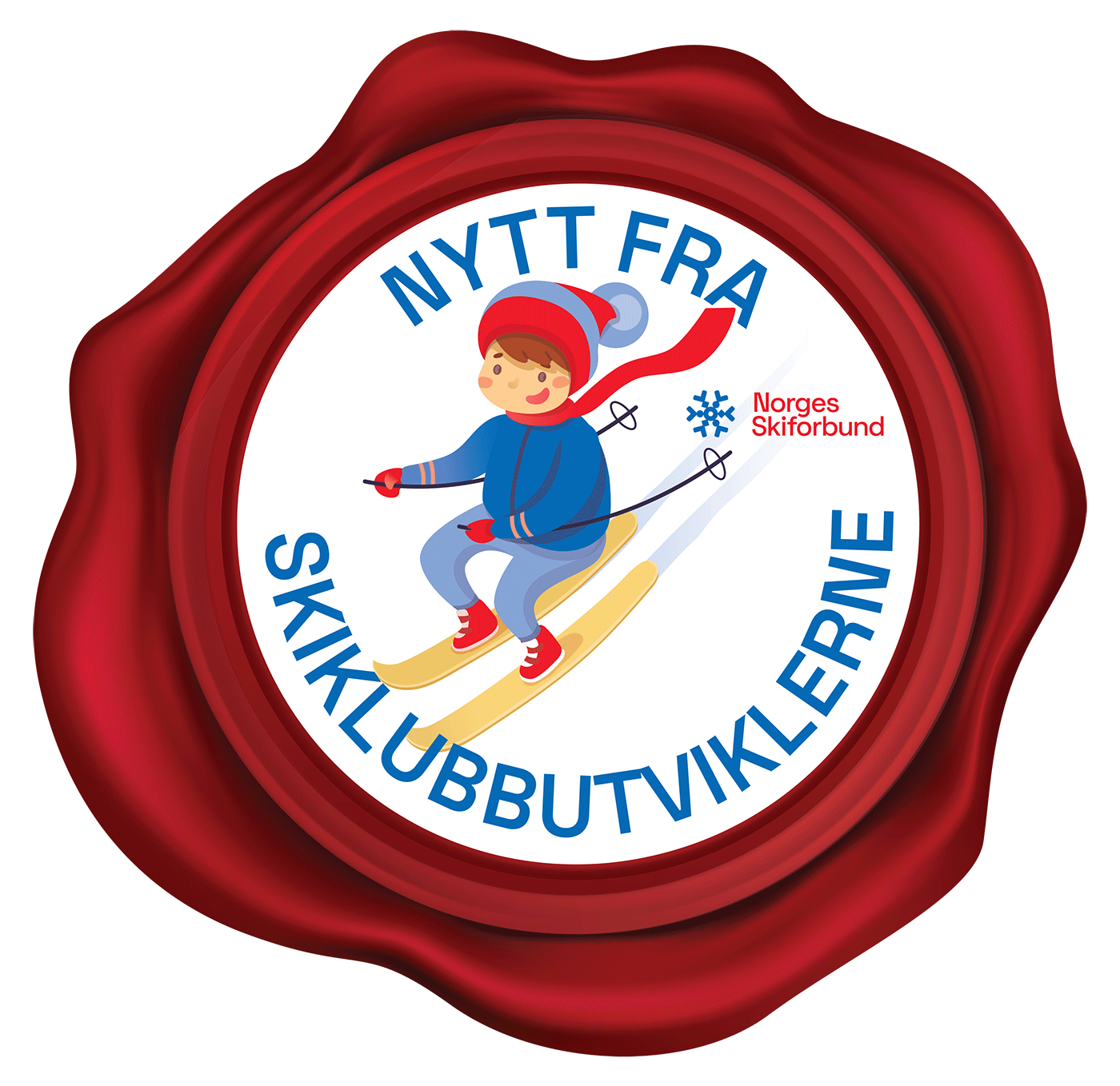 Print ut arkene dobbeltsidig – vend på kortsiden. Da vil hvert bokstavkort få en bakside med logoen plassert på rett sted. 

Laminer kortene så de tåler snø og regn!
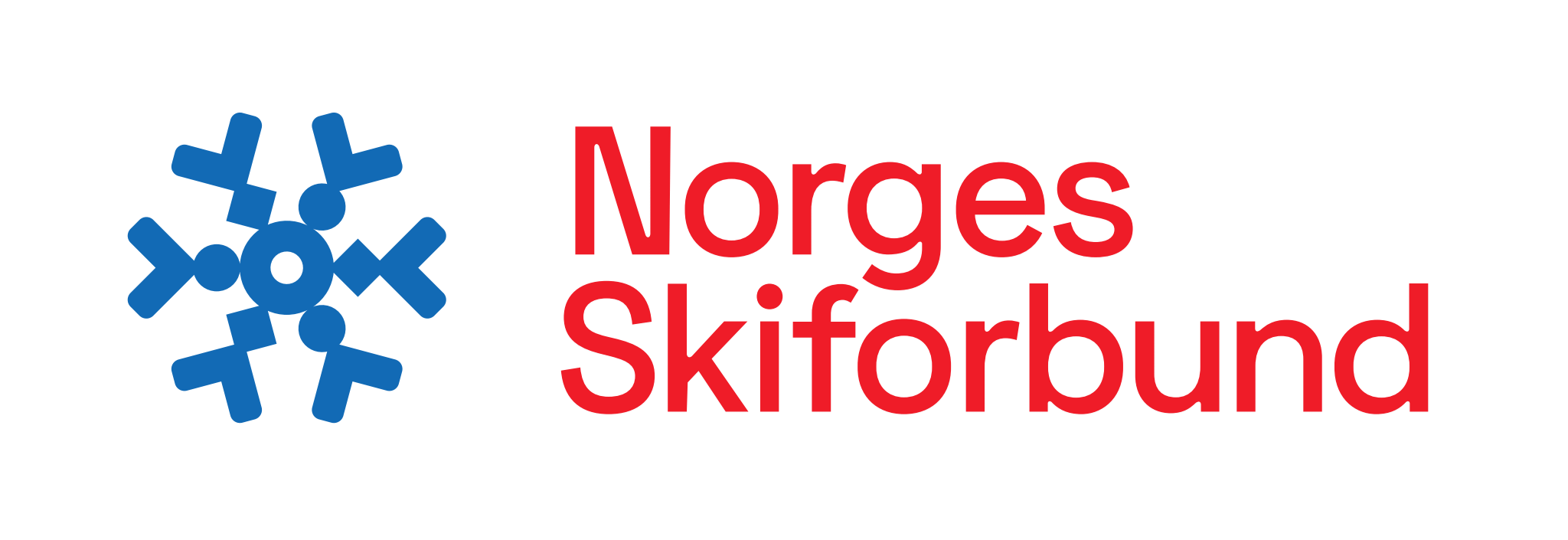 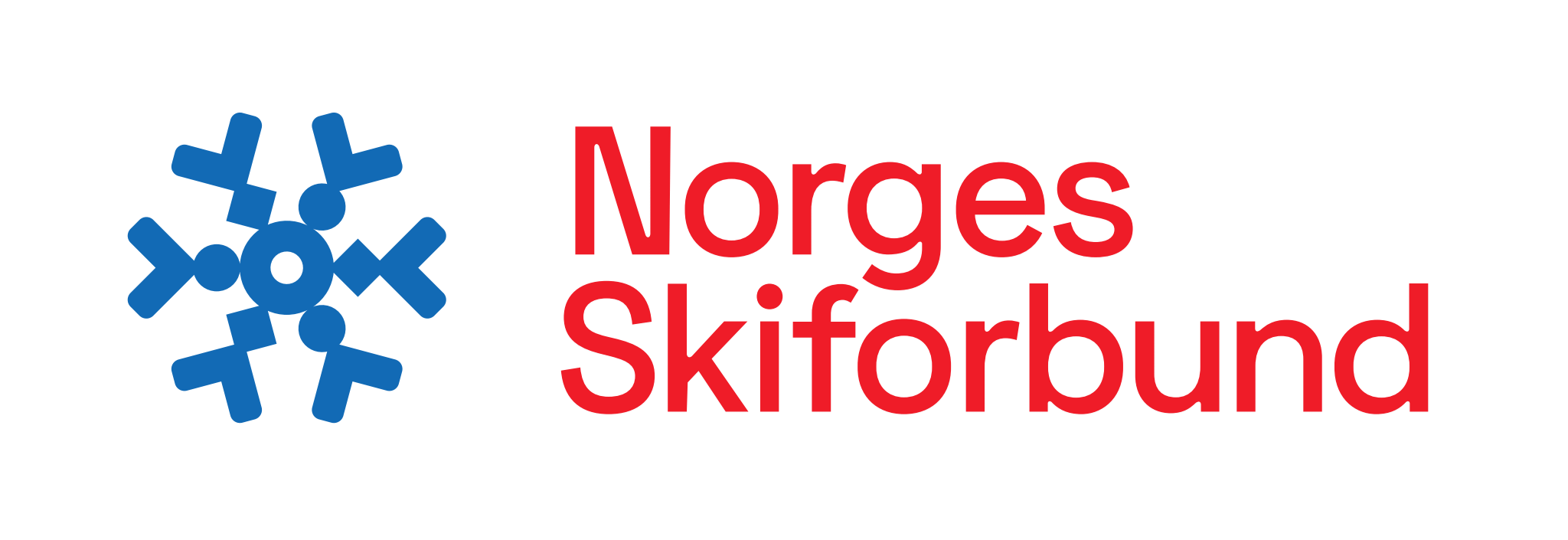 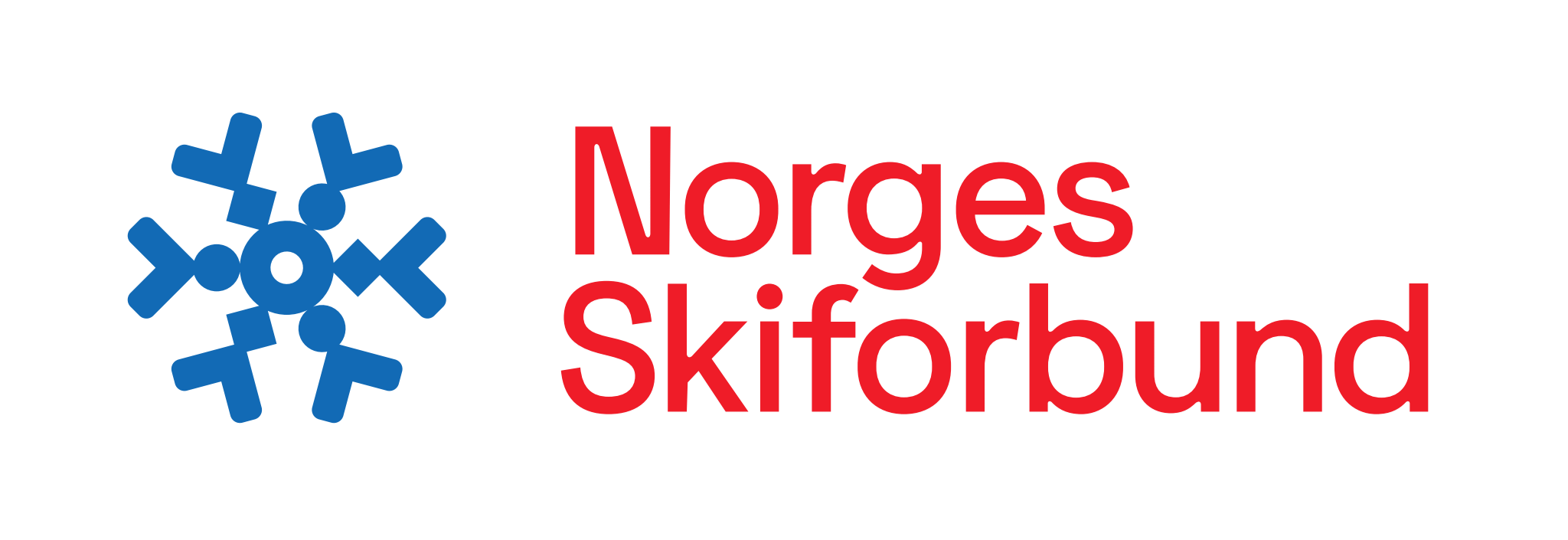 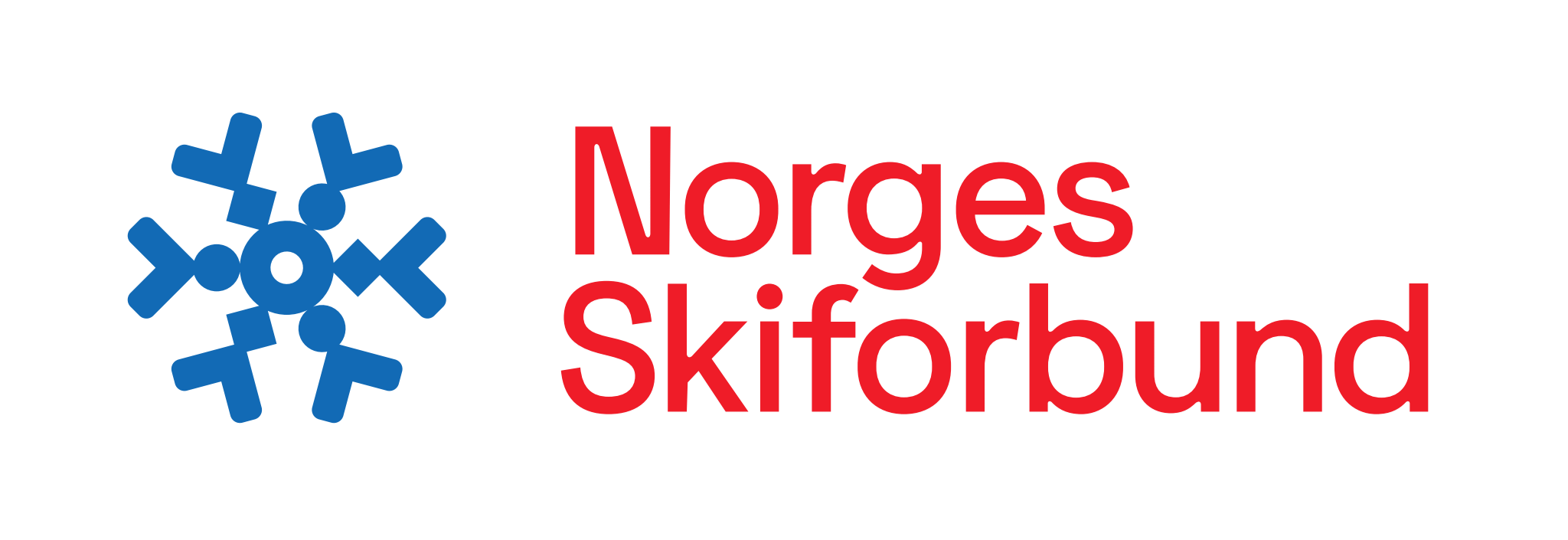 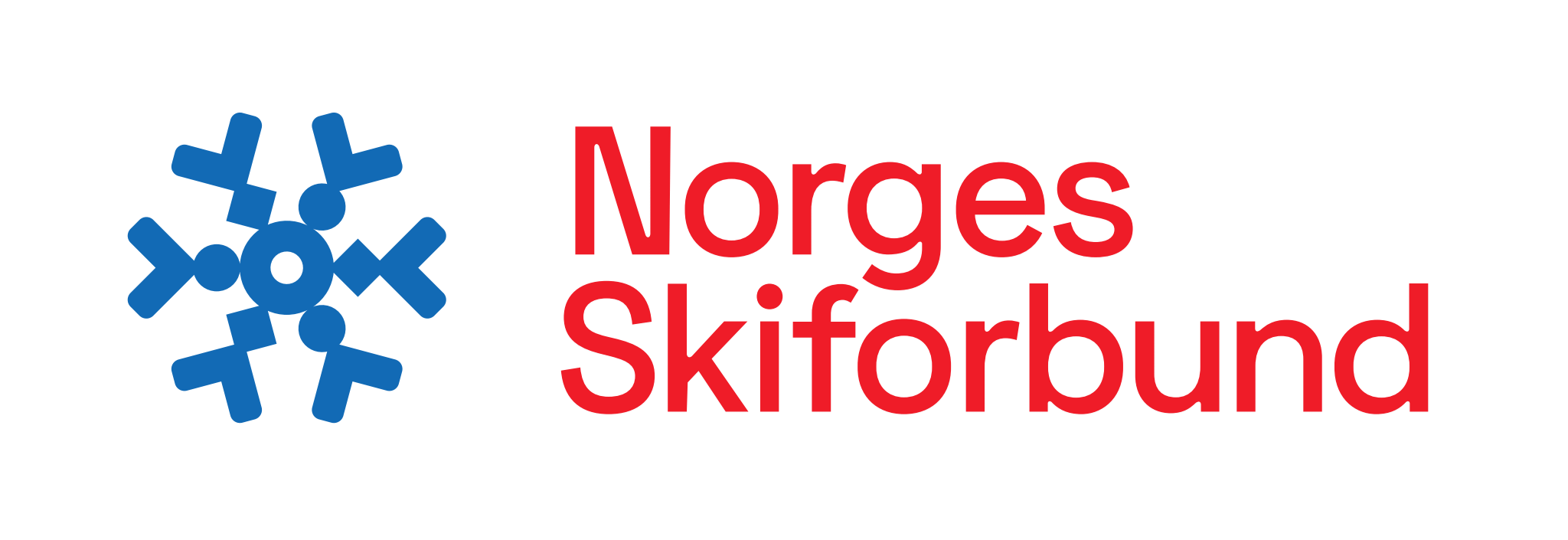 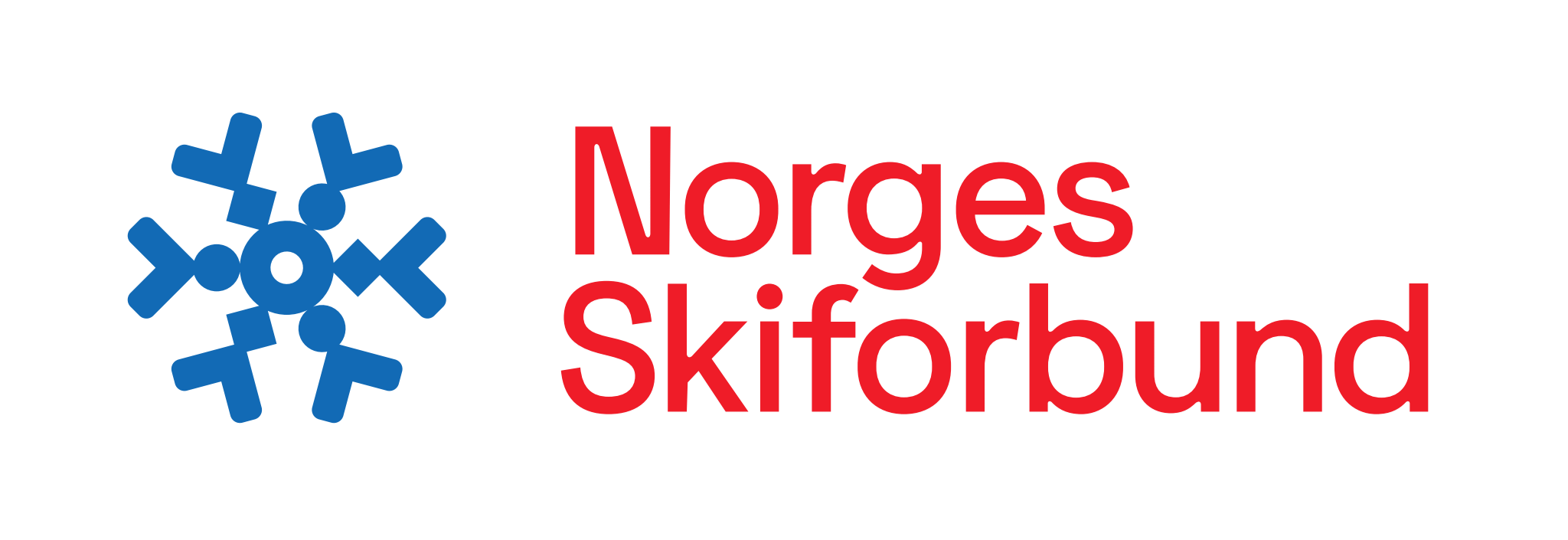 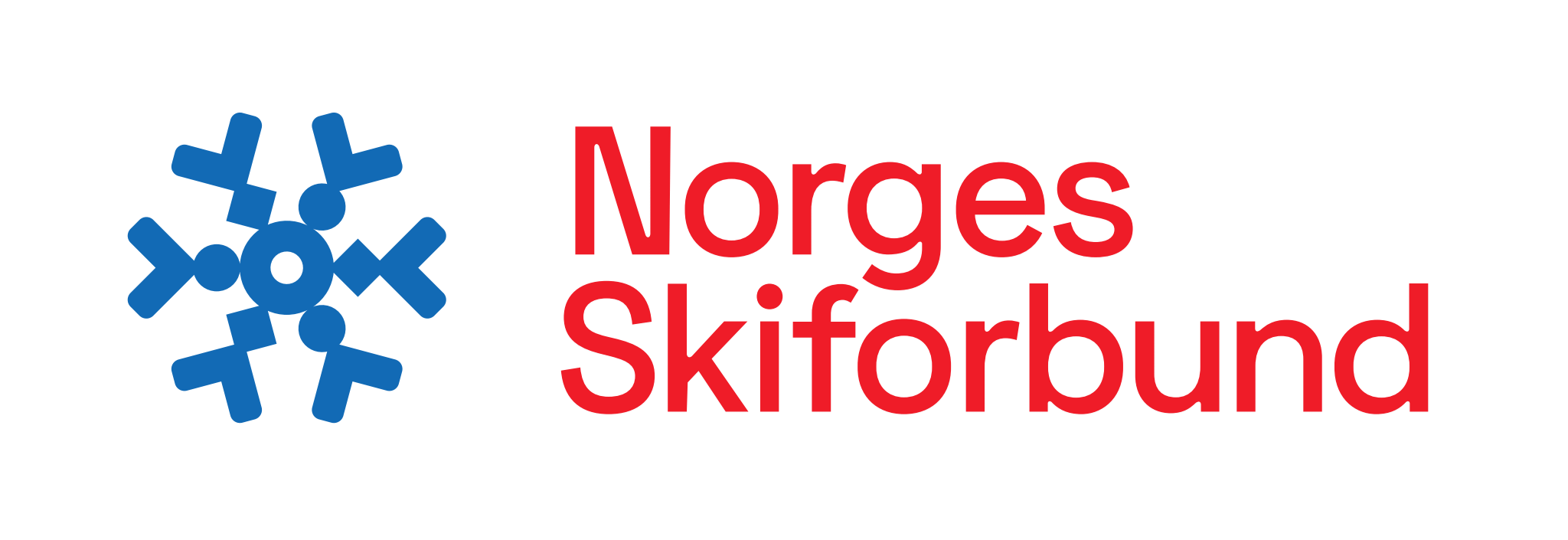 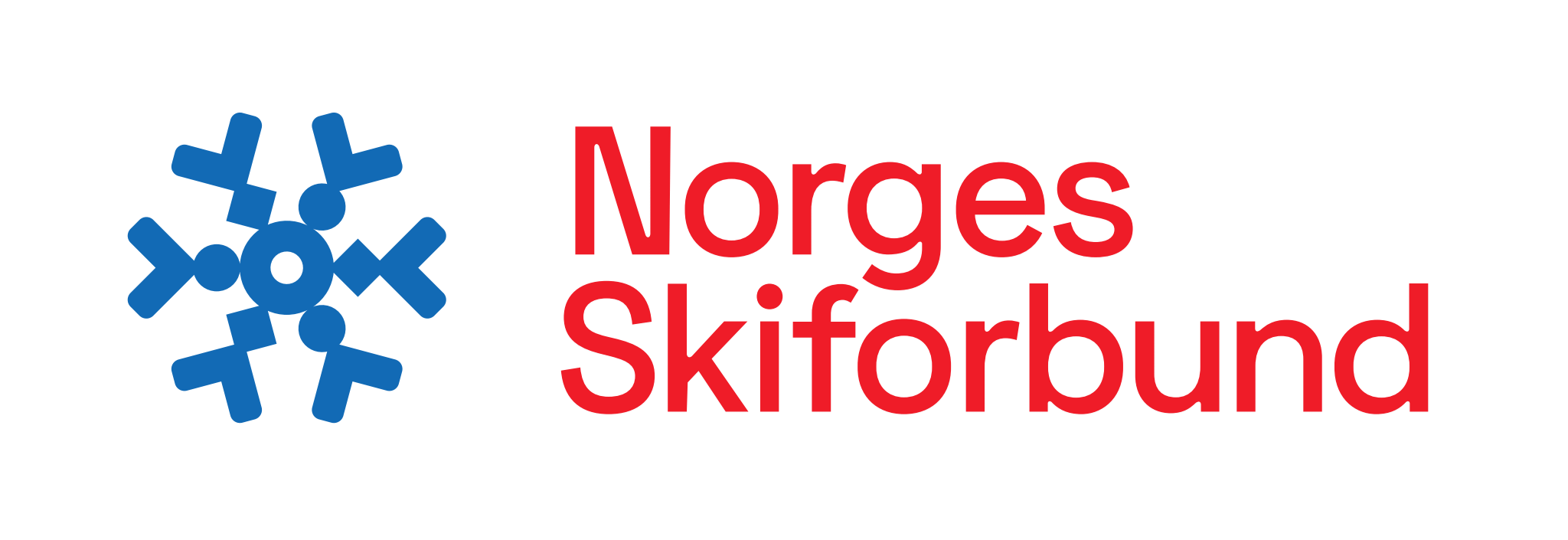 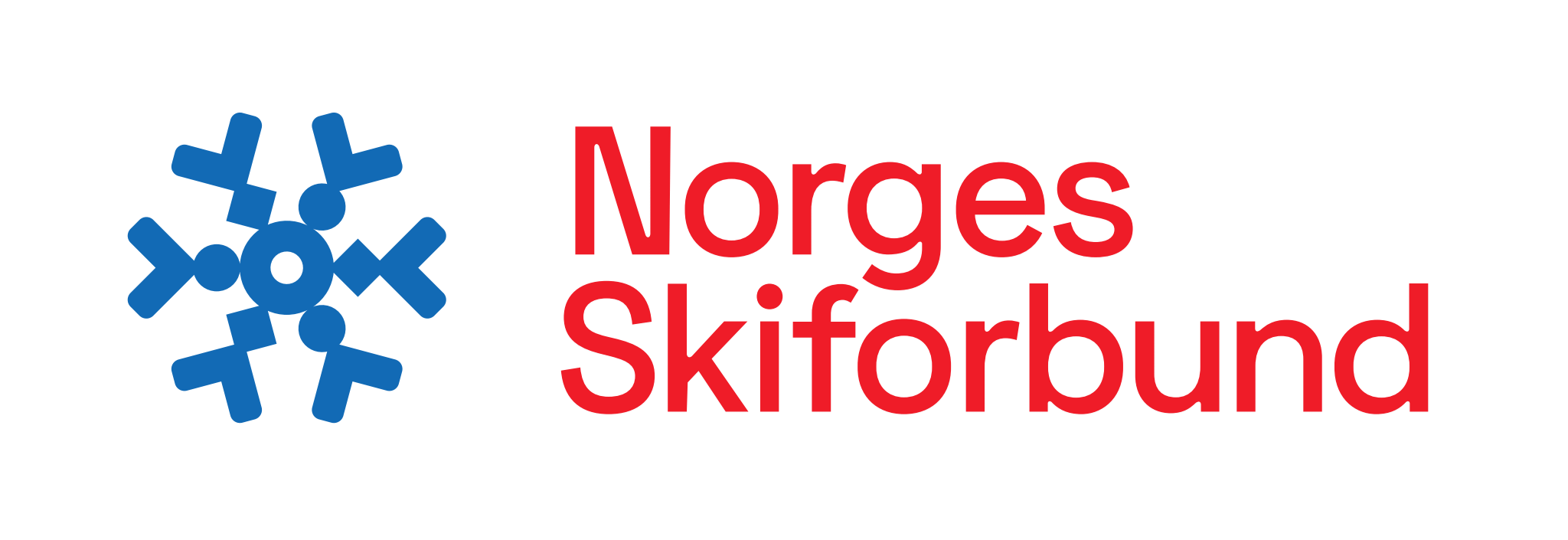 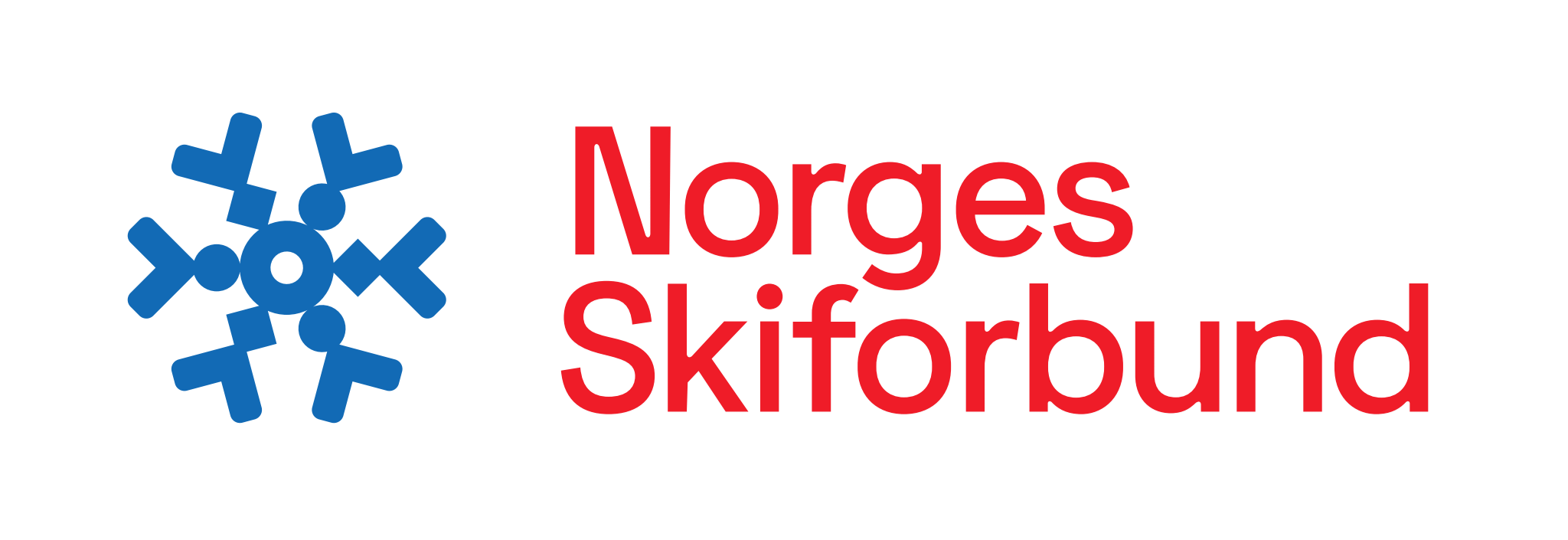 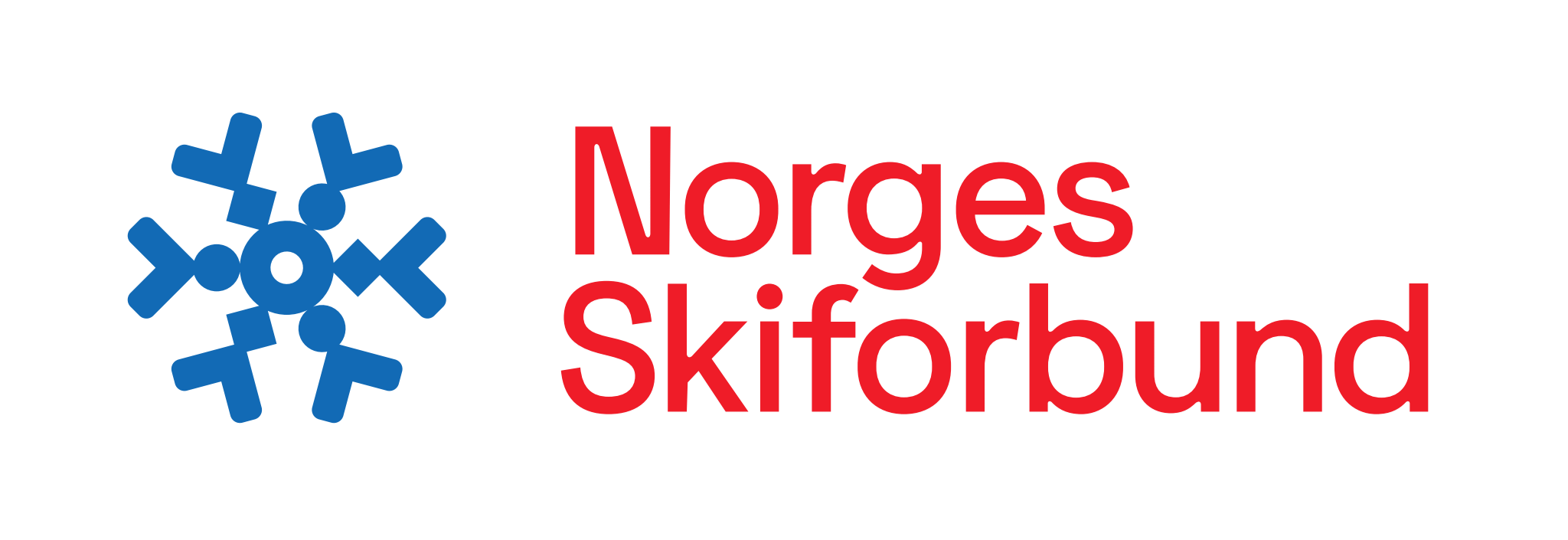 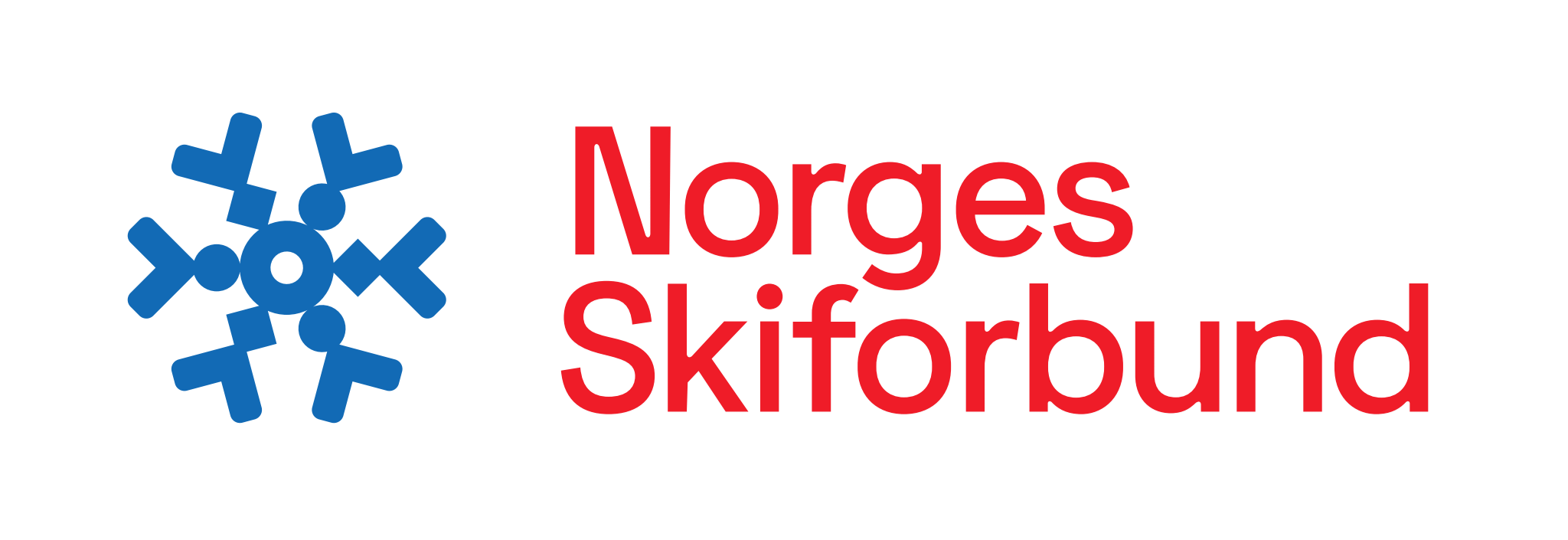 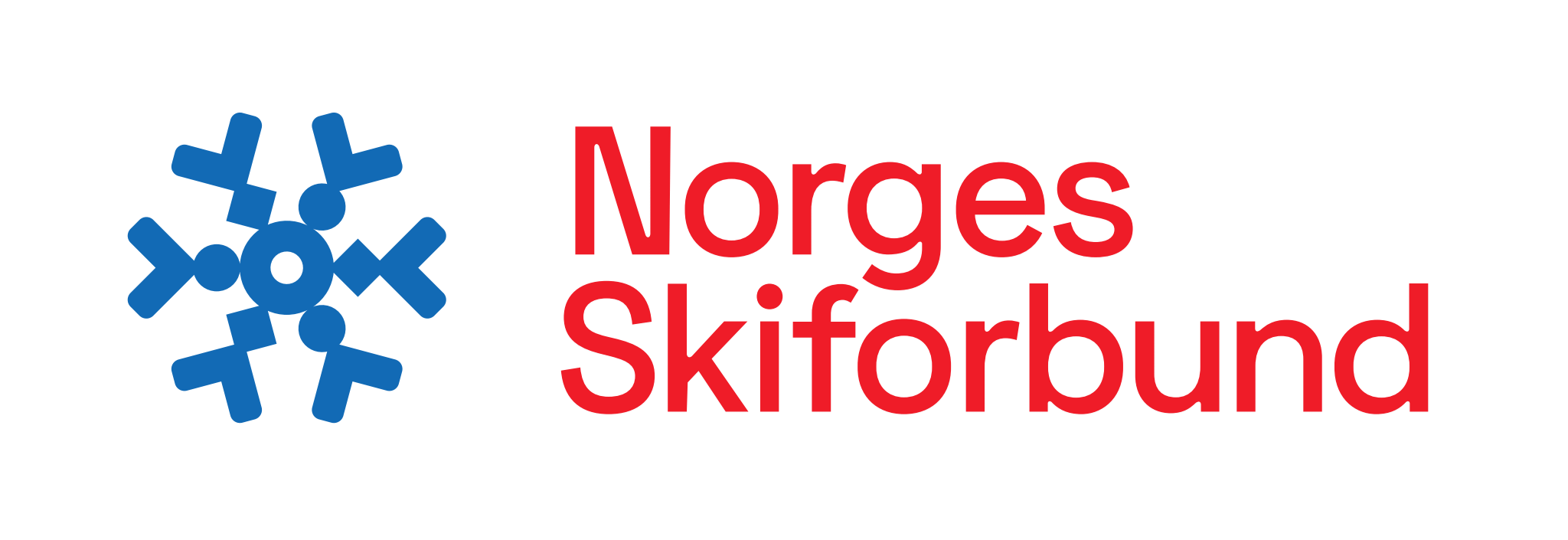 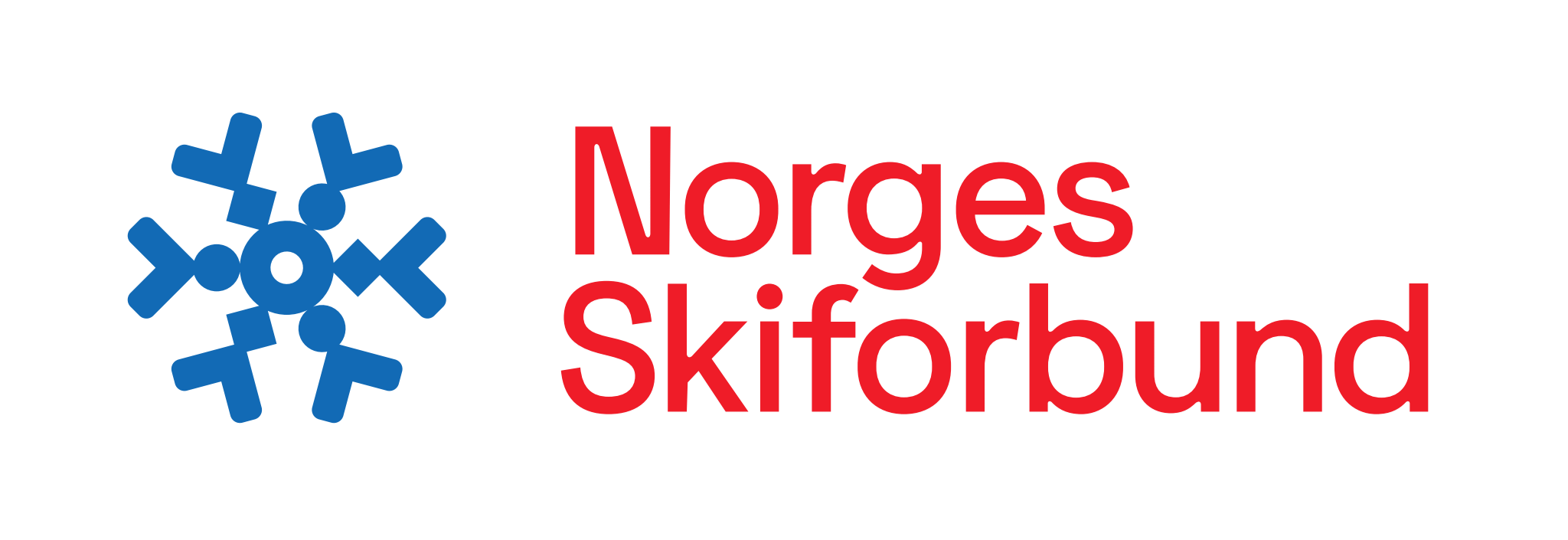 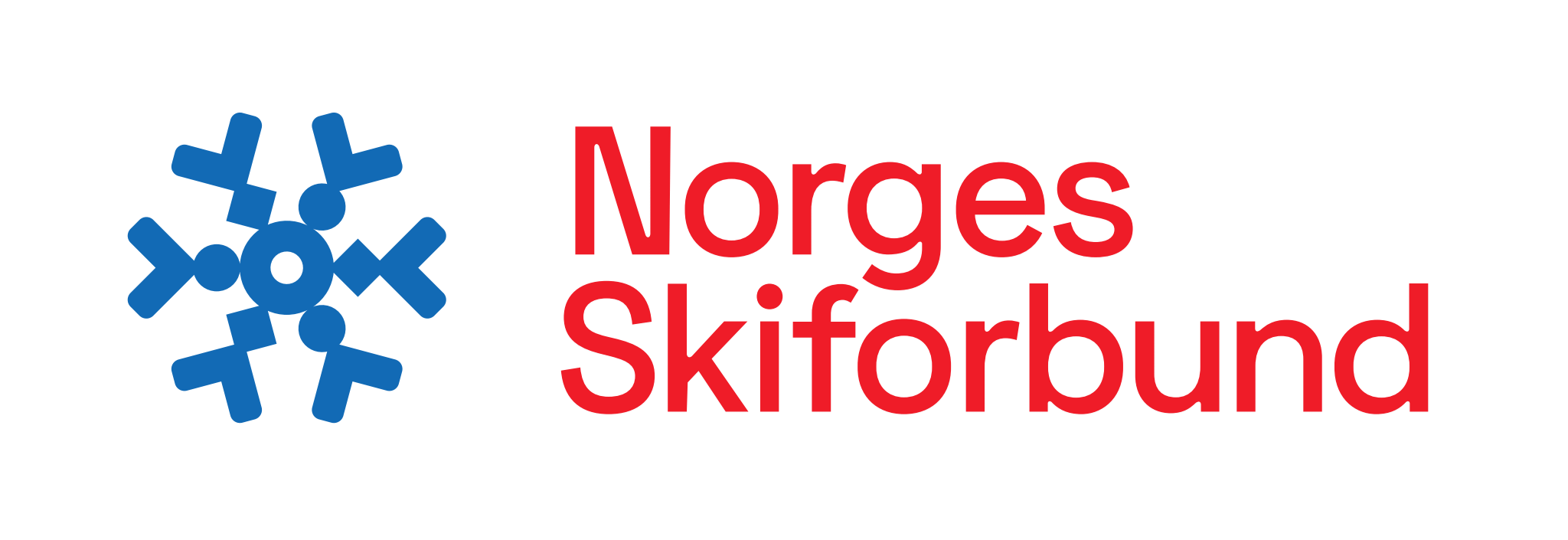 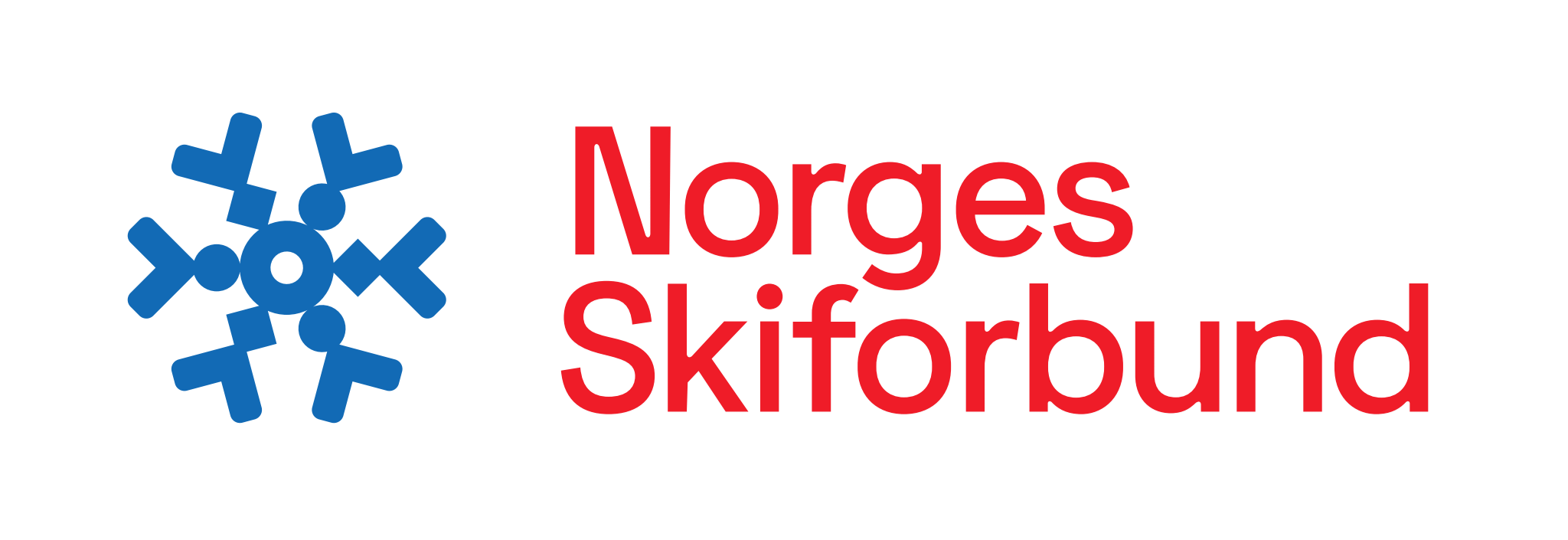 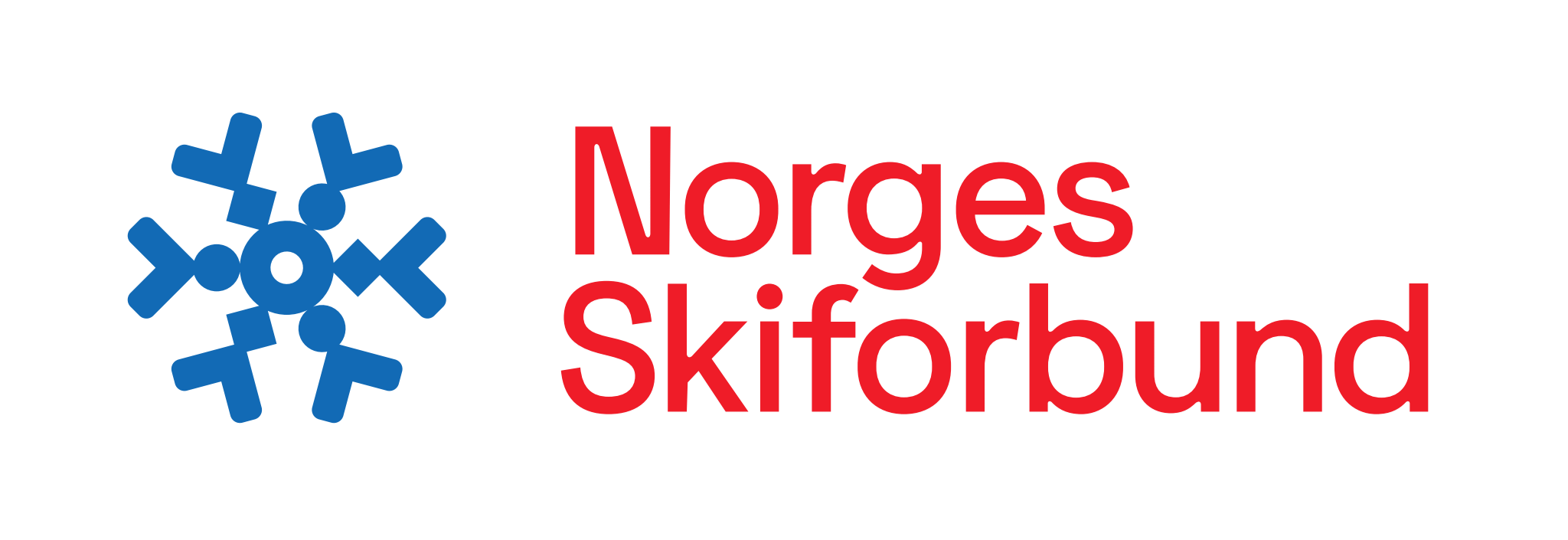 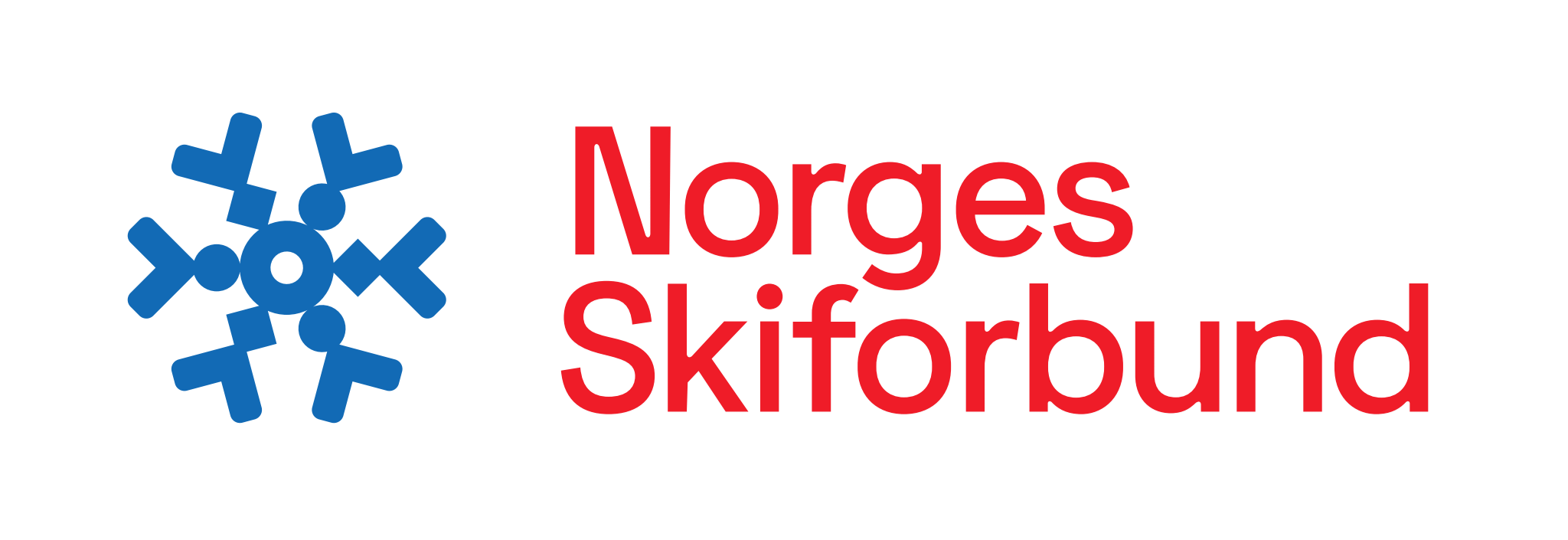 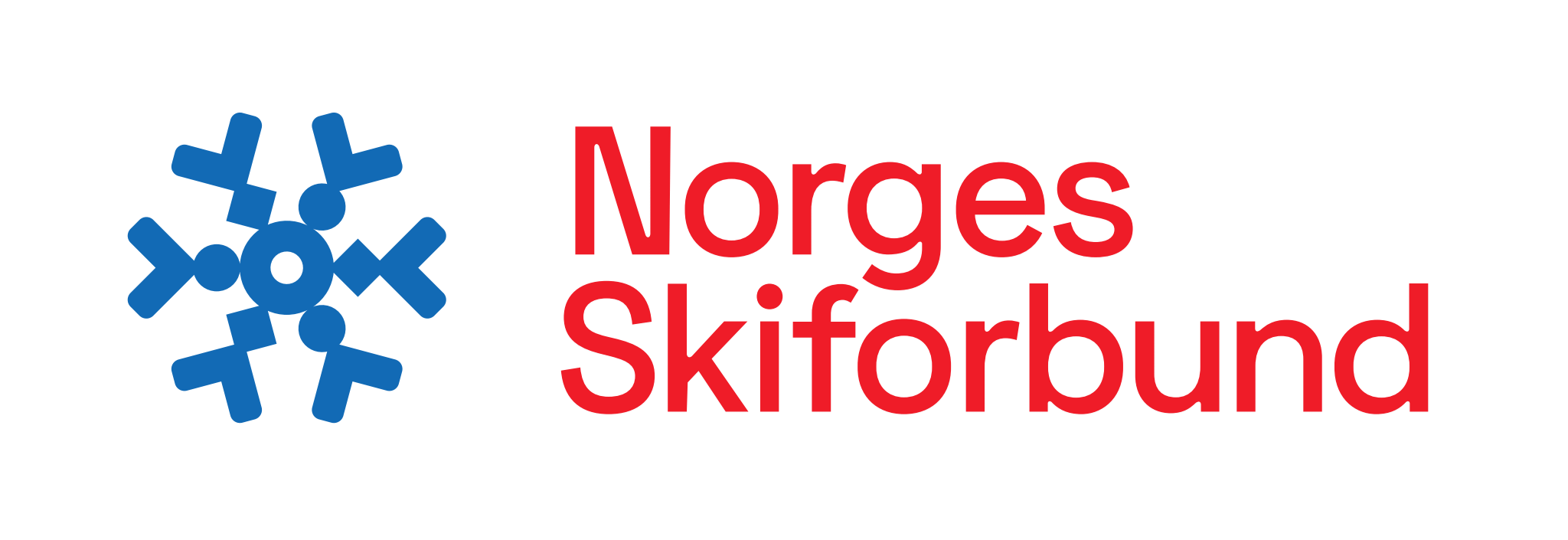 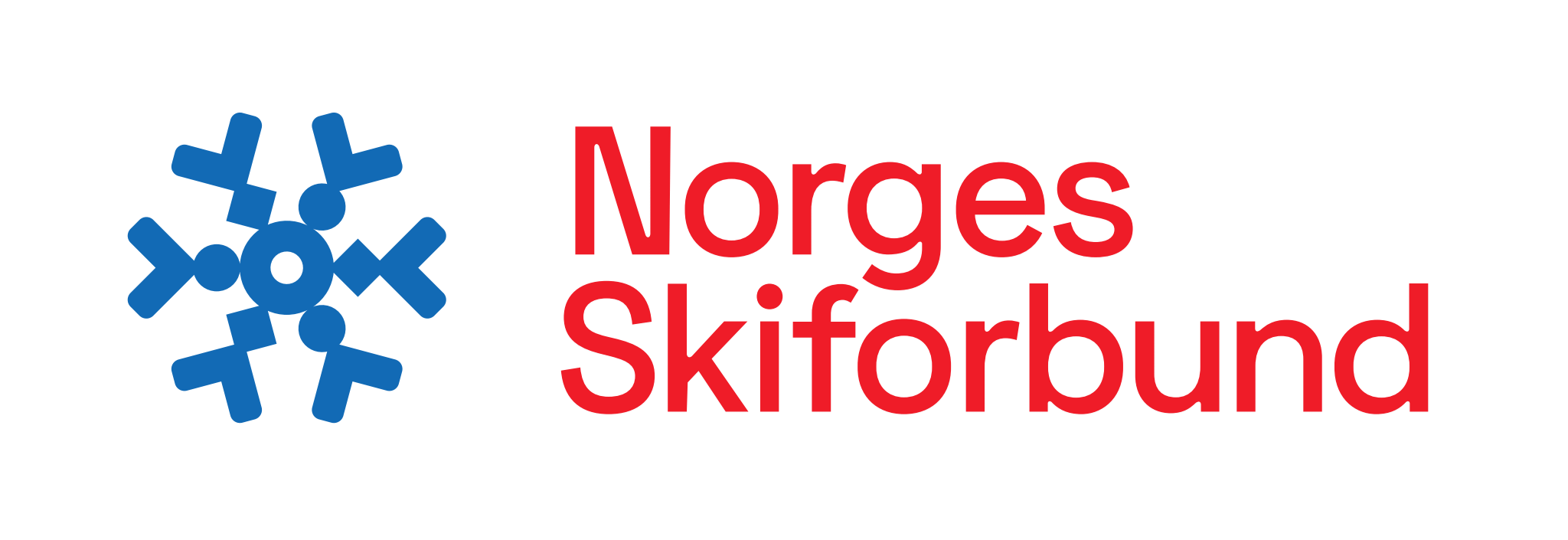 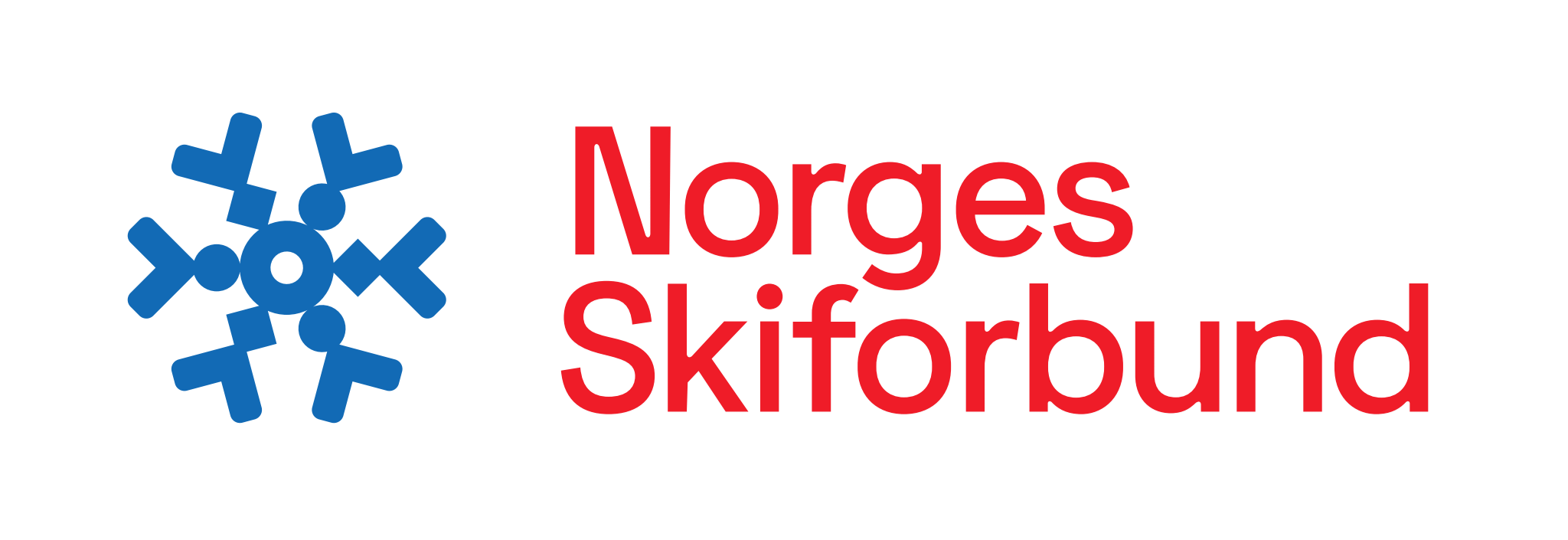 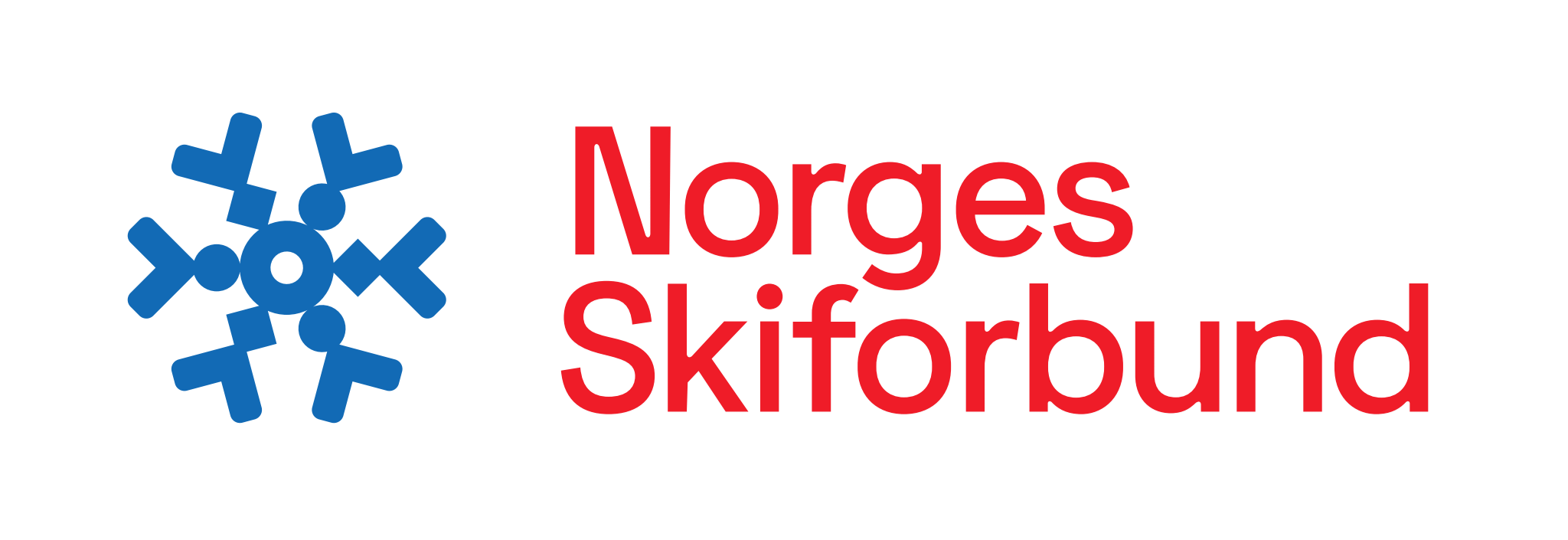 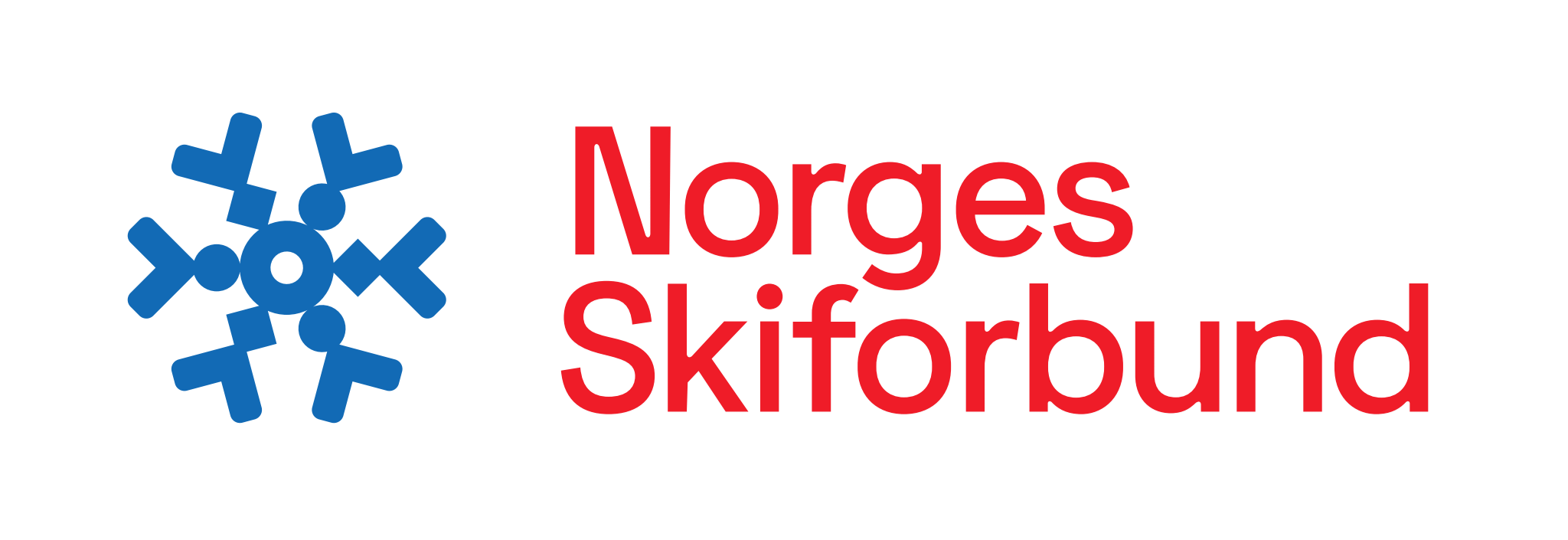 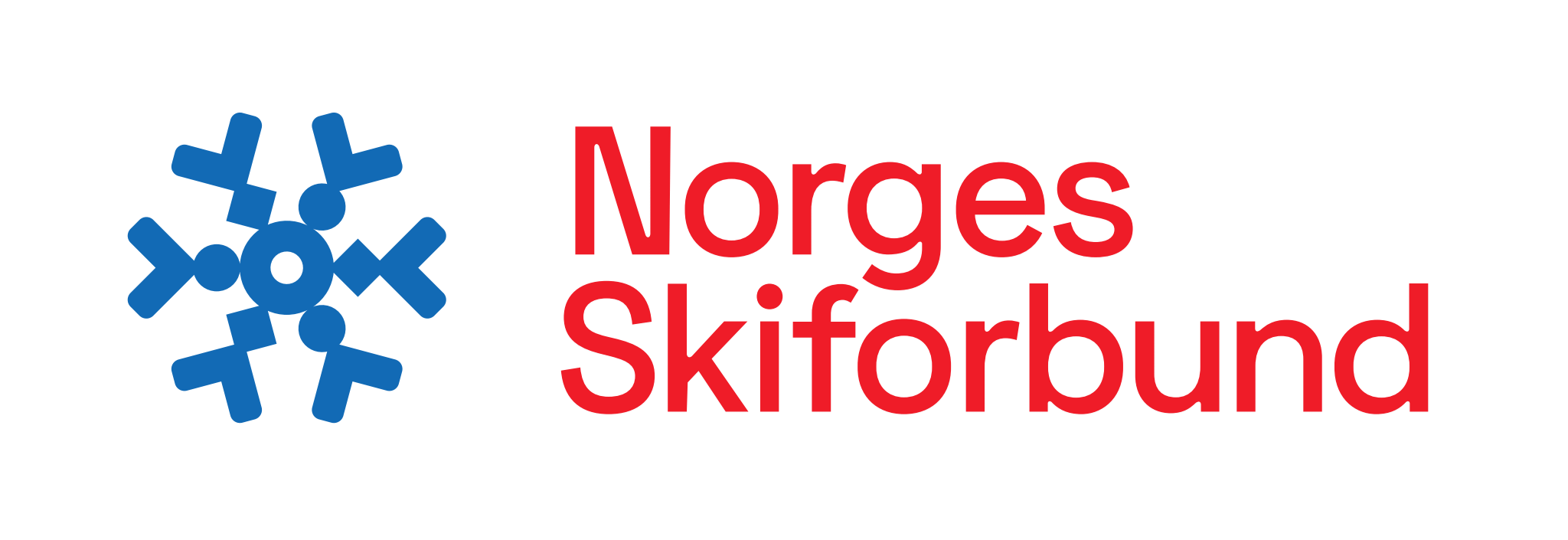 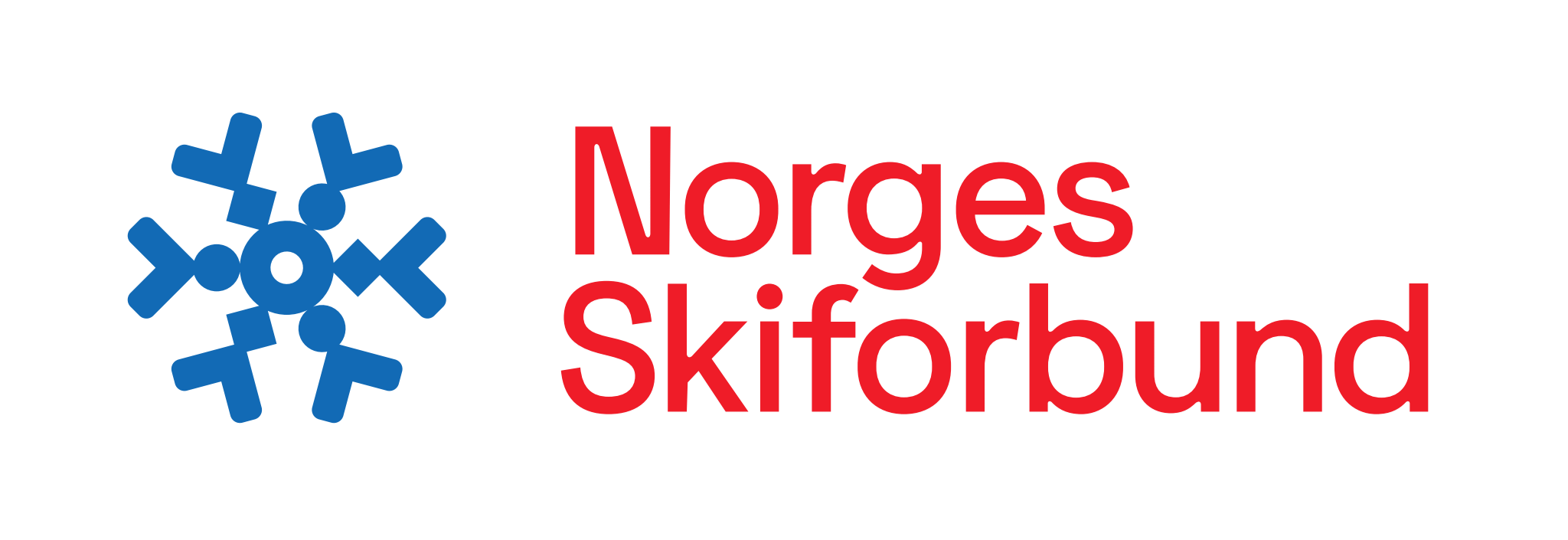 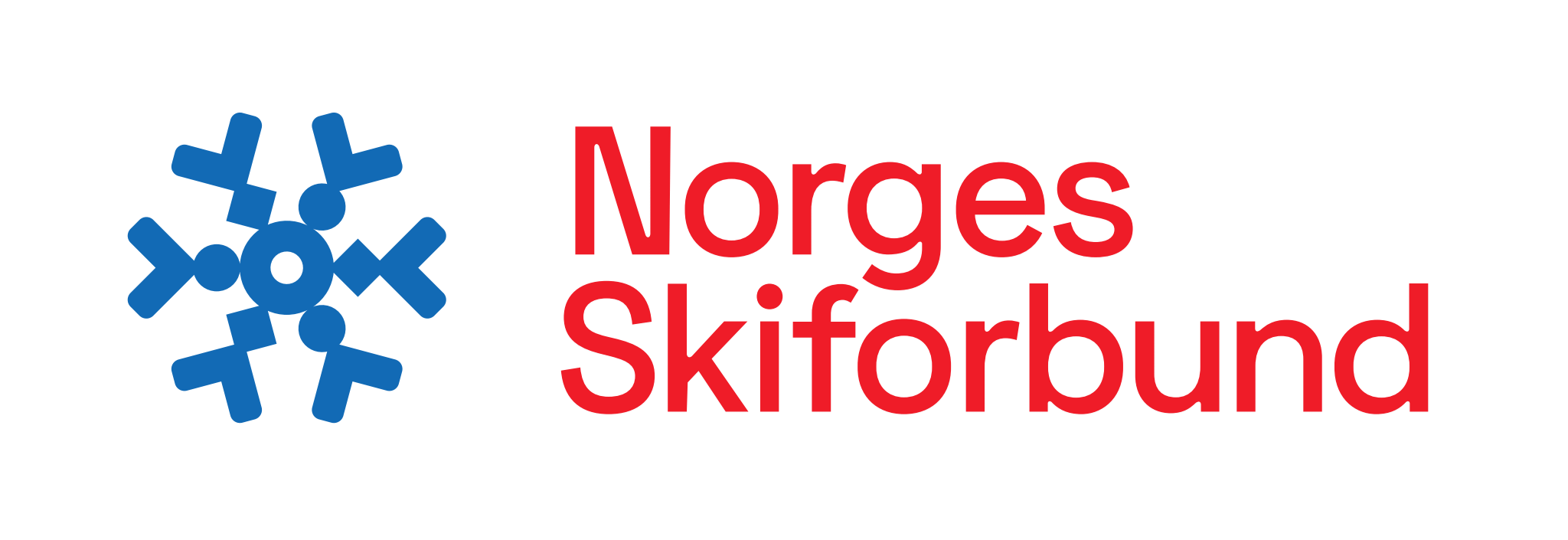 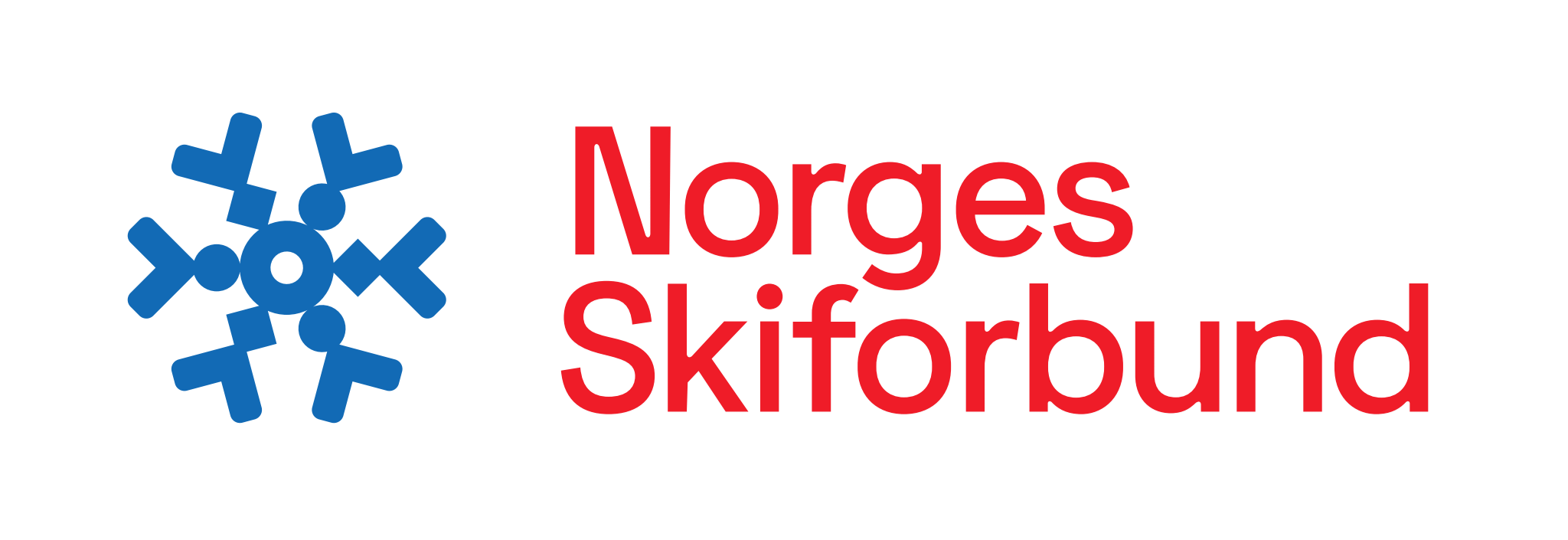 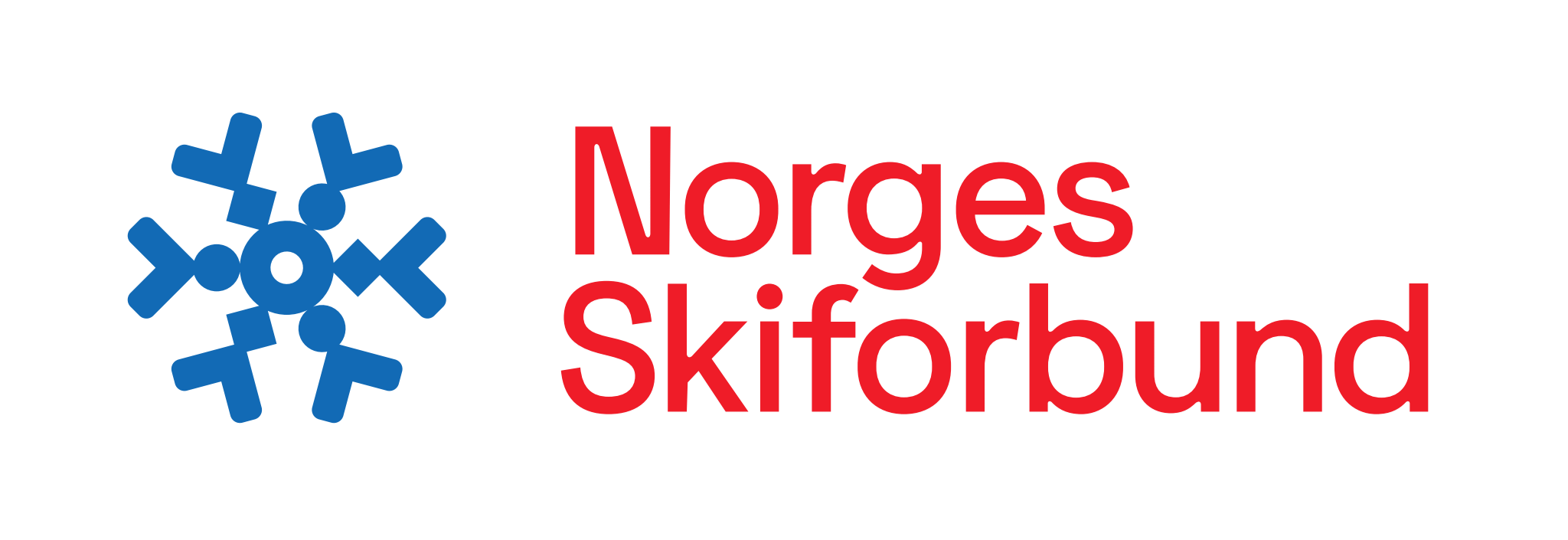 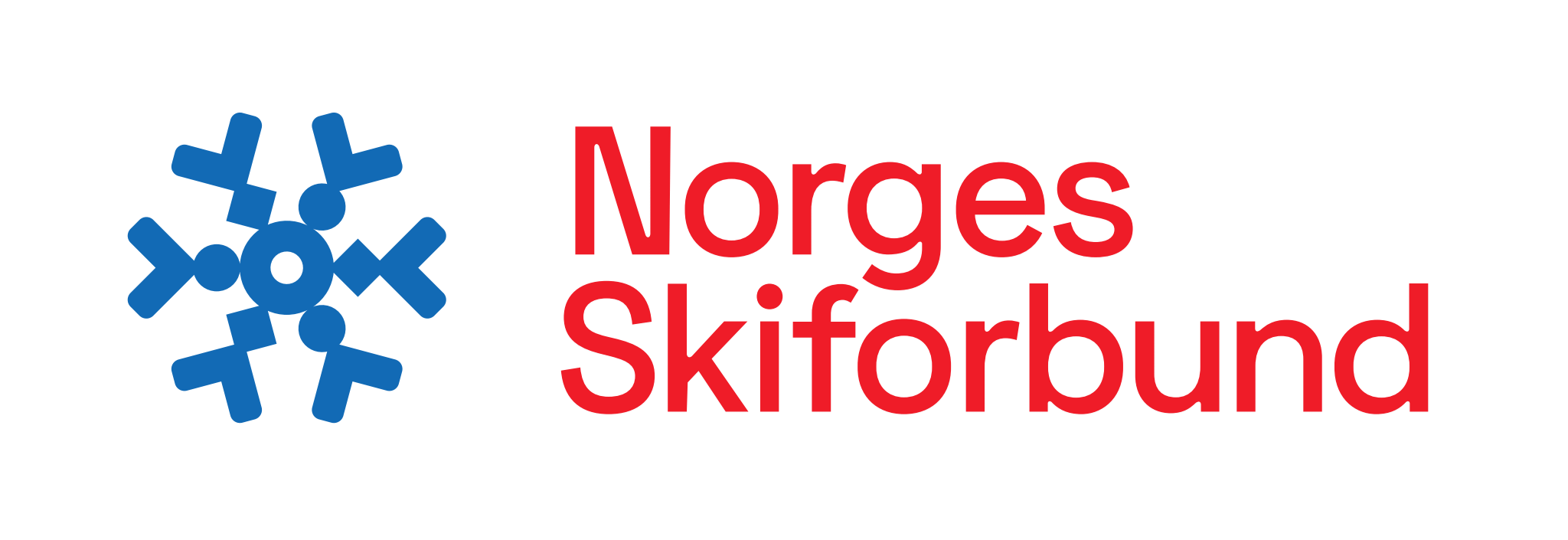 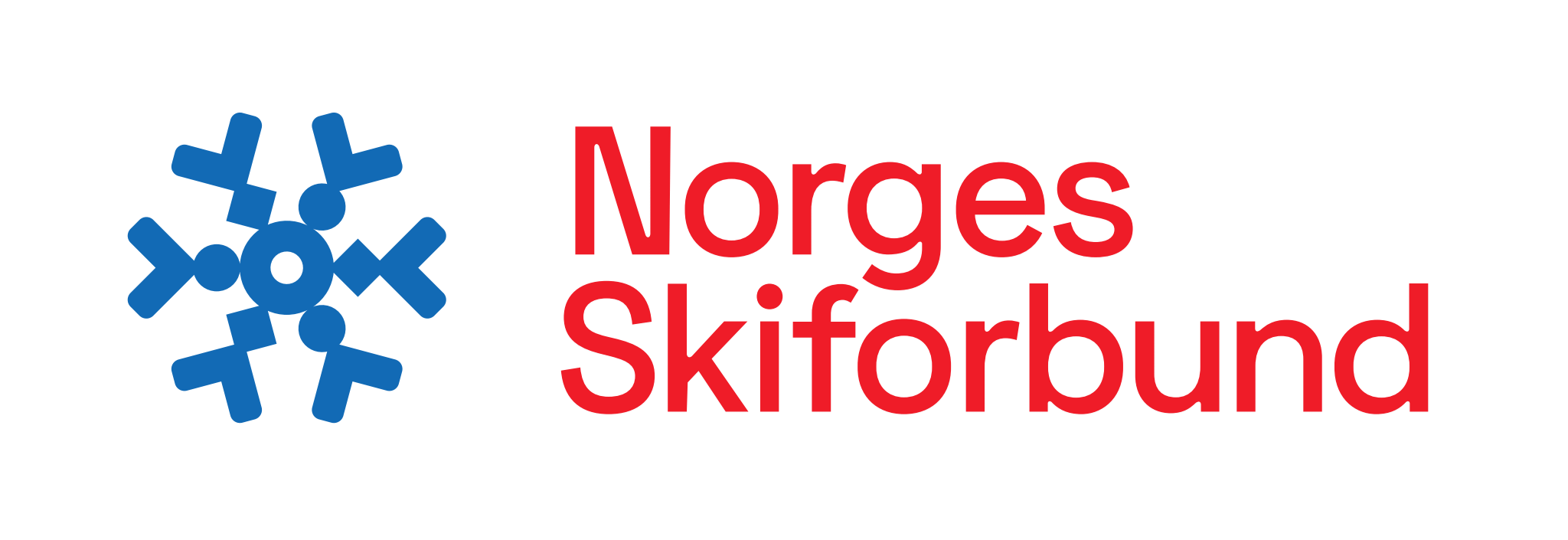 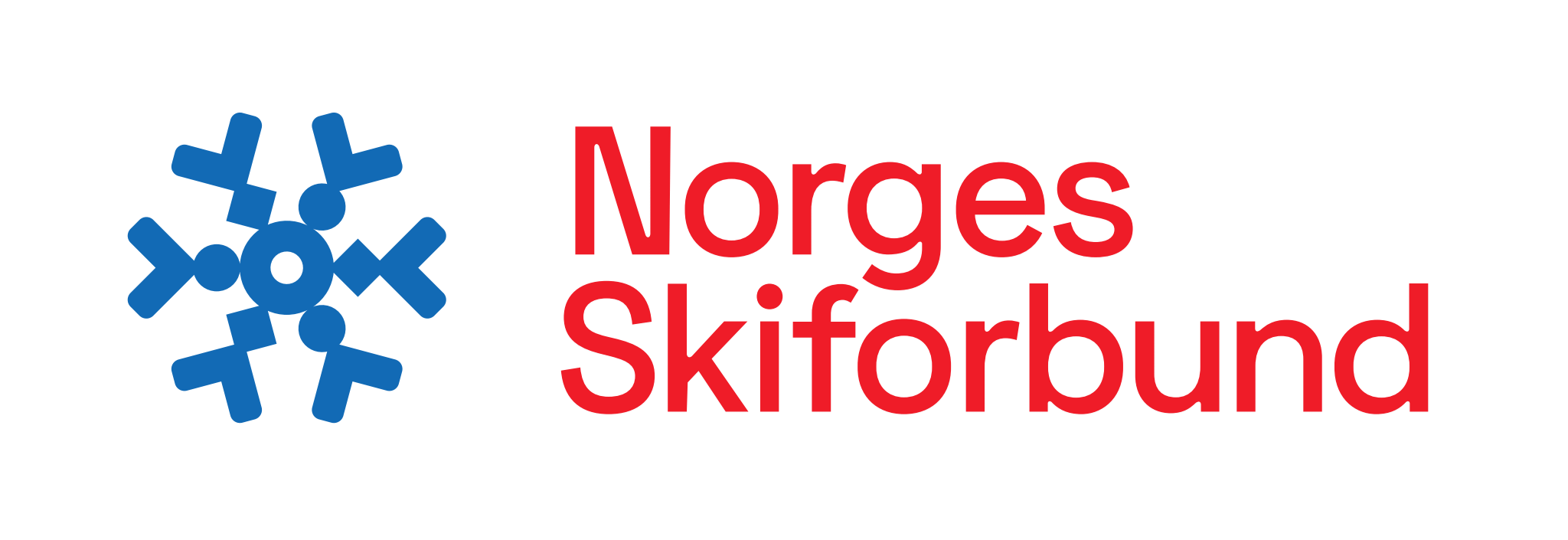 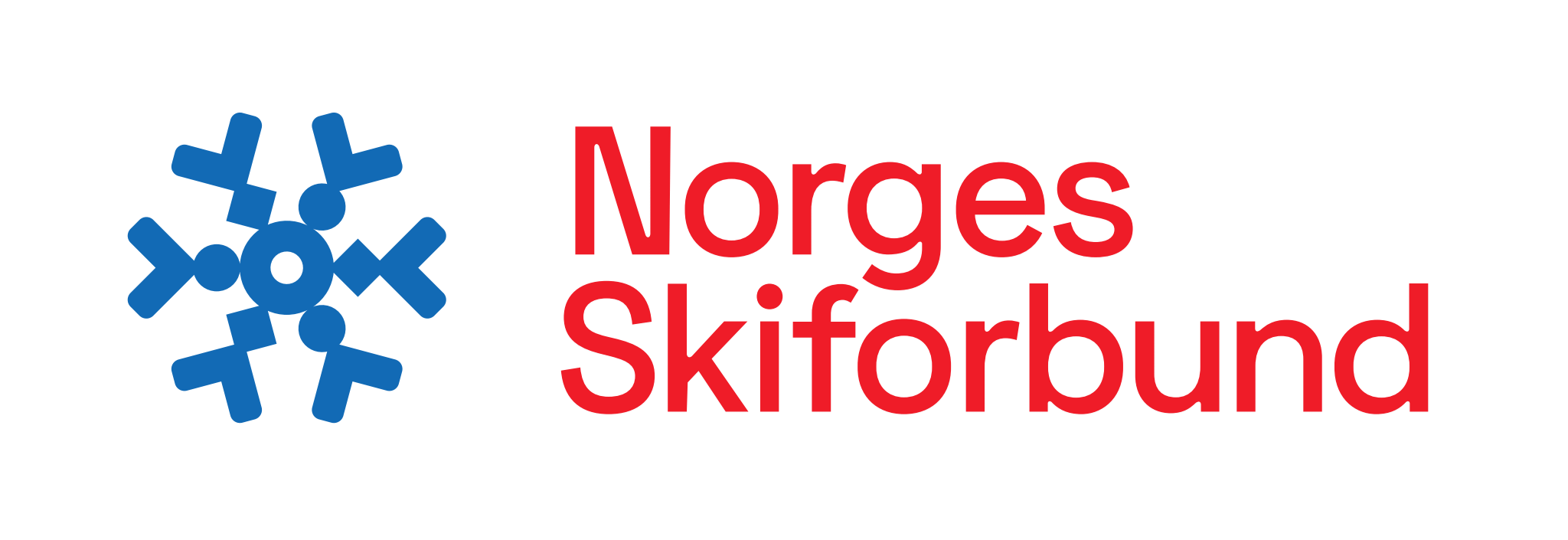 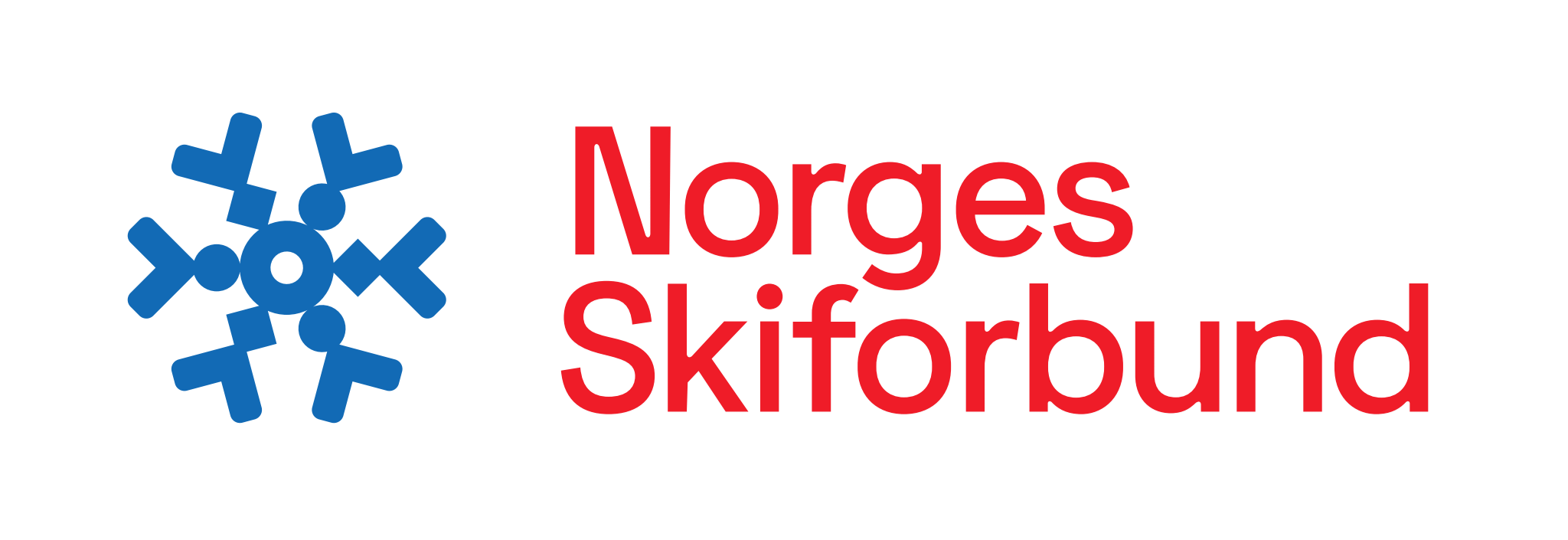 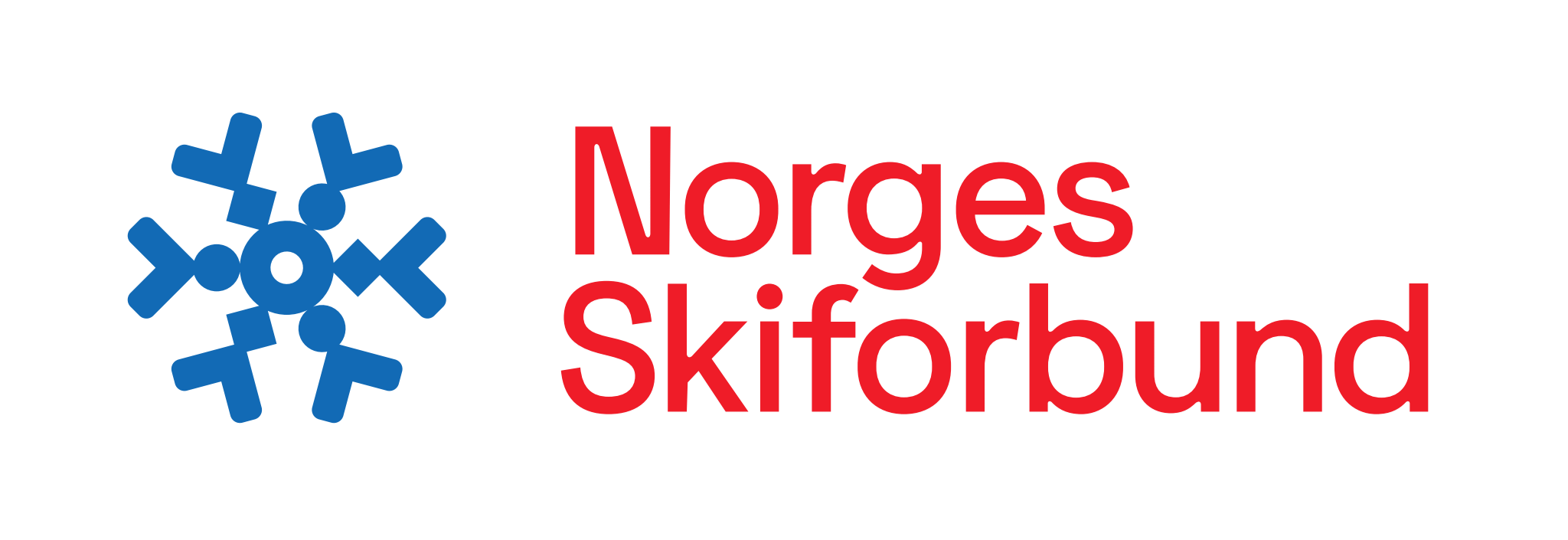 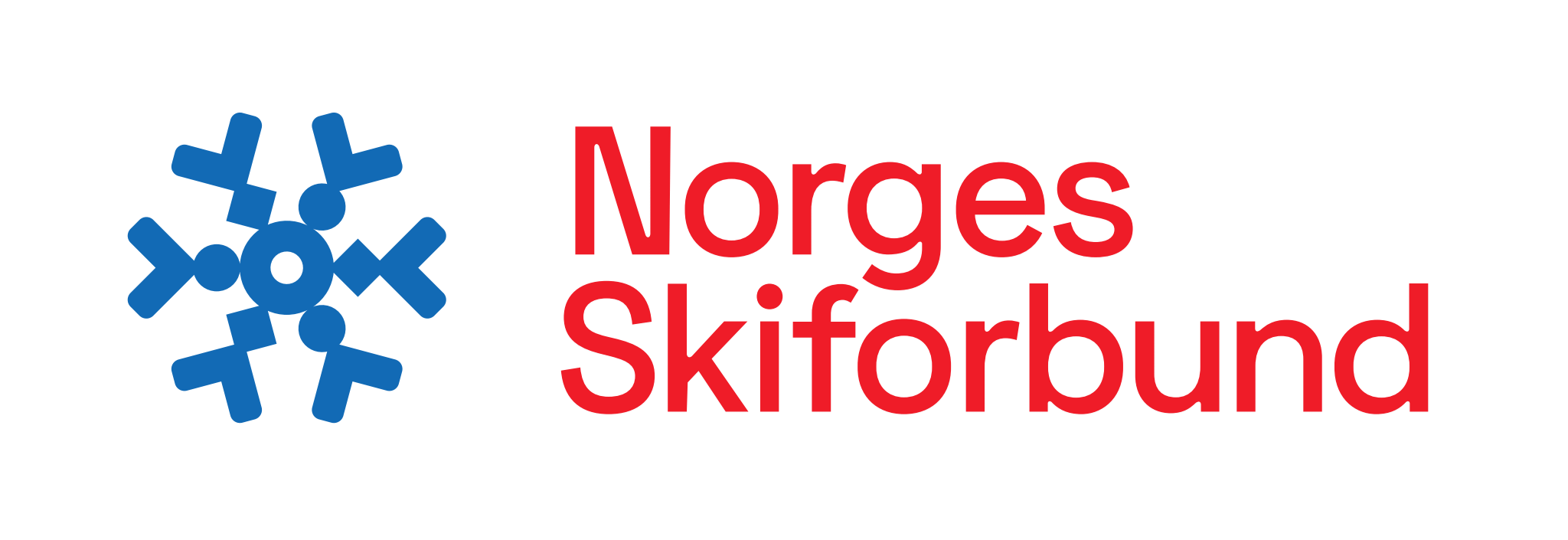 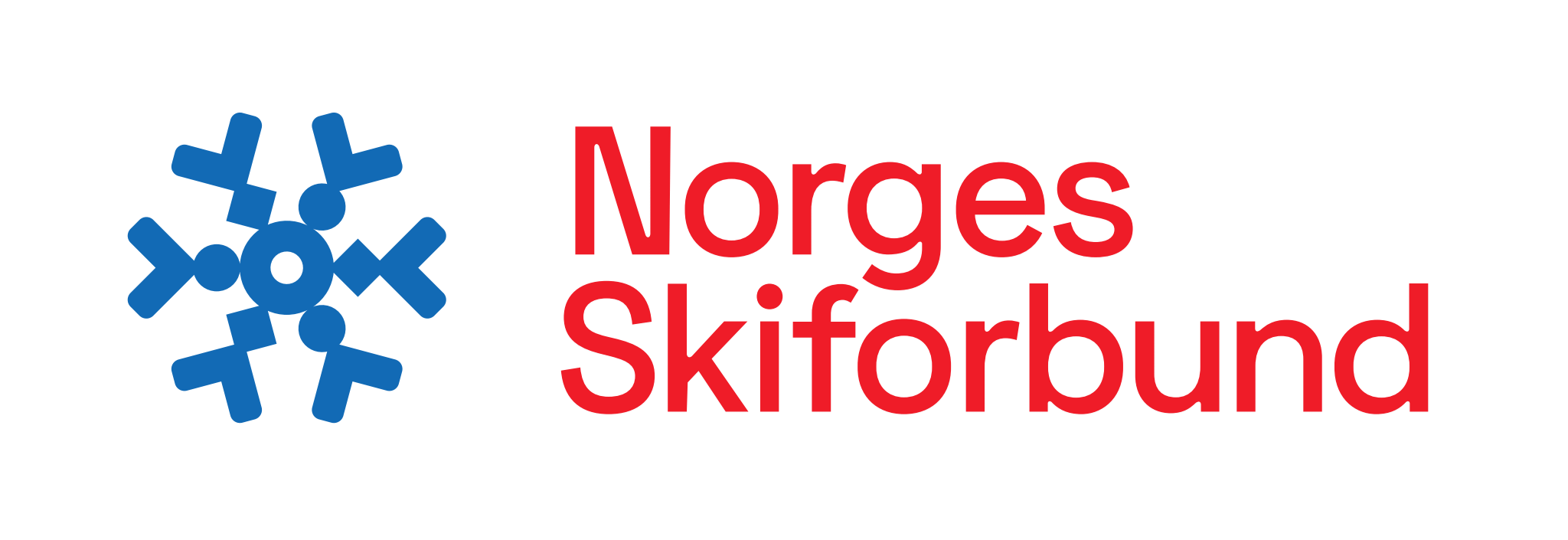 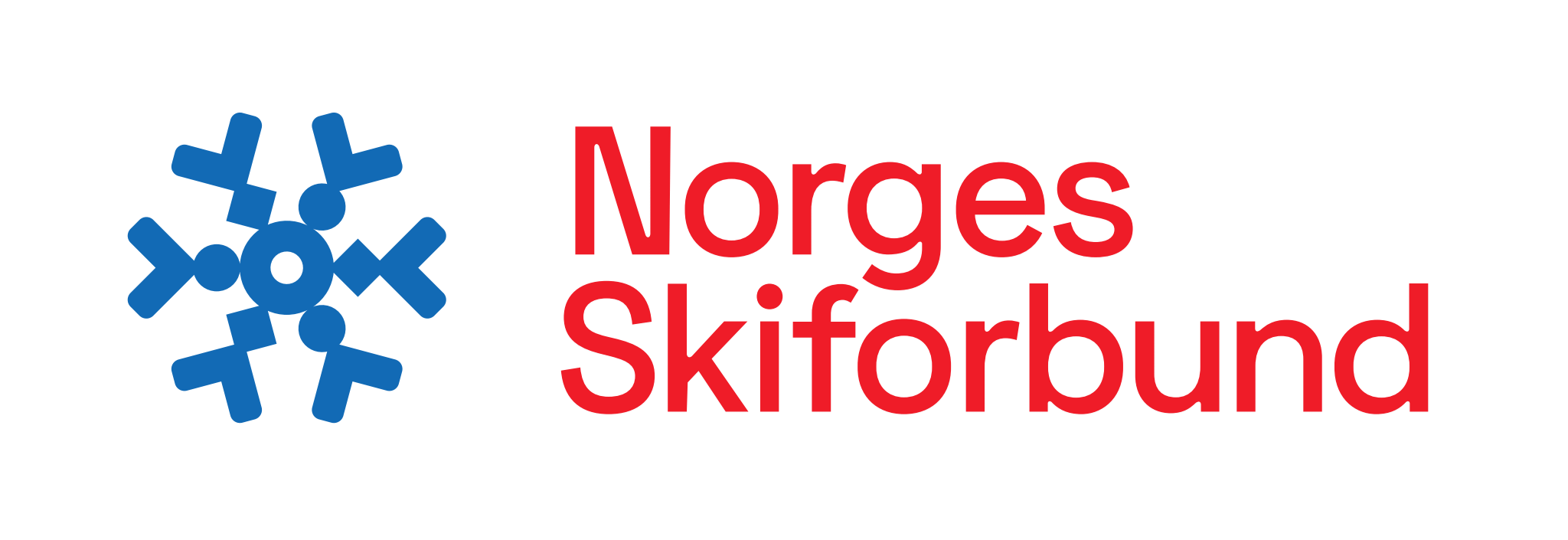 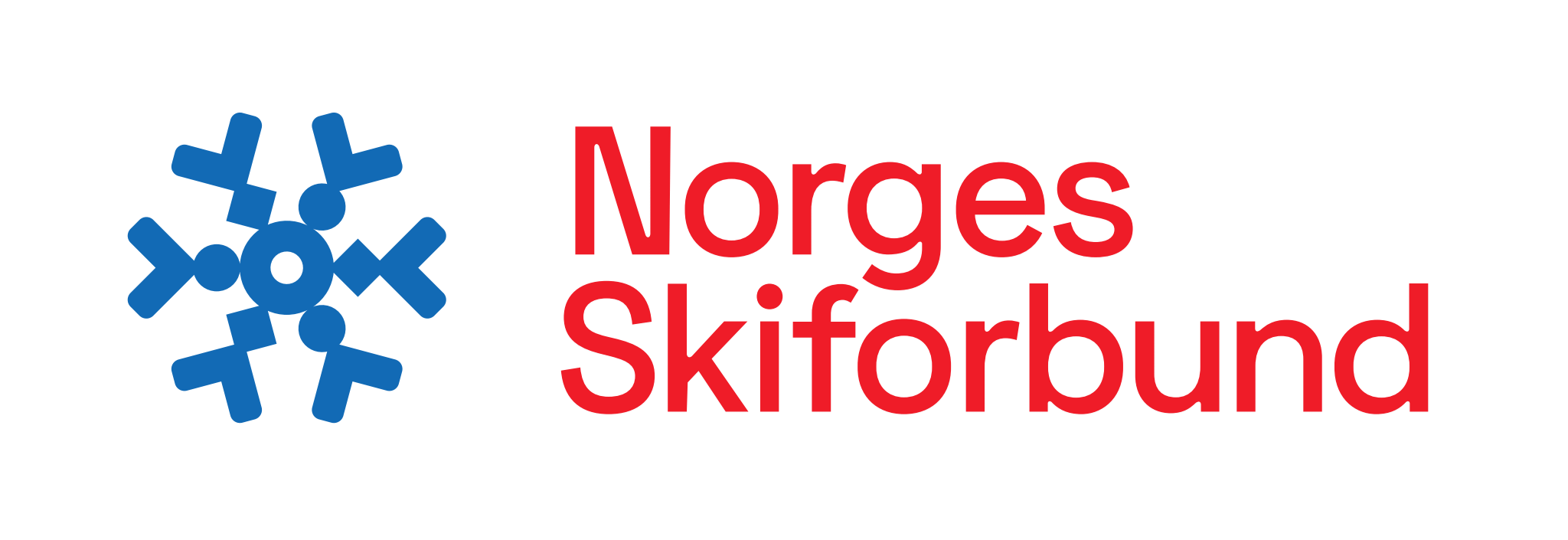 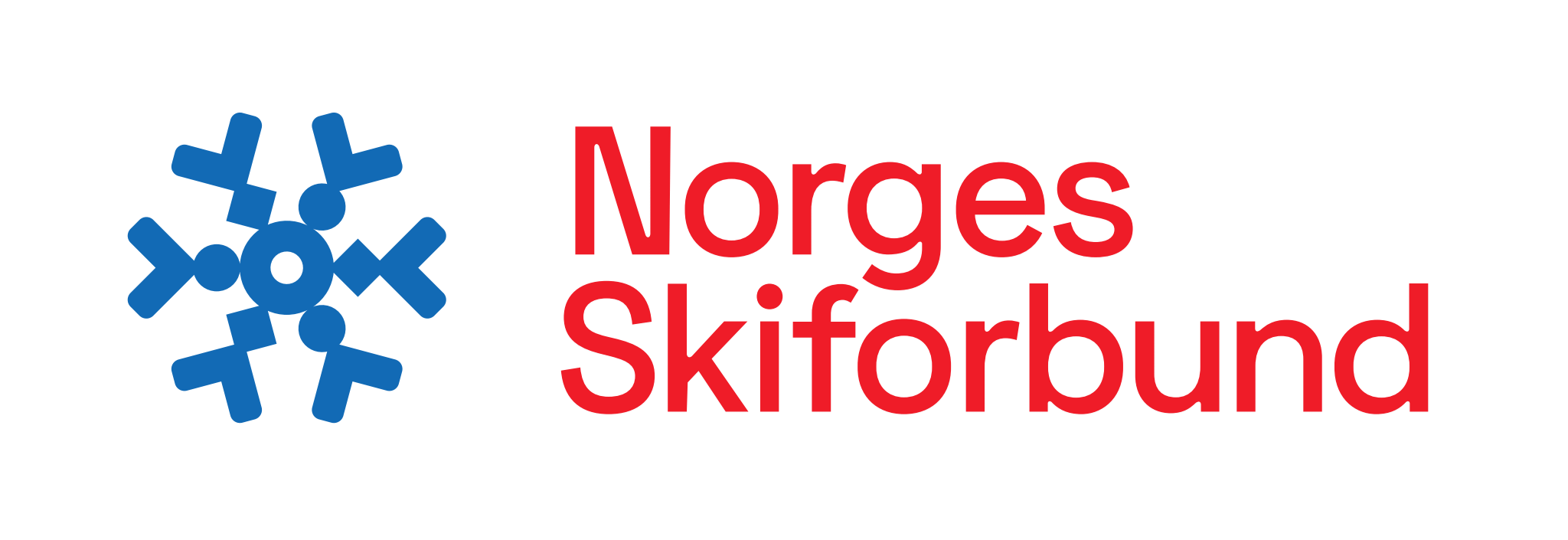 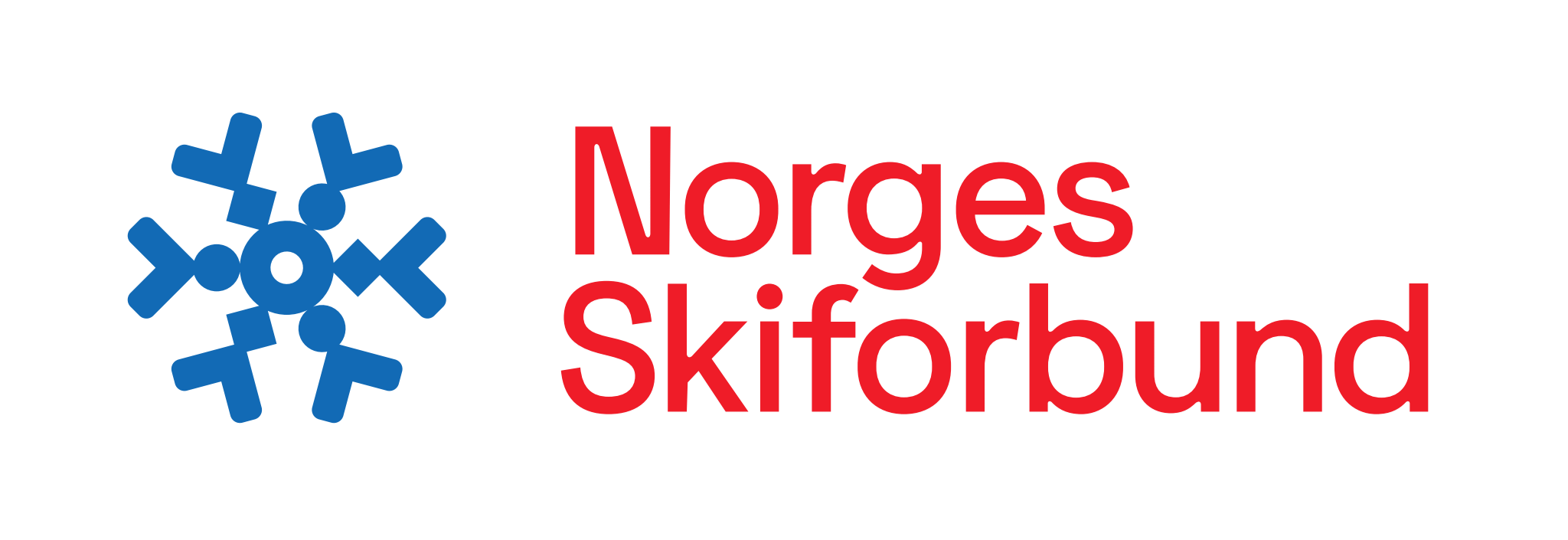 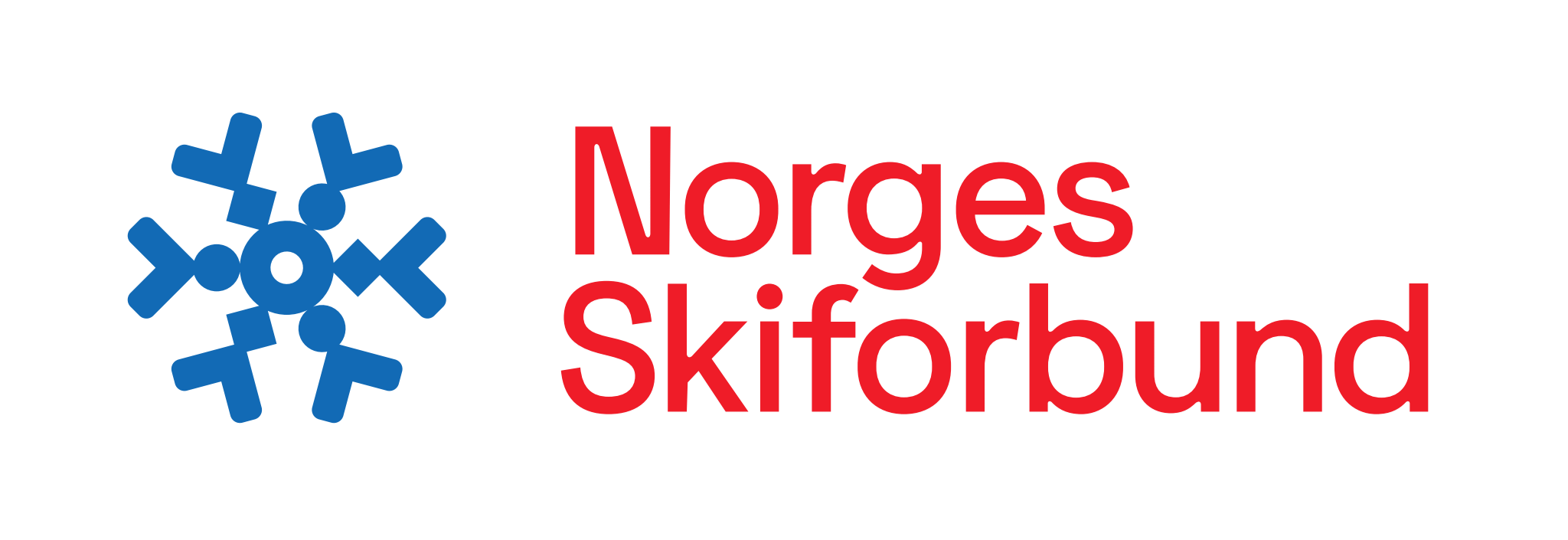 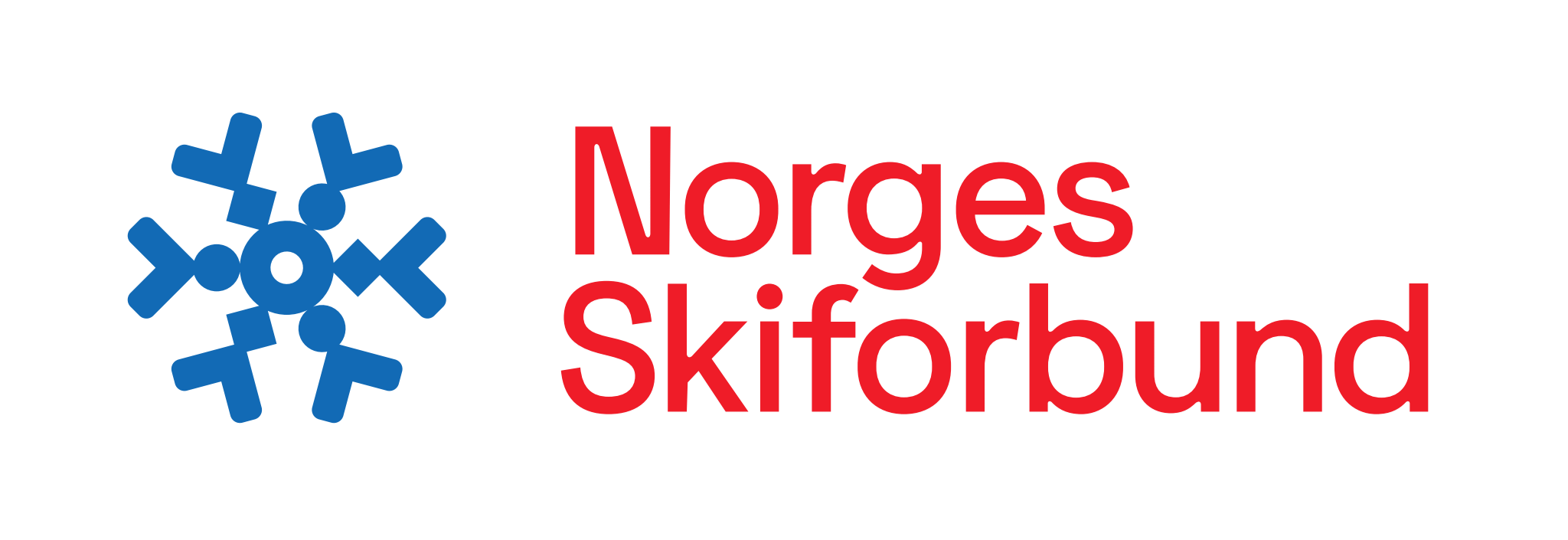 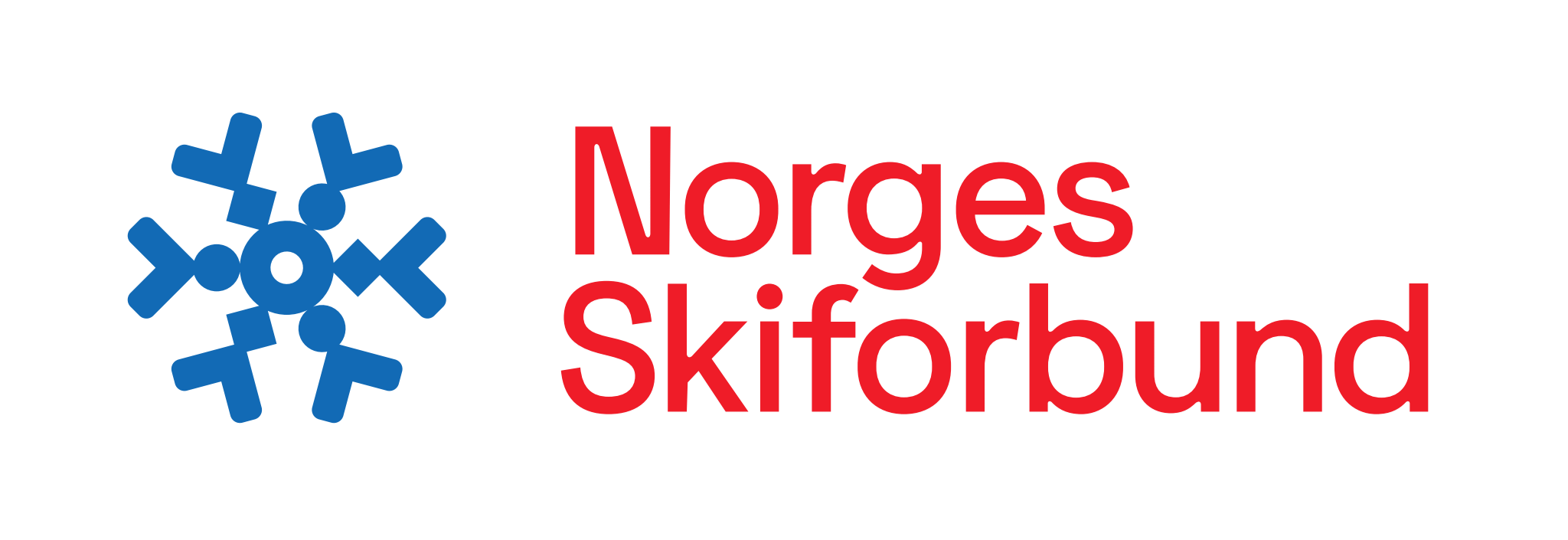 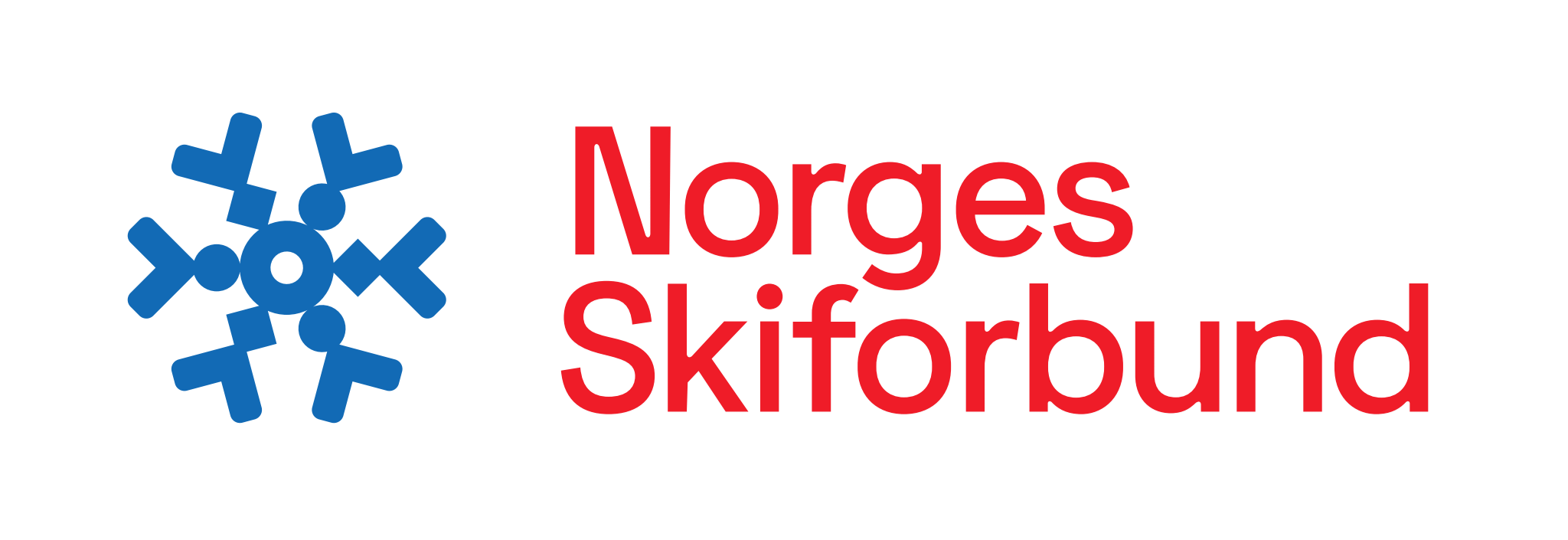 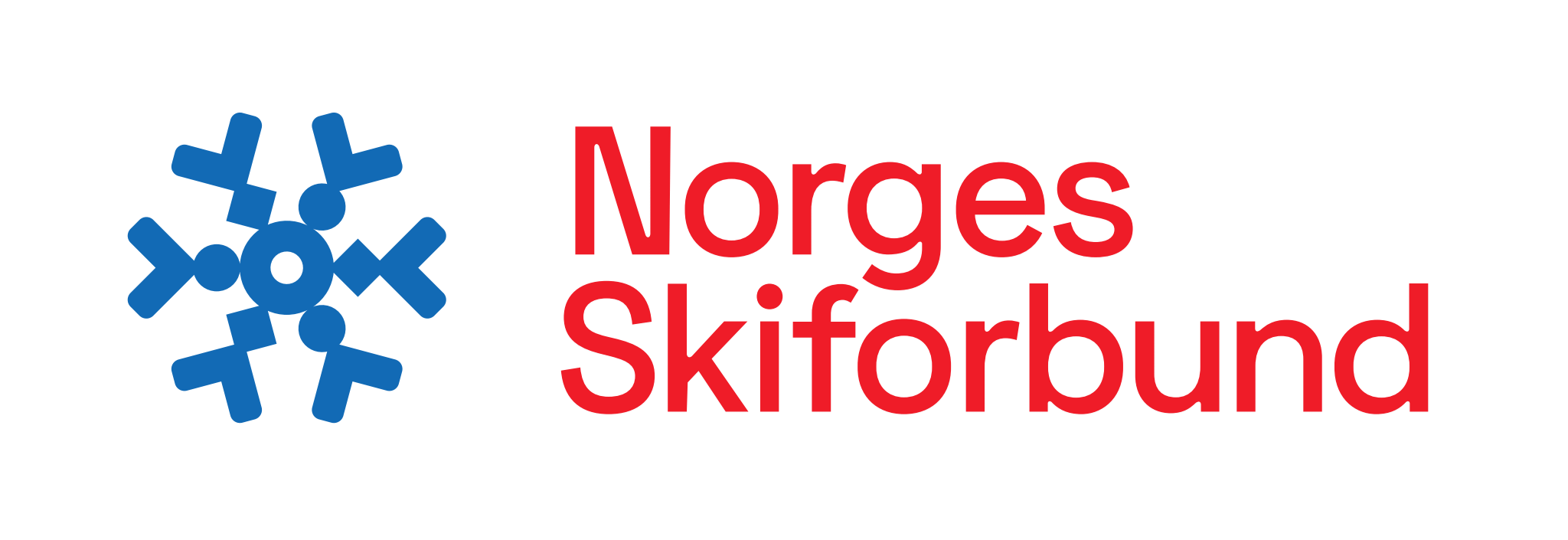 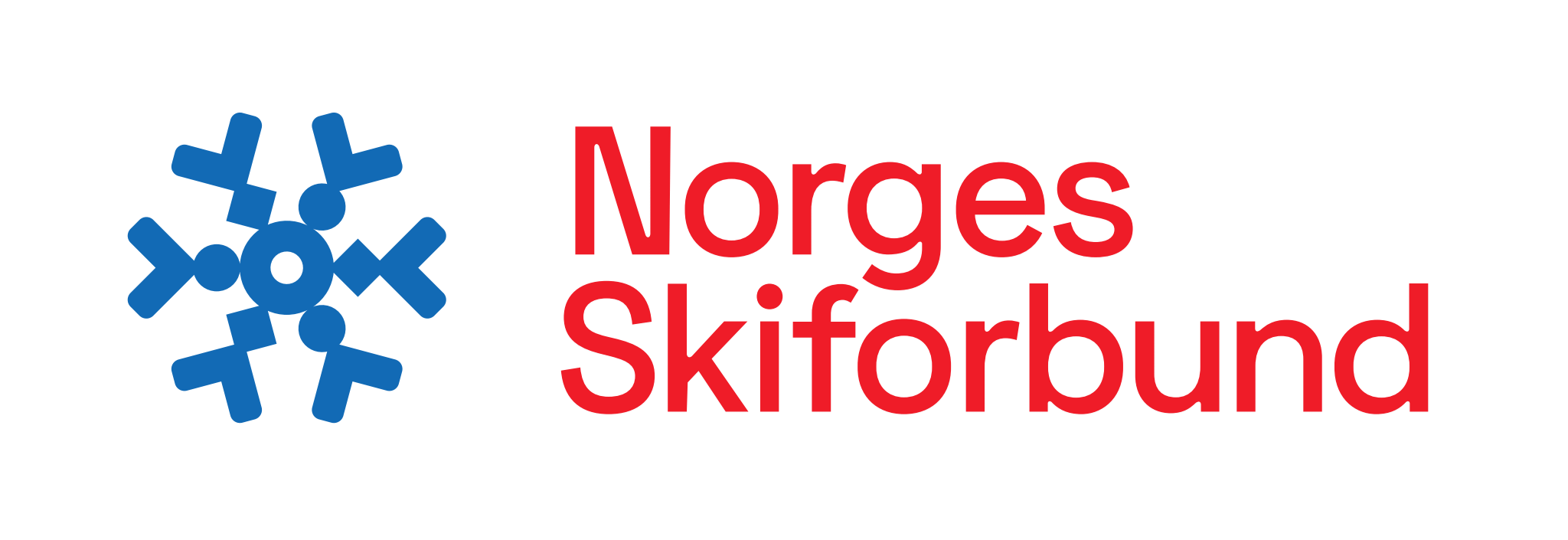 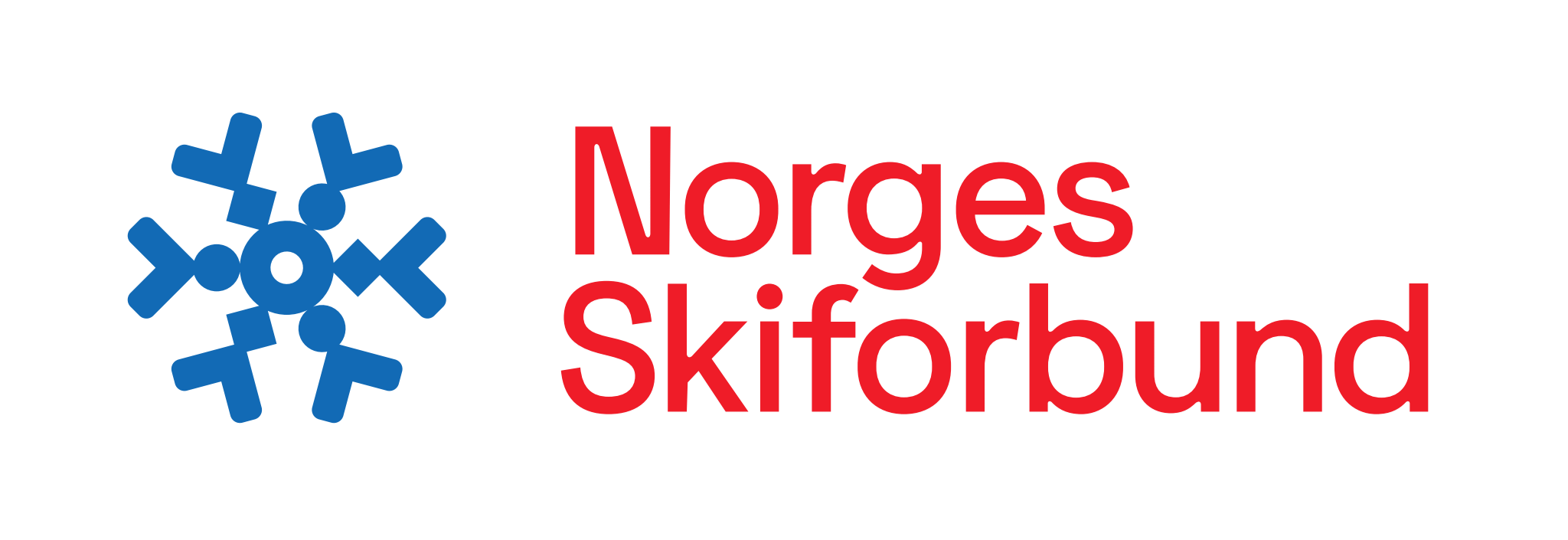 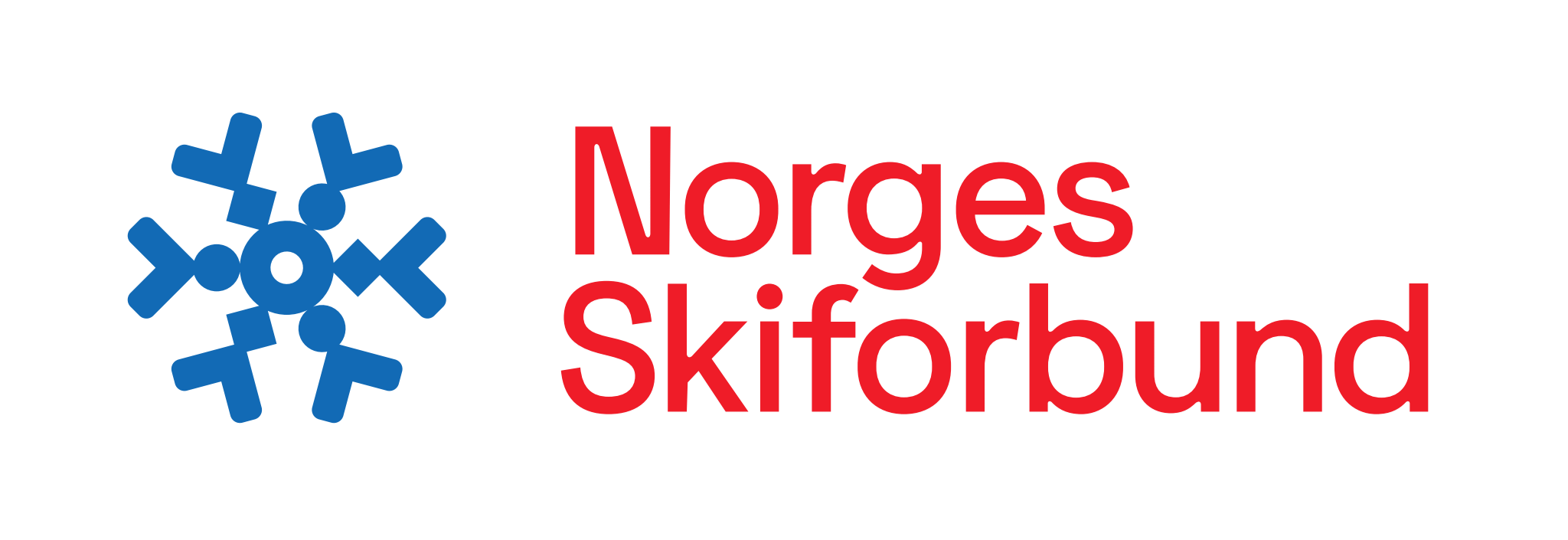 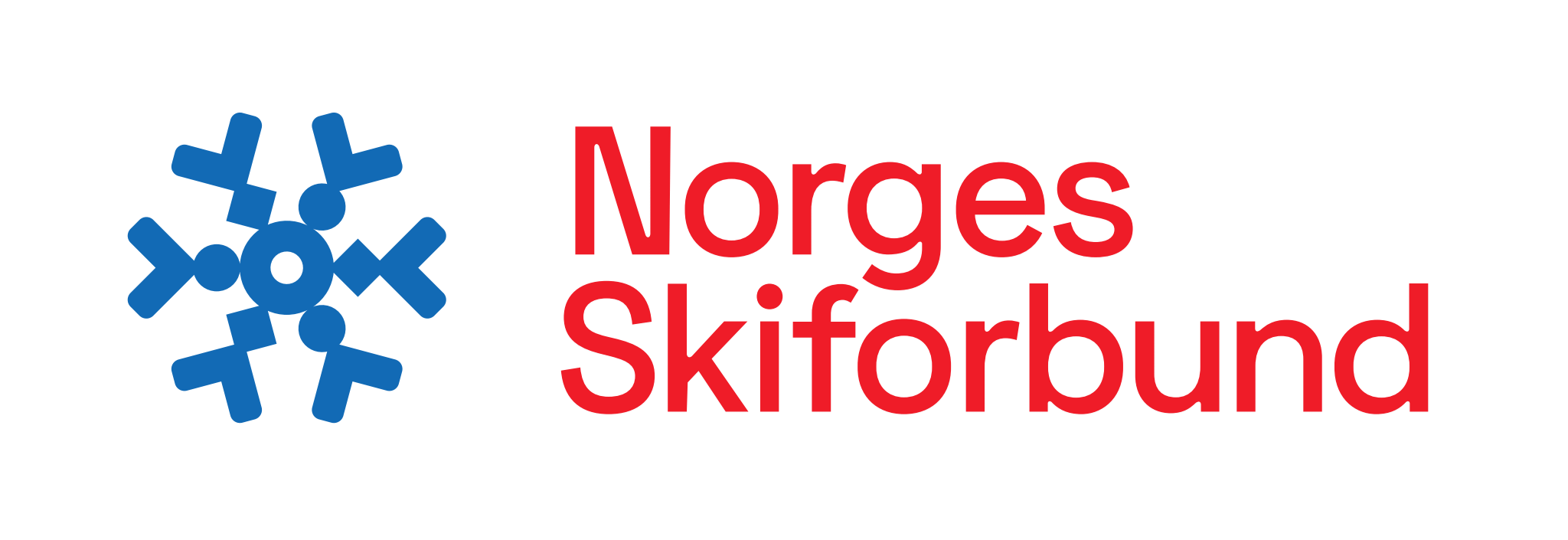 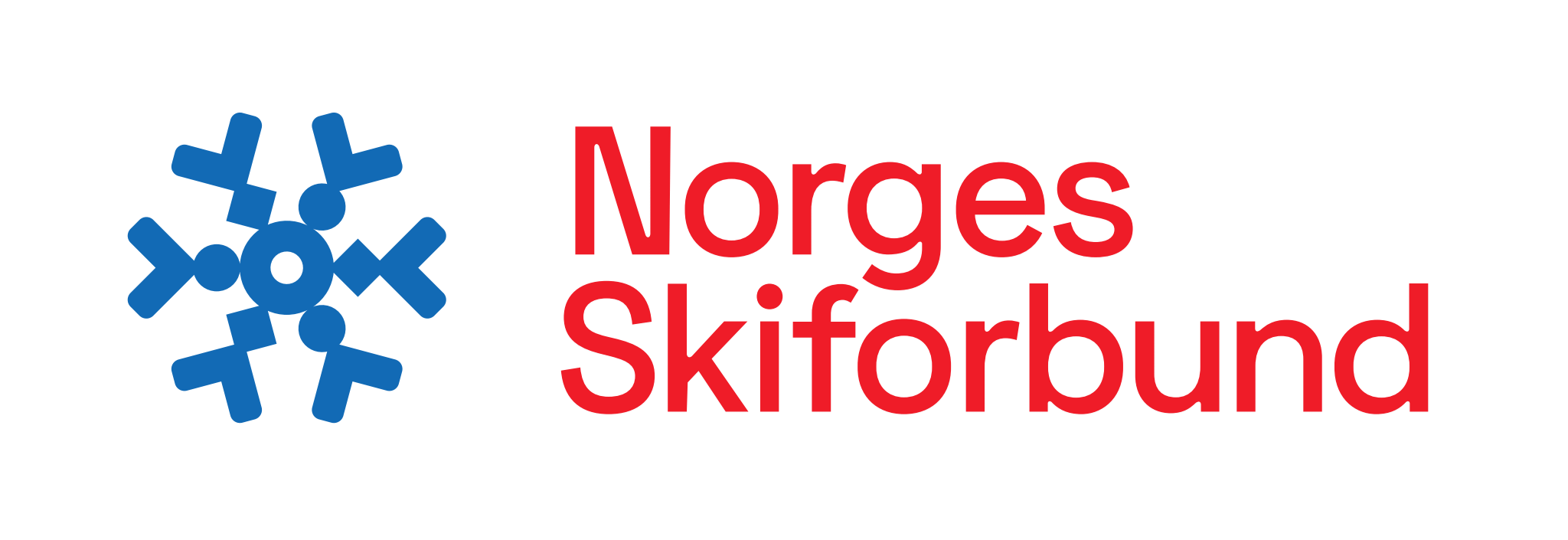 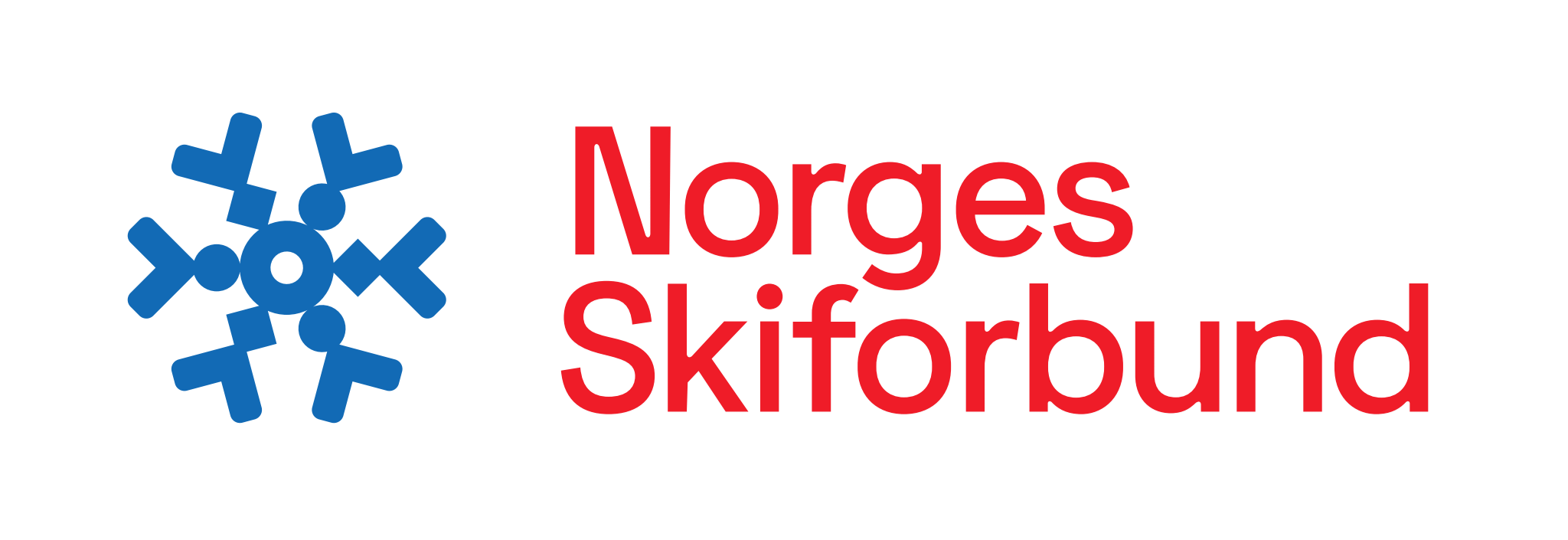 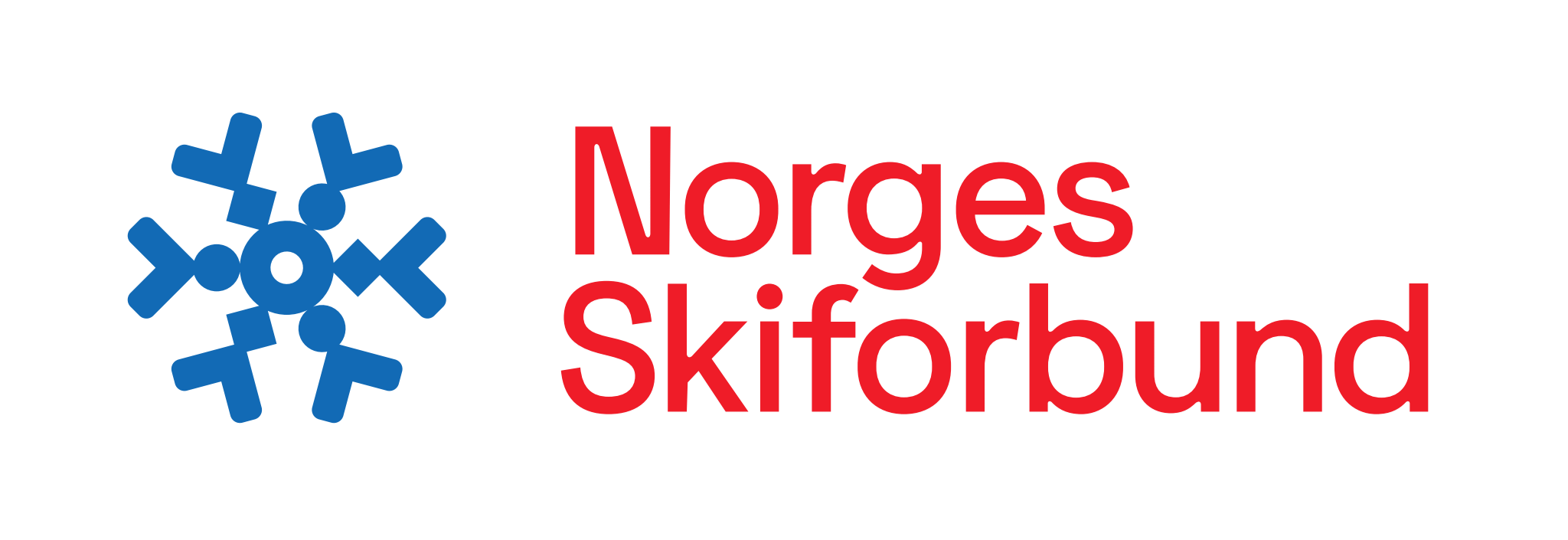 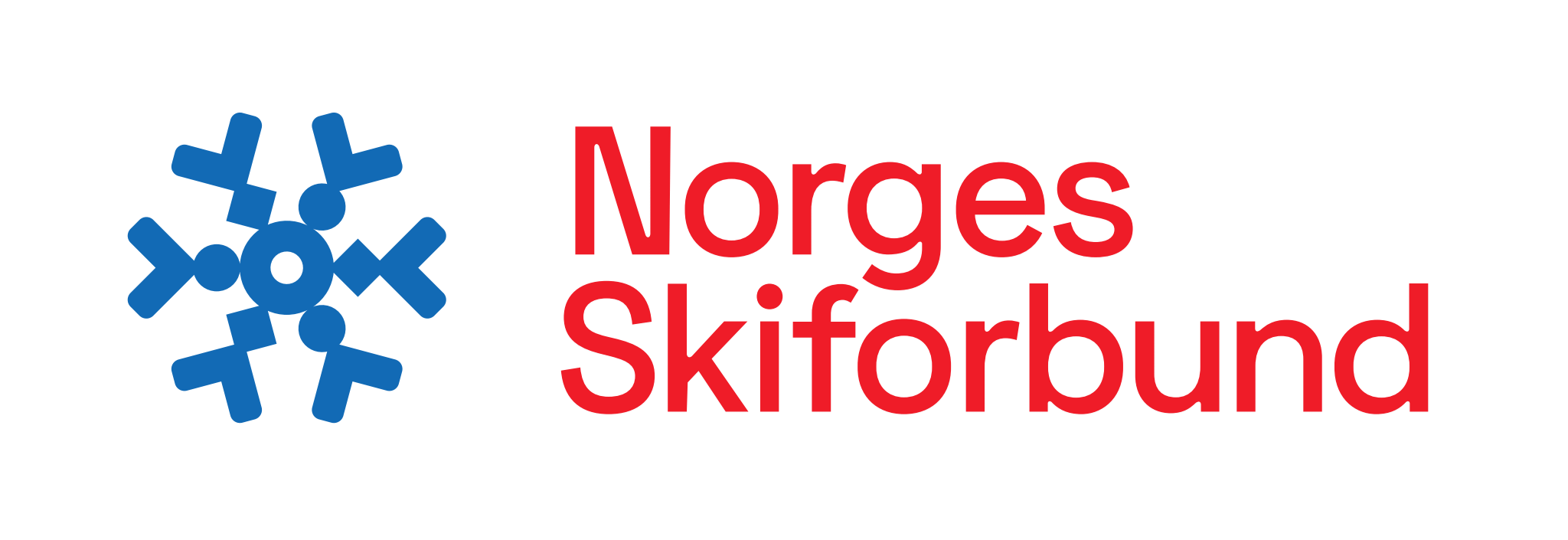 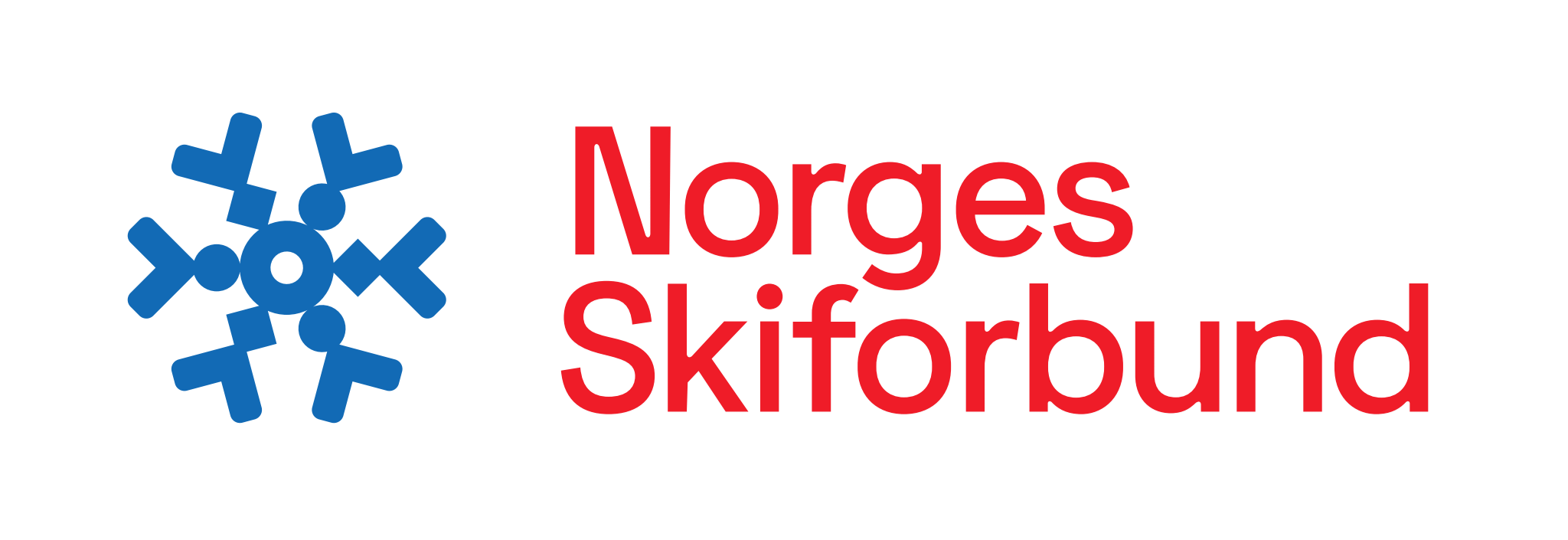 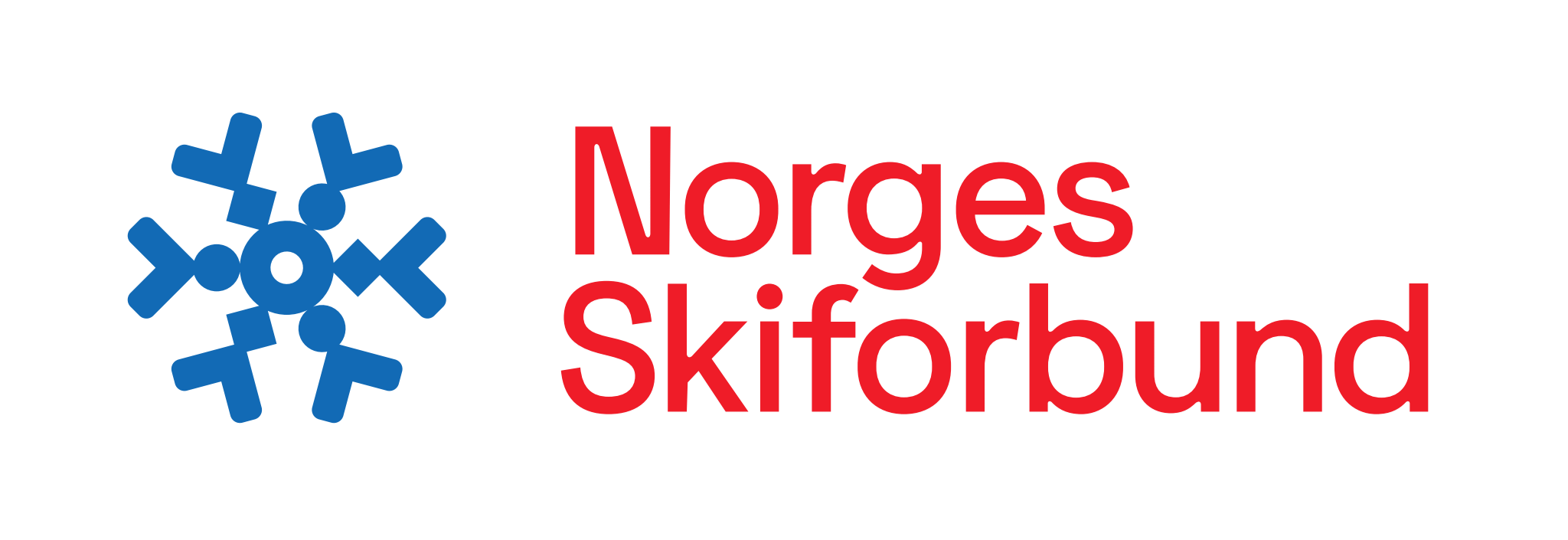 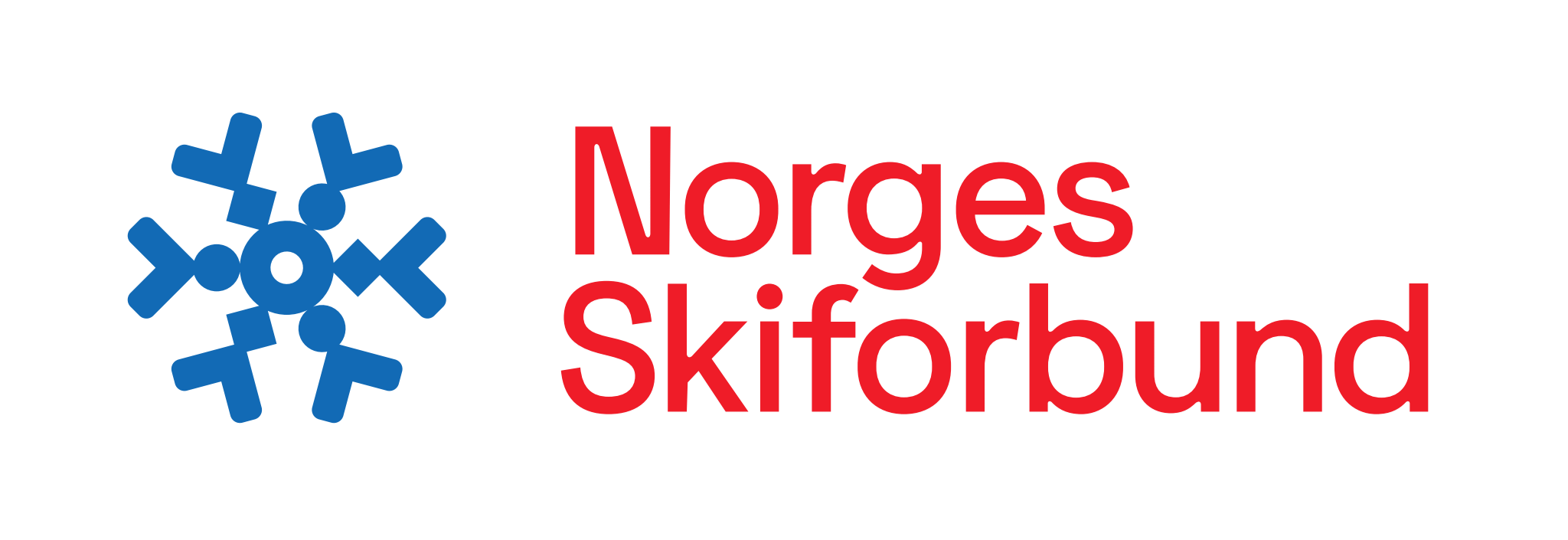 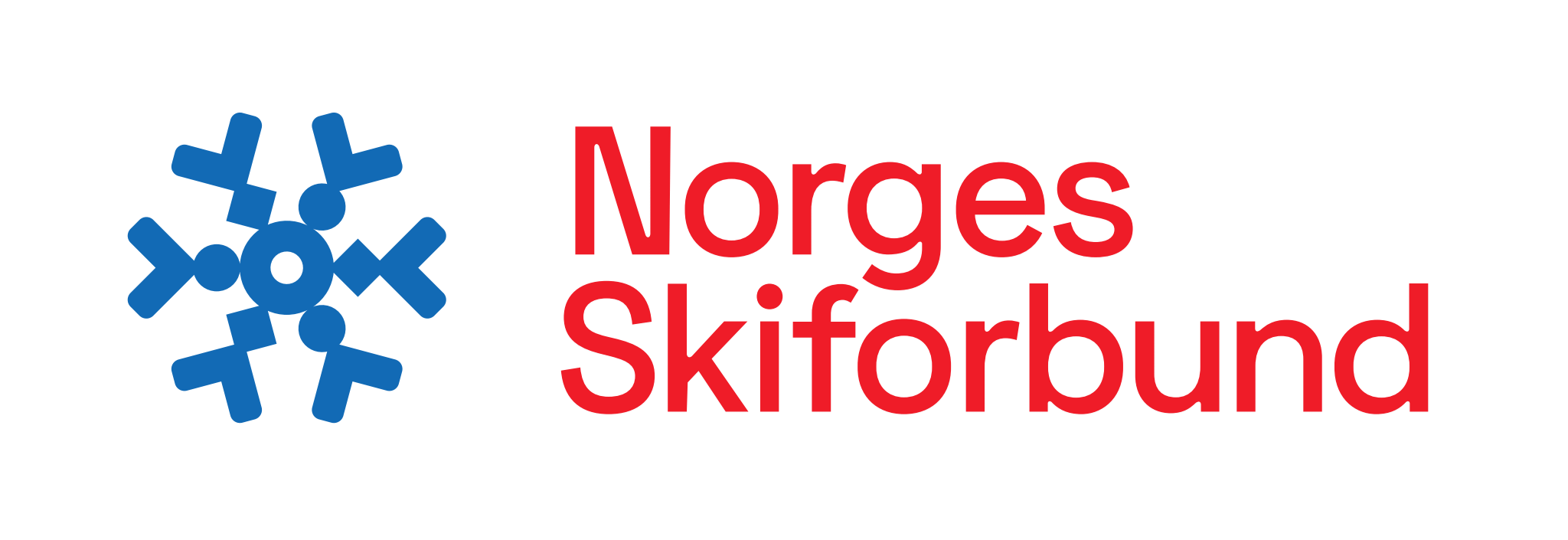 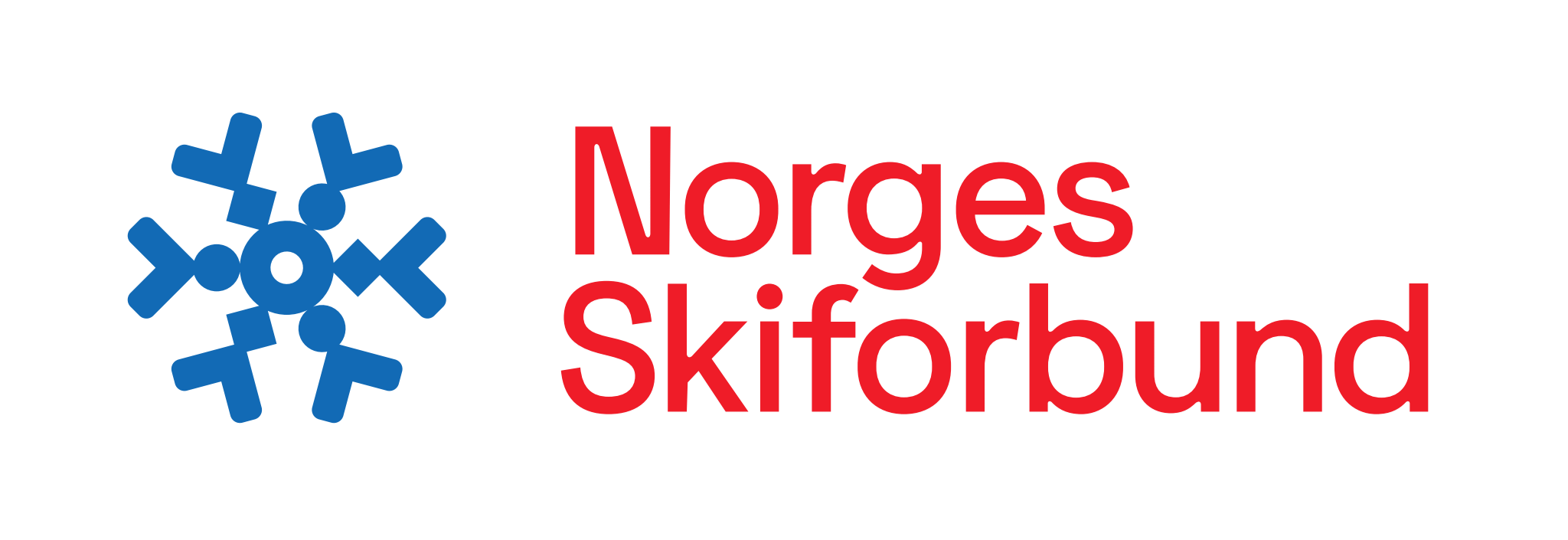 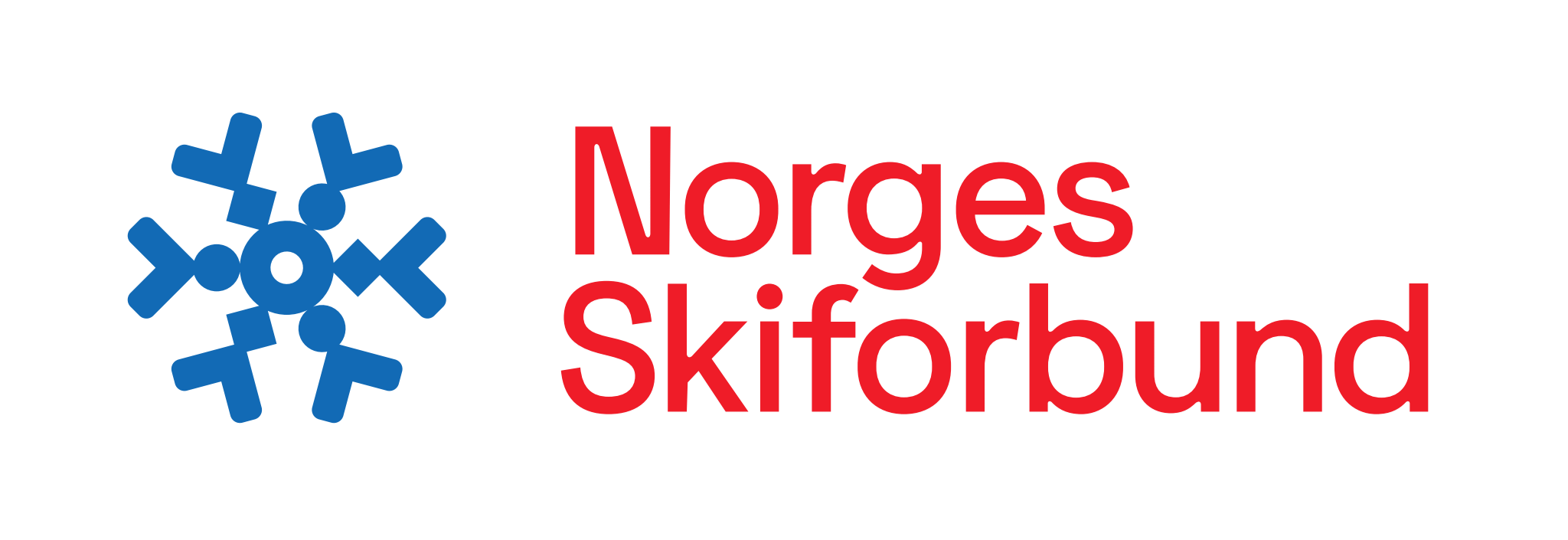 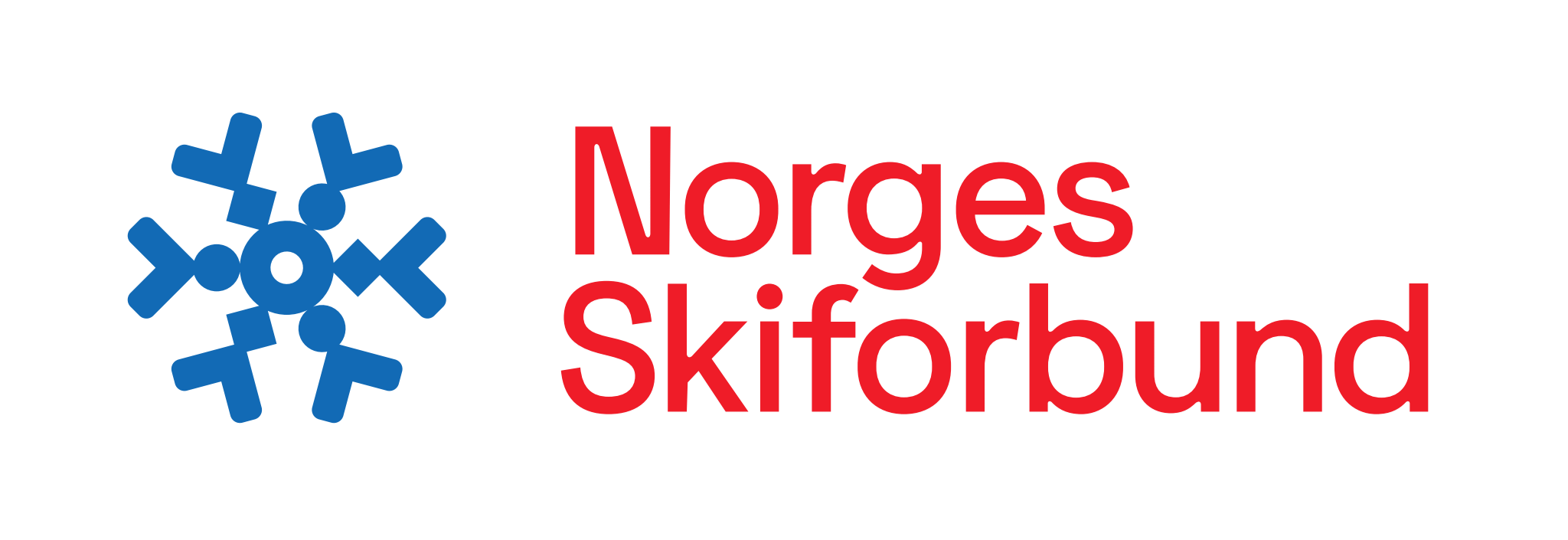 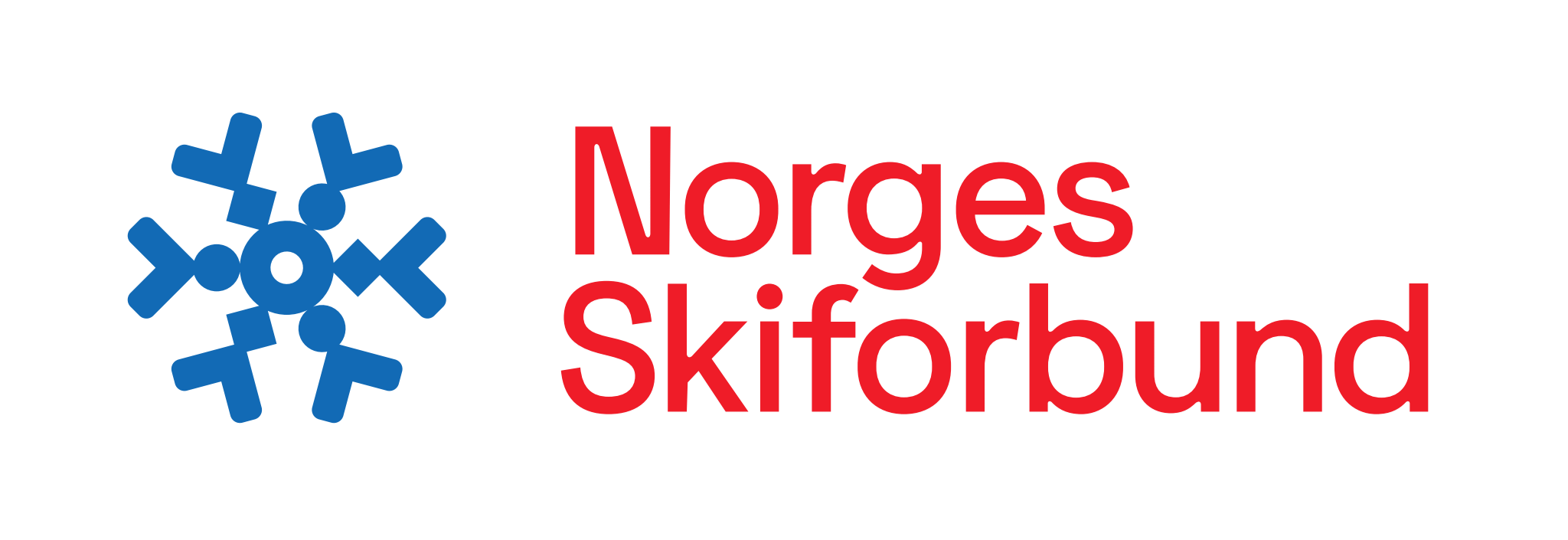 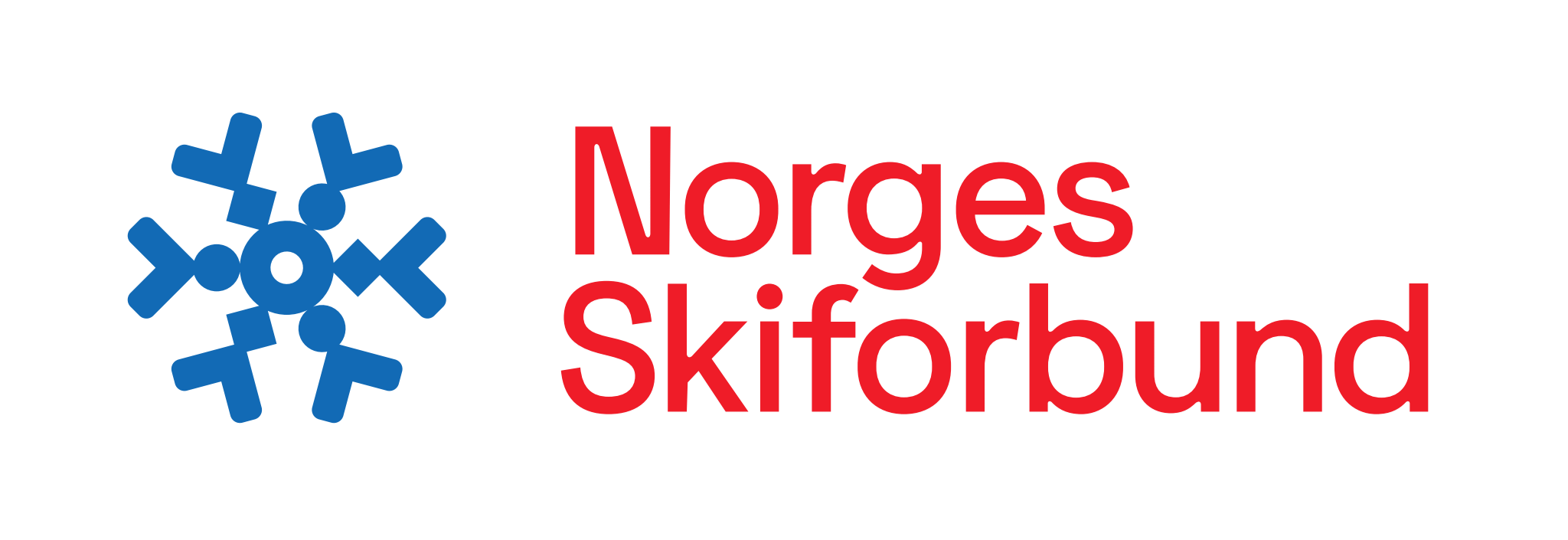 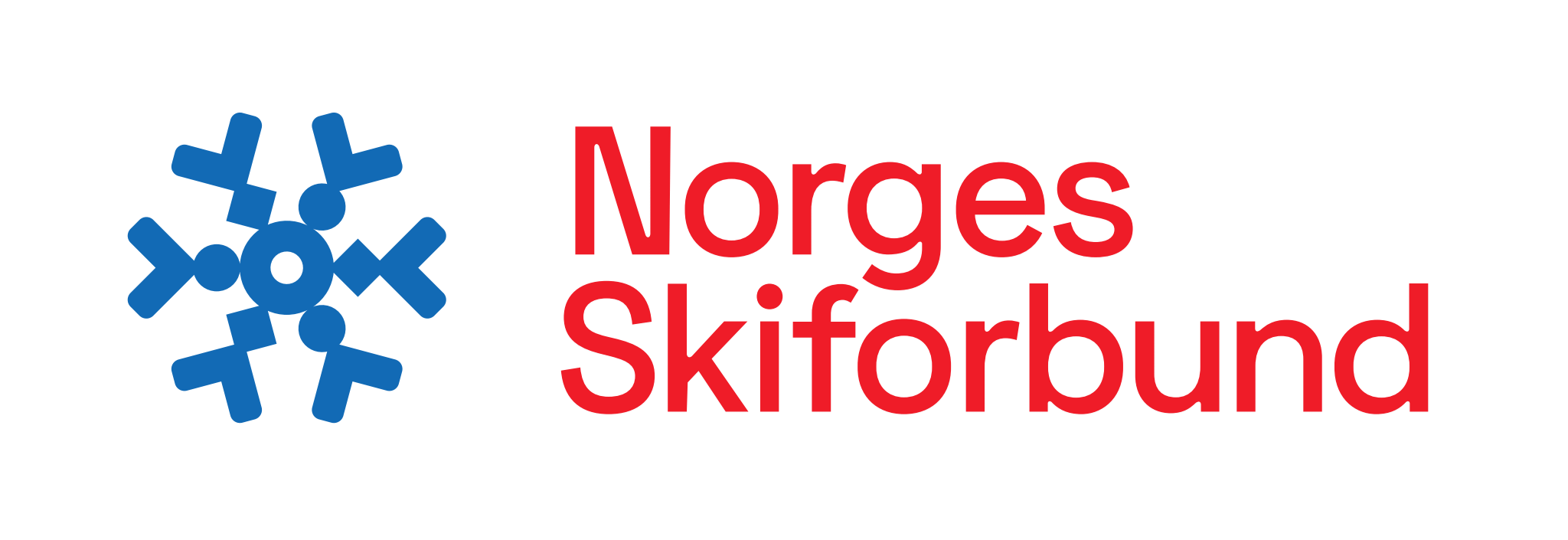 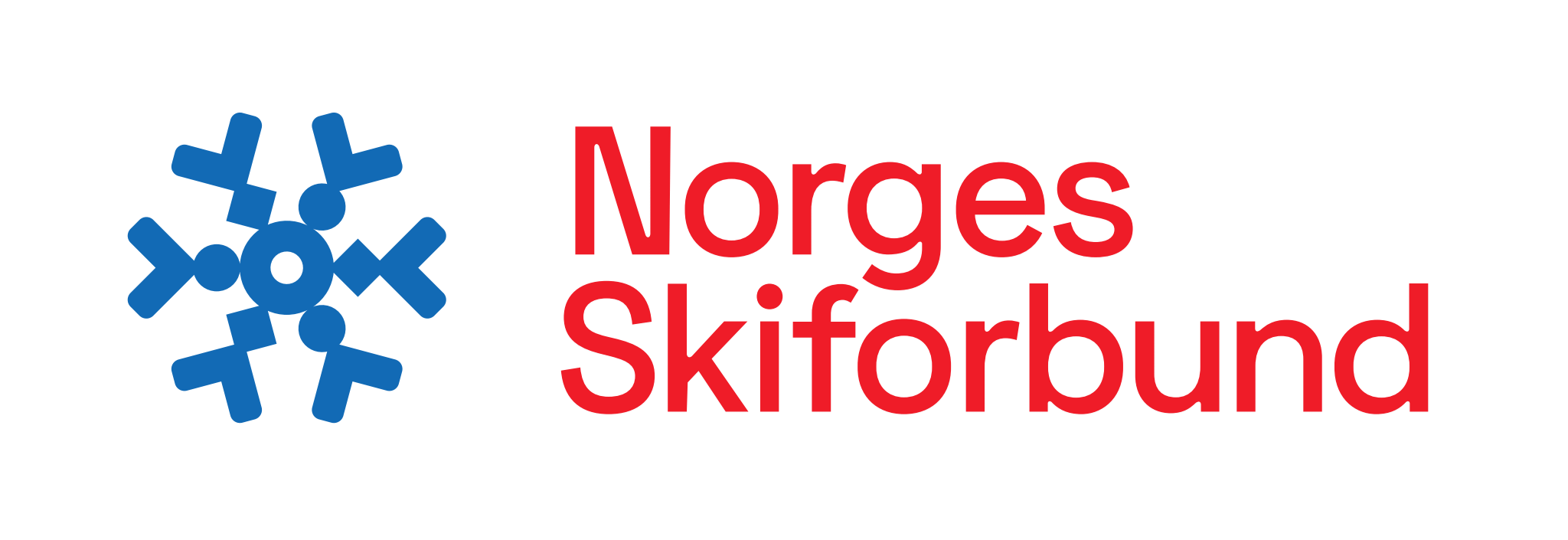 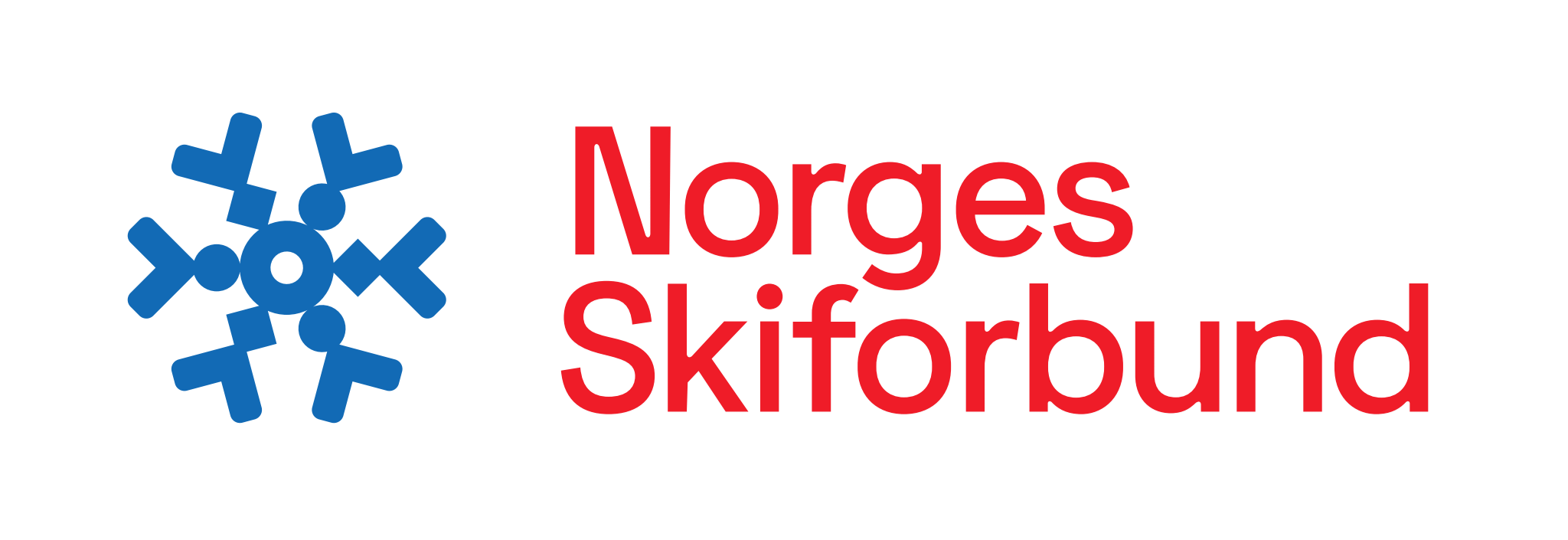 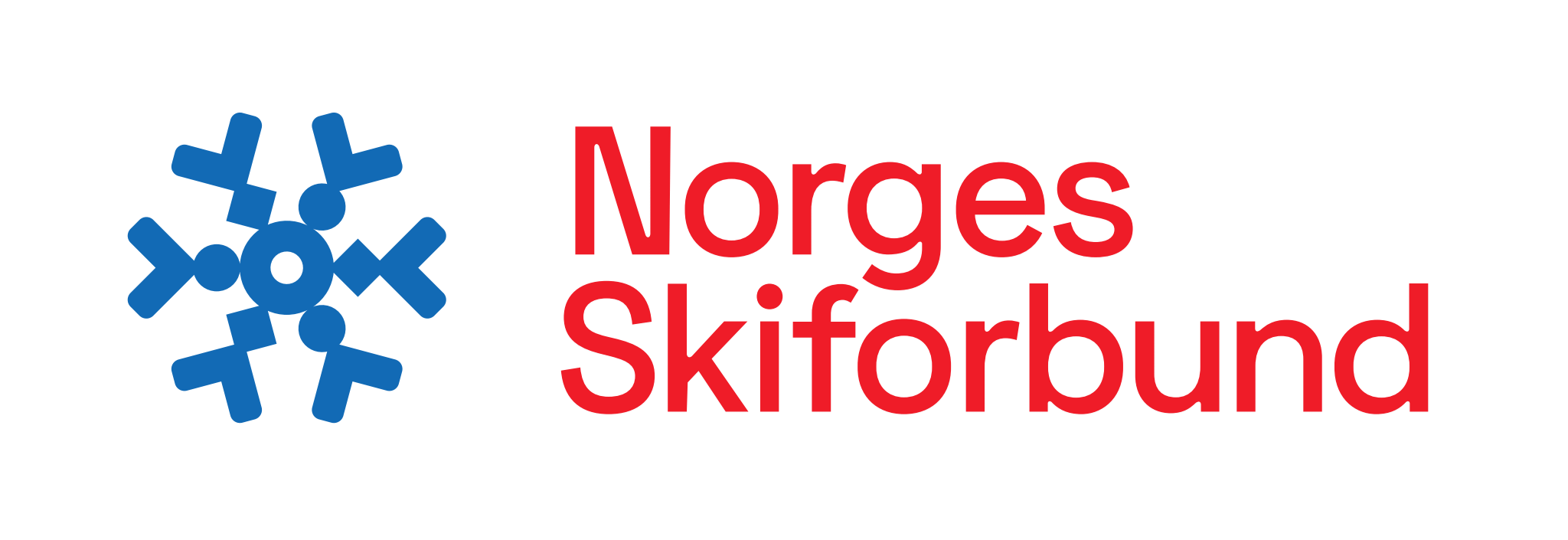 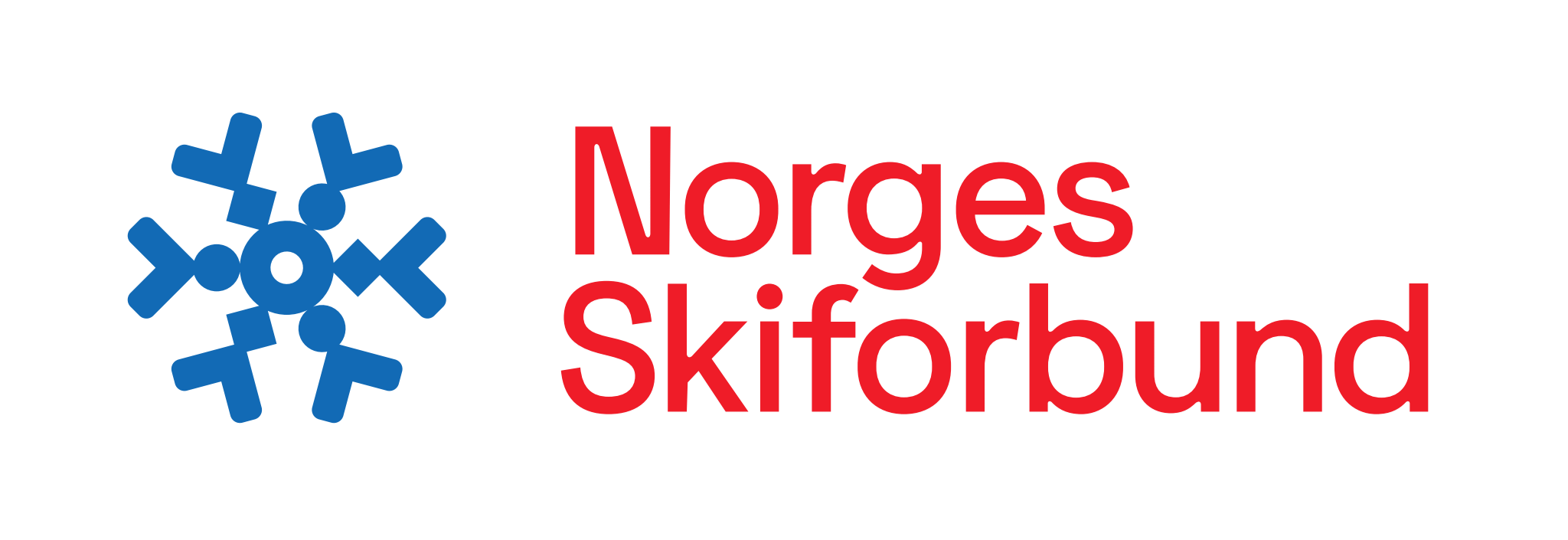 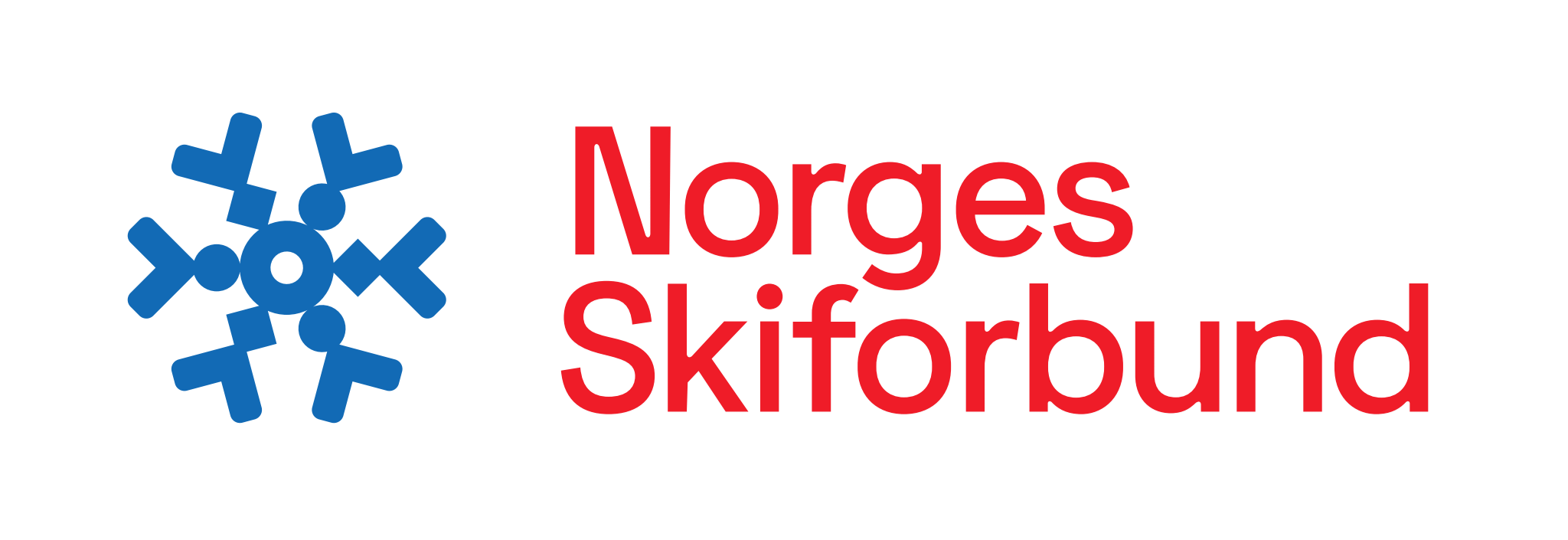 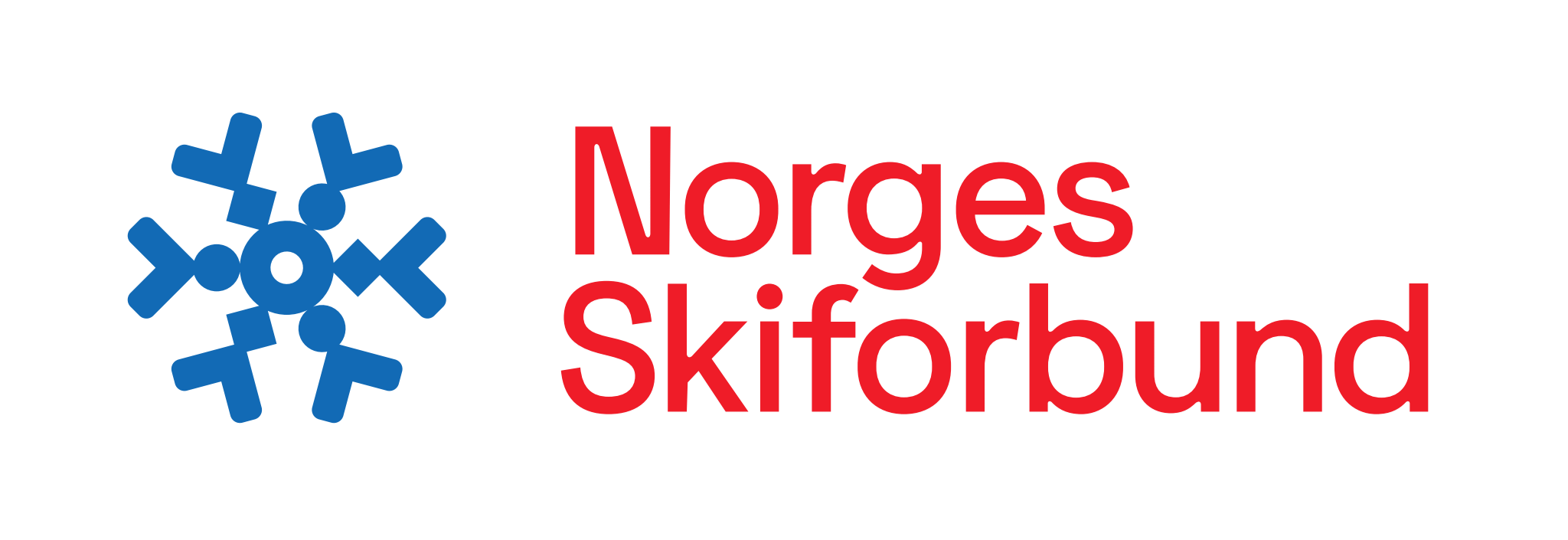 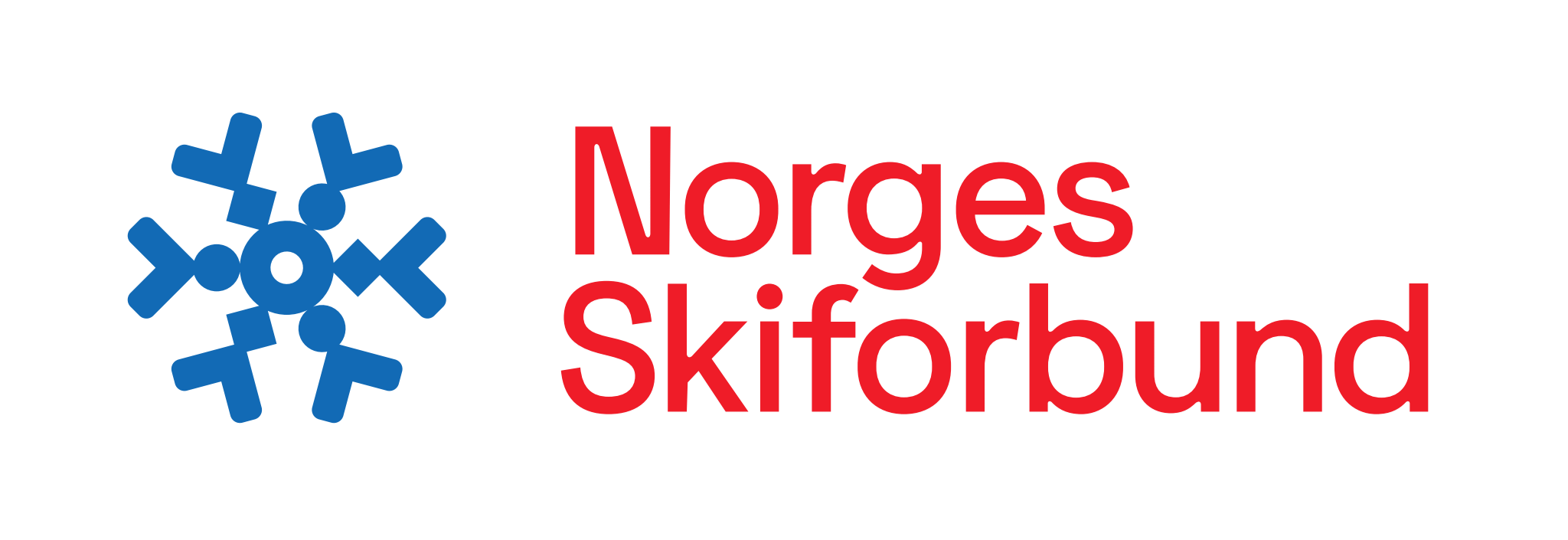 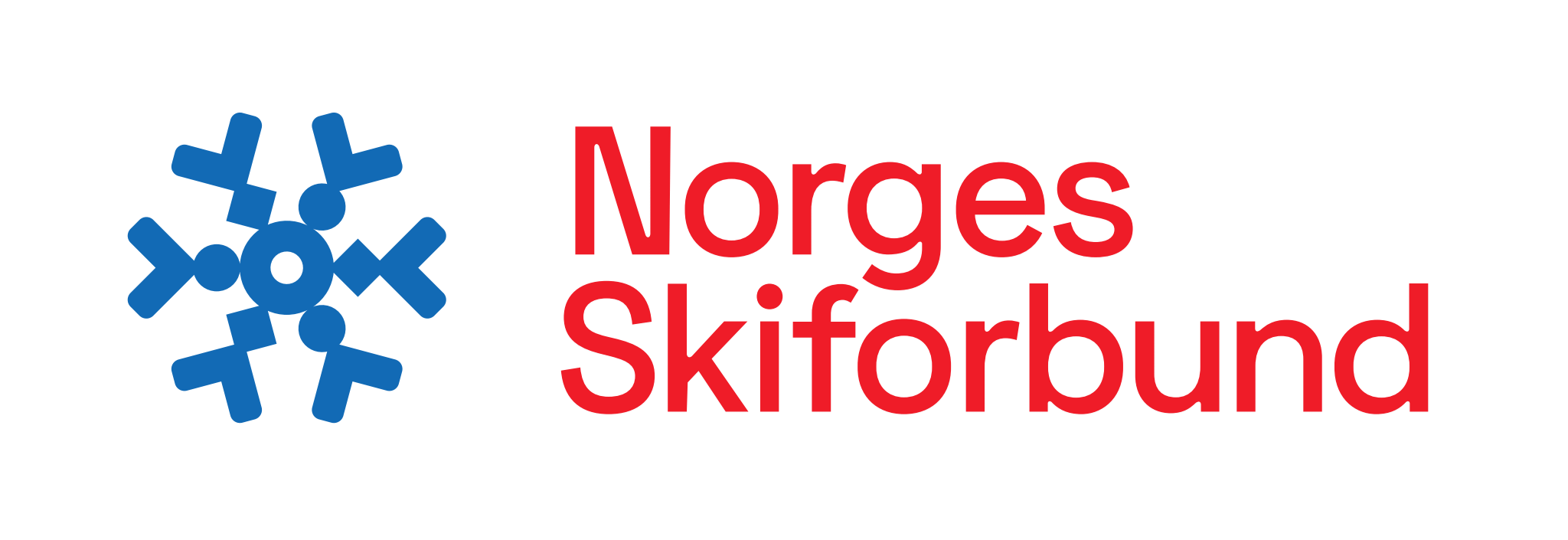 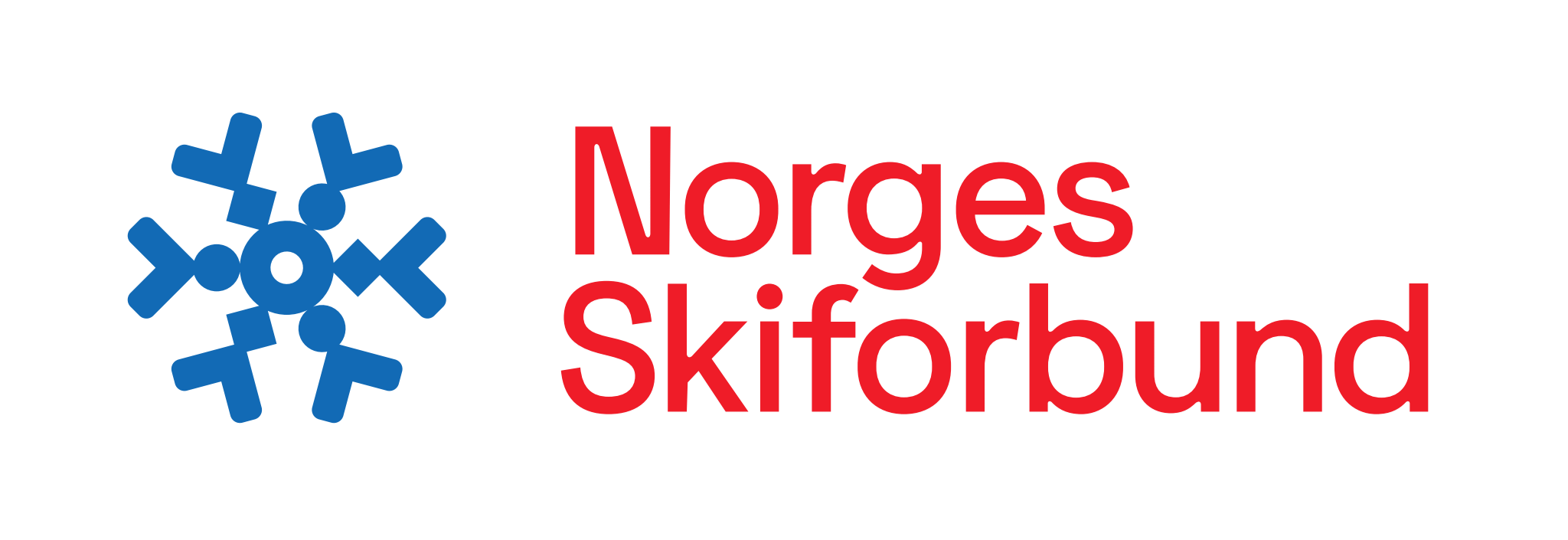 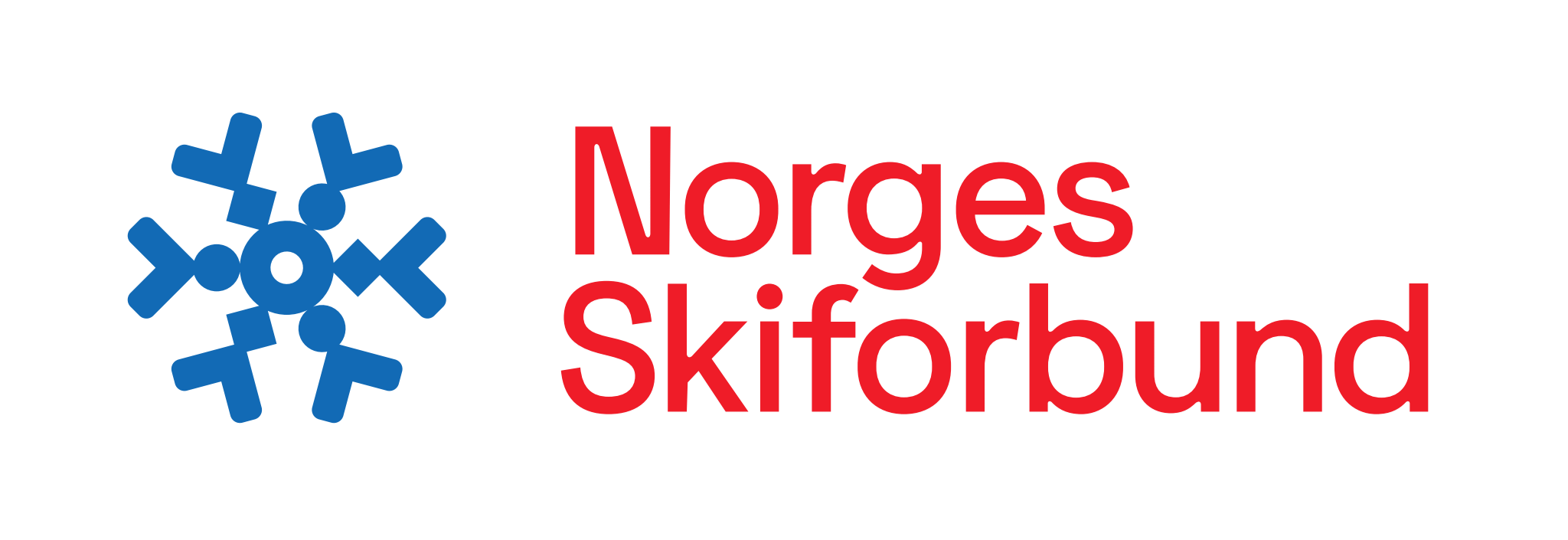 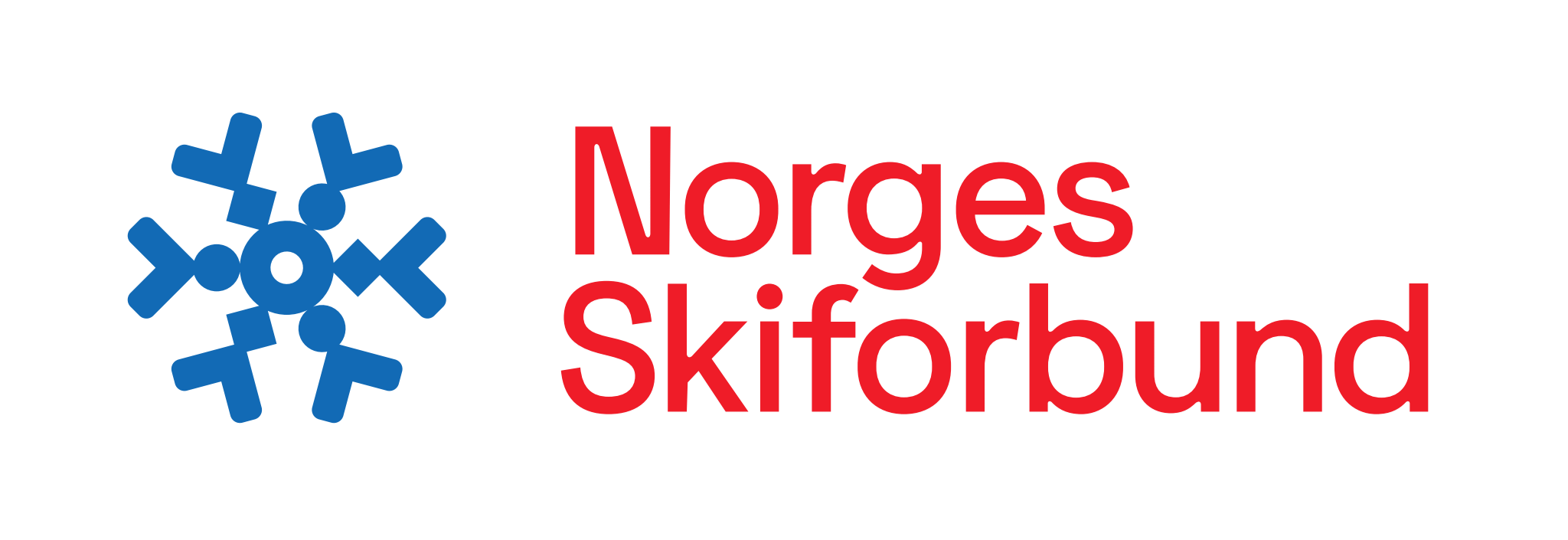 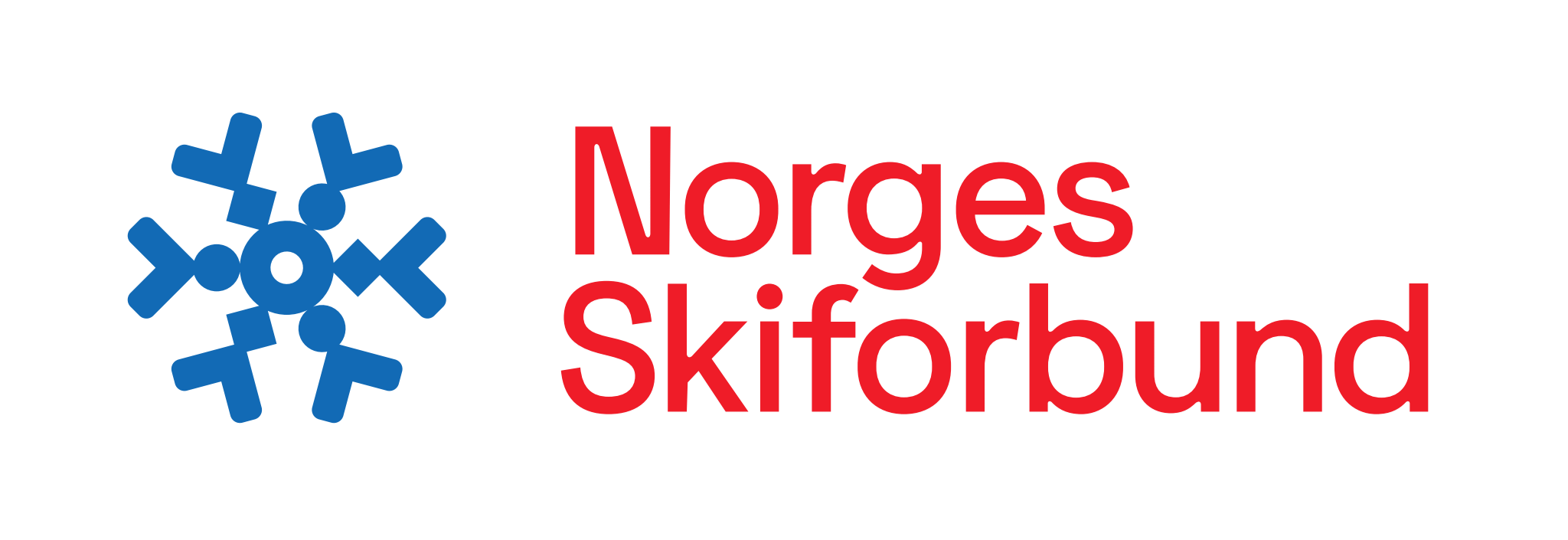 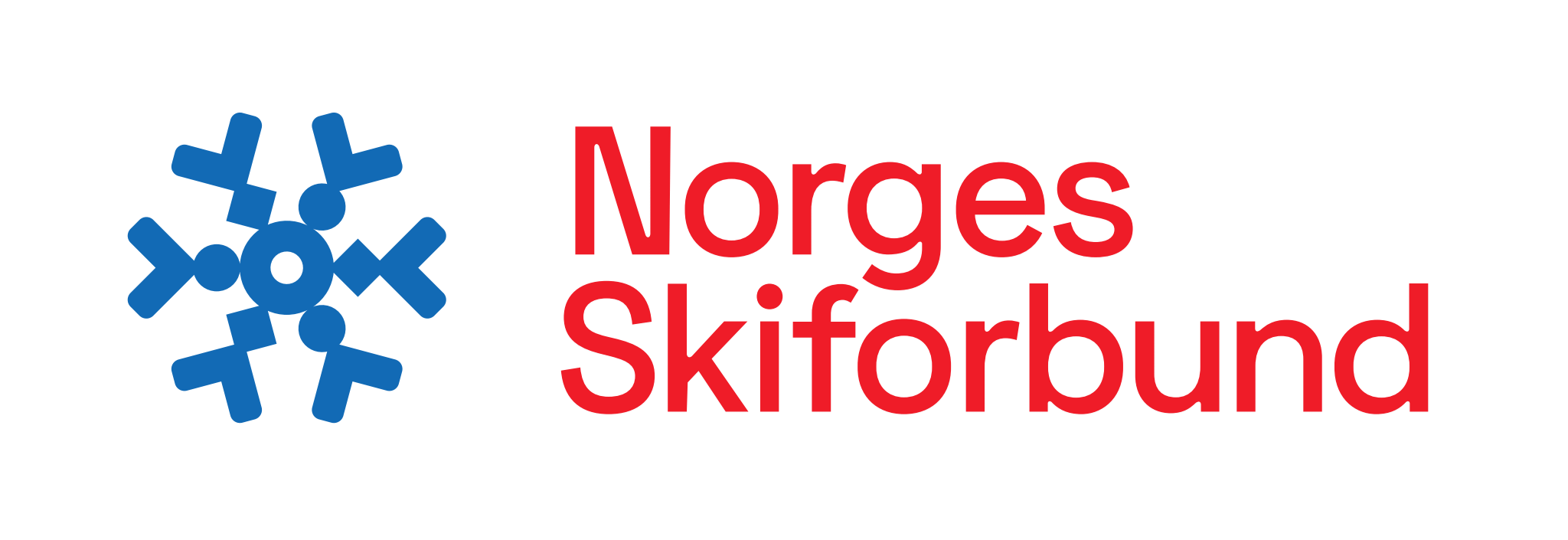 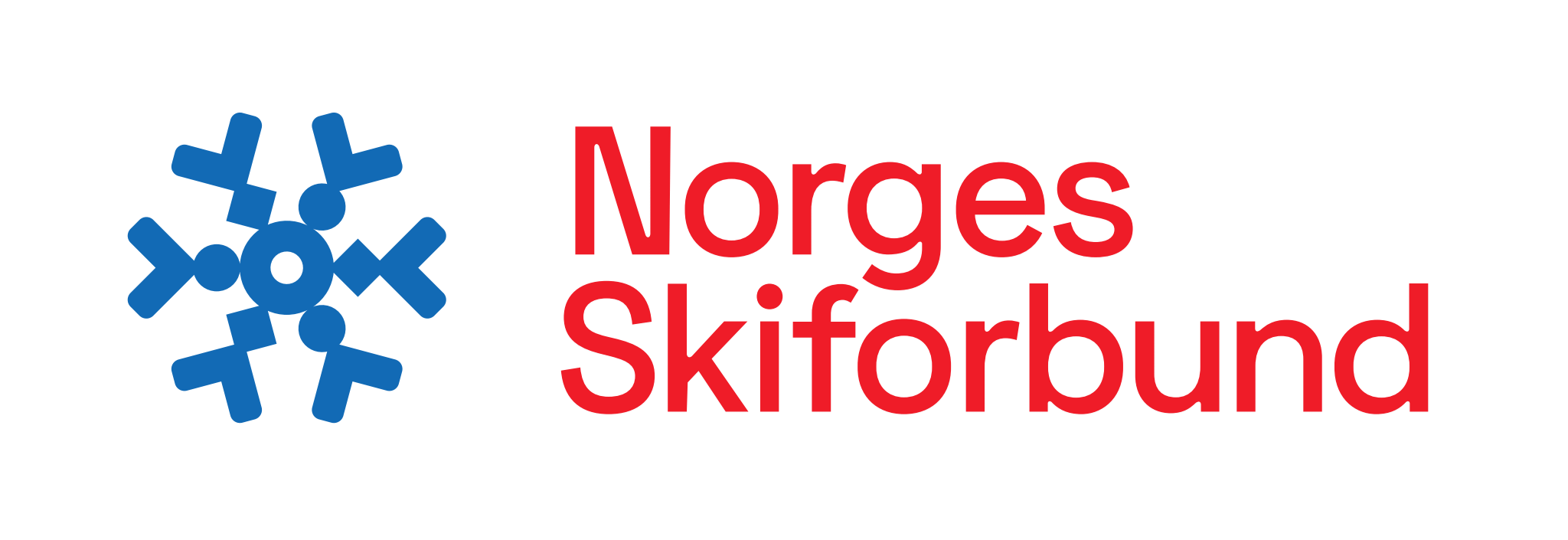 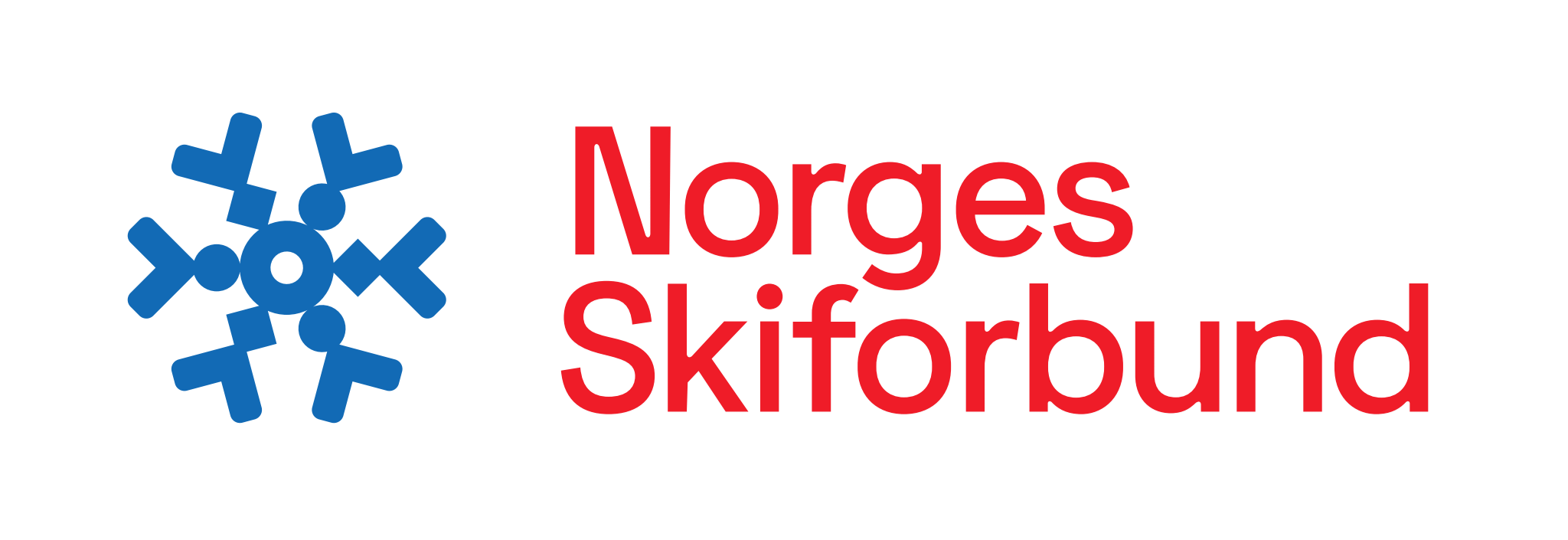 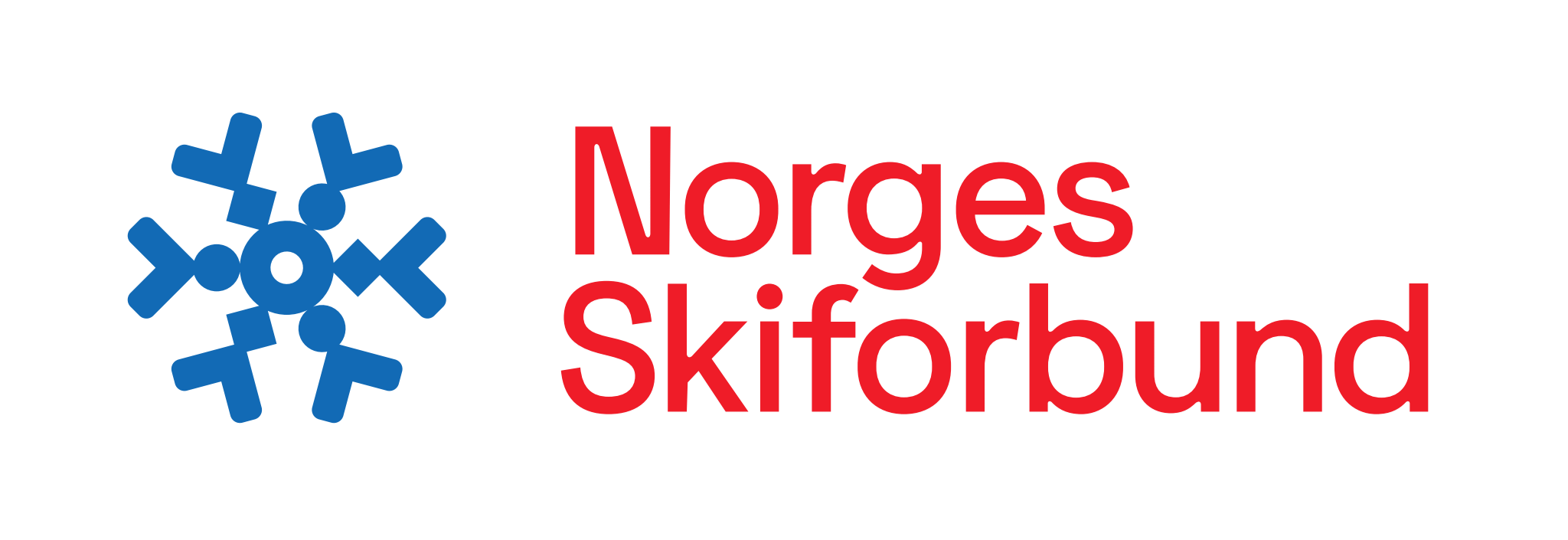 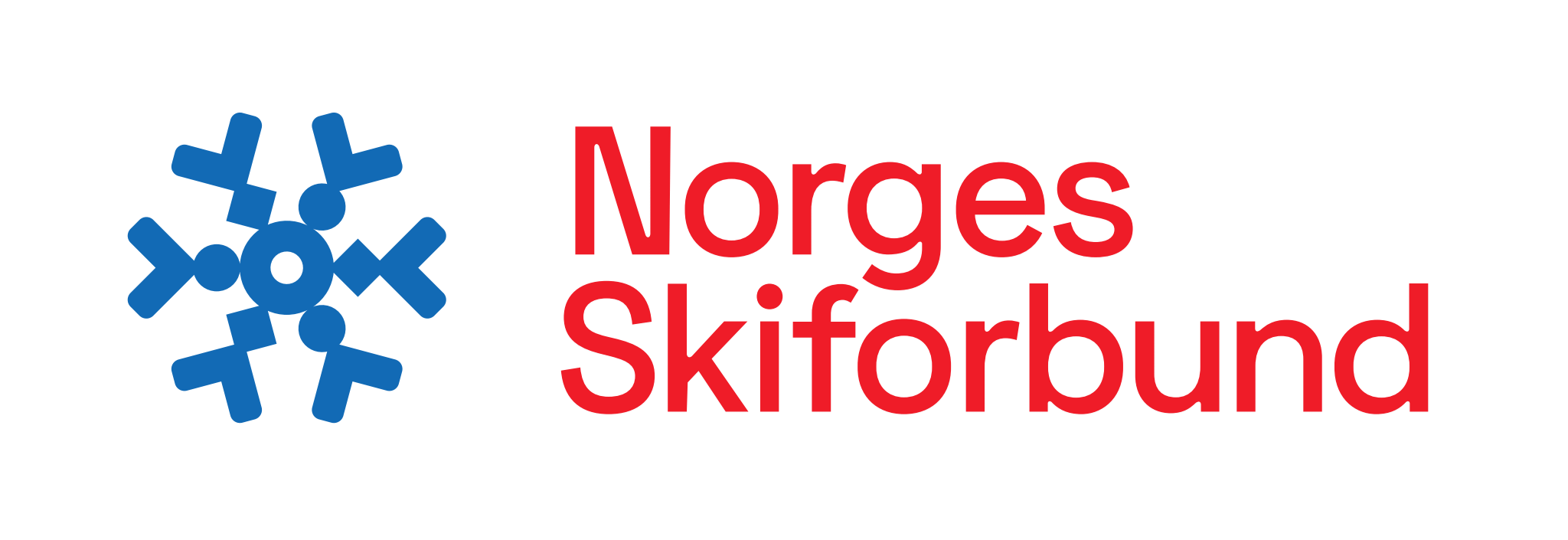 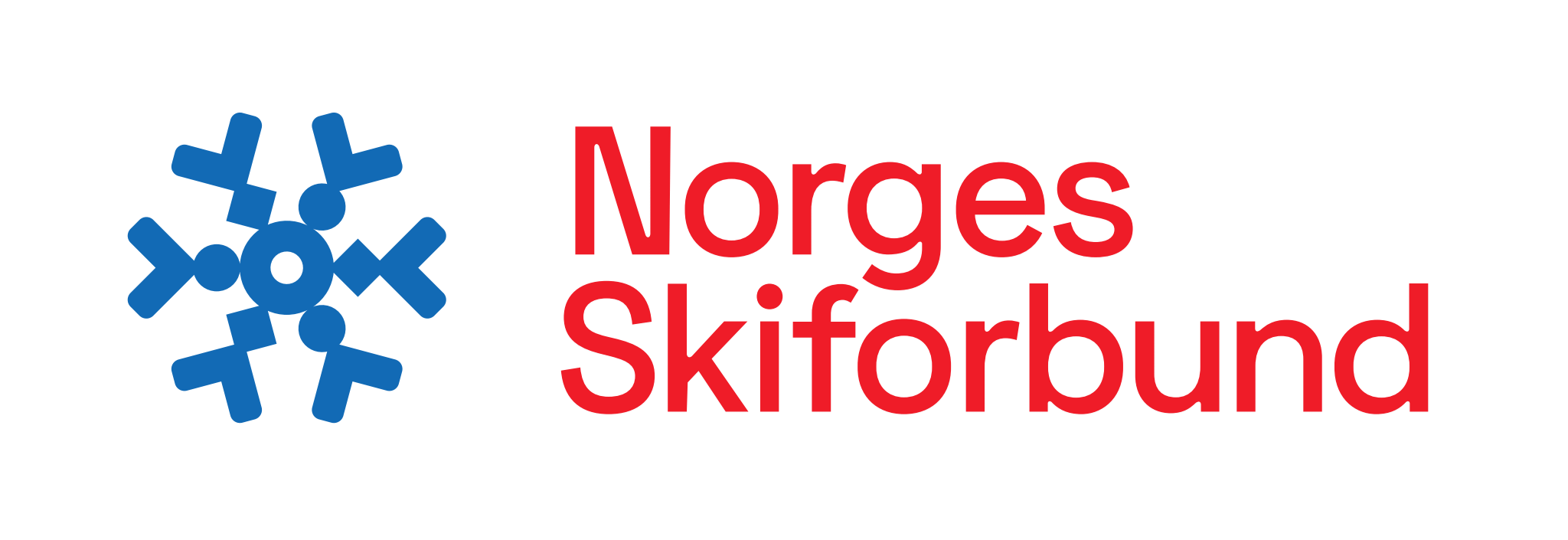 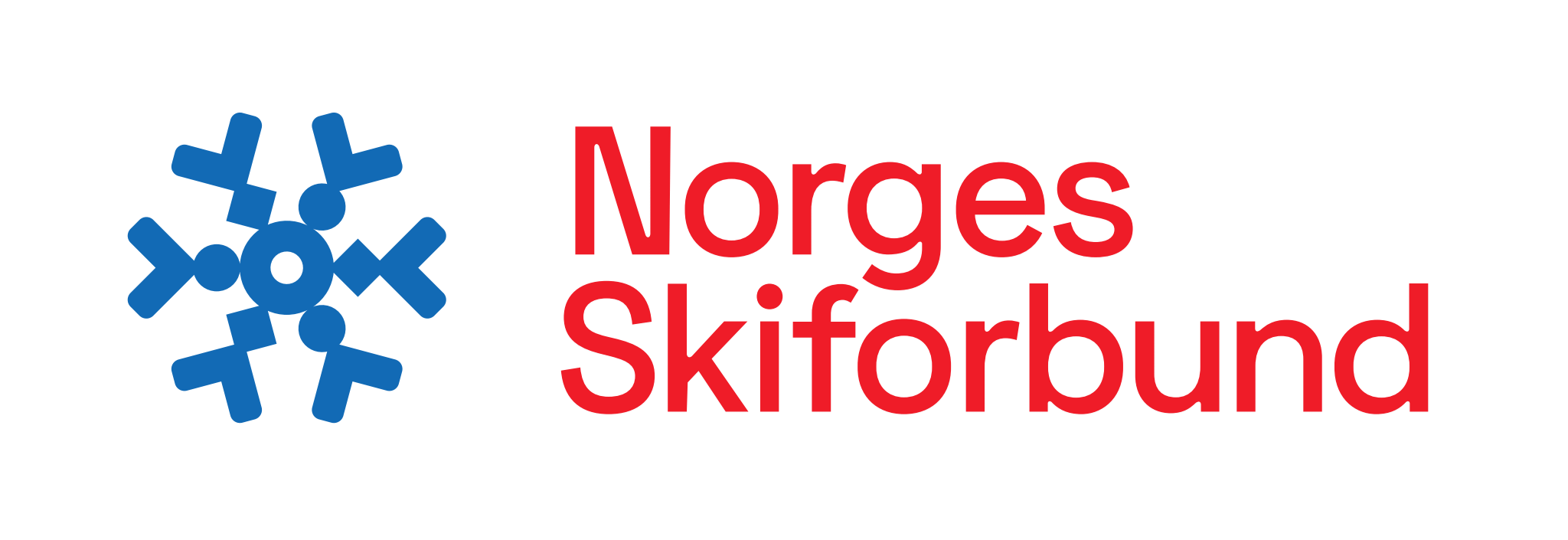 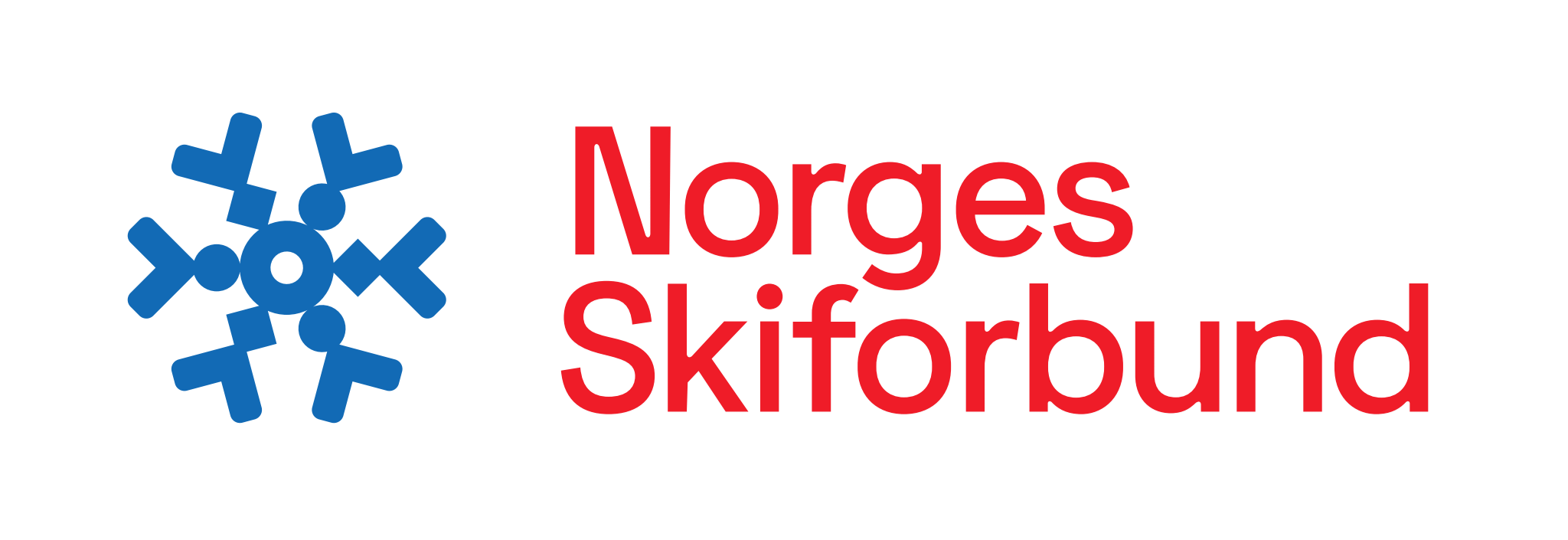 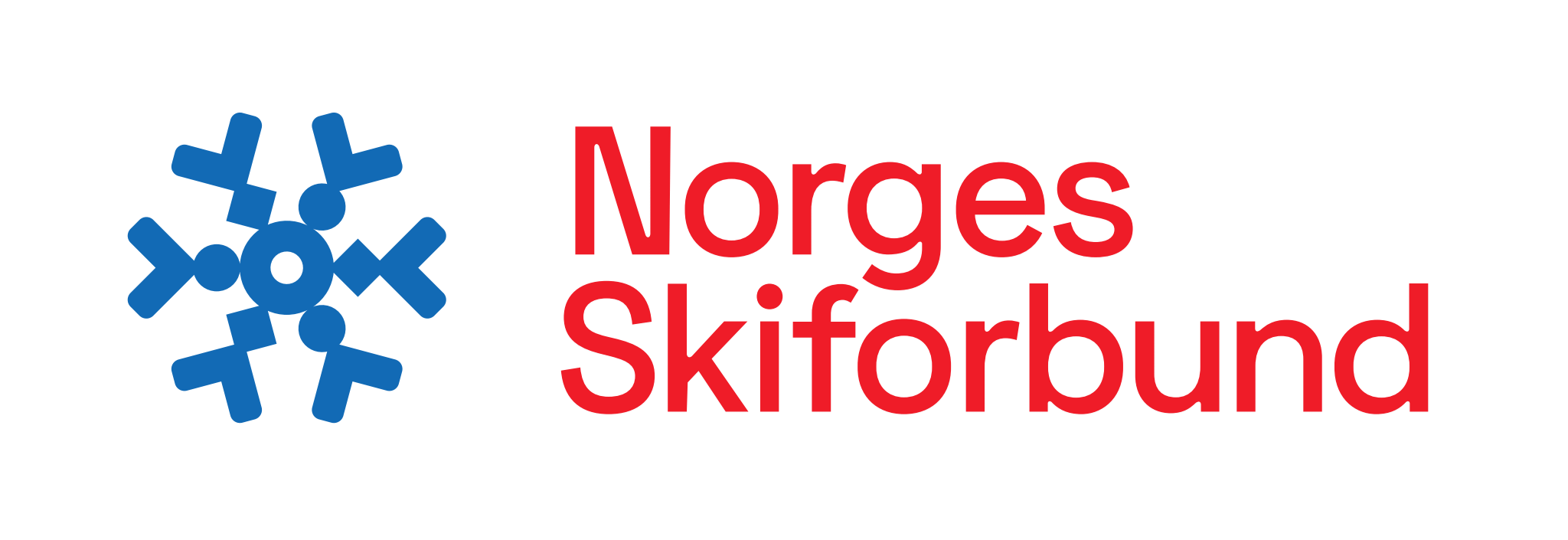 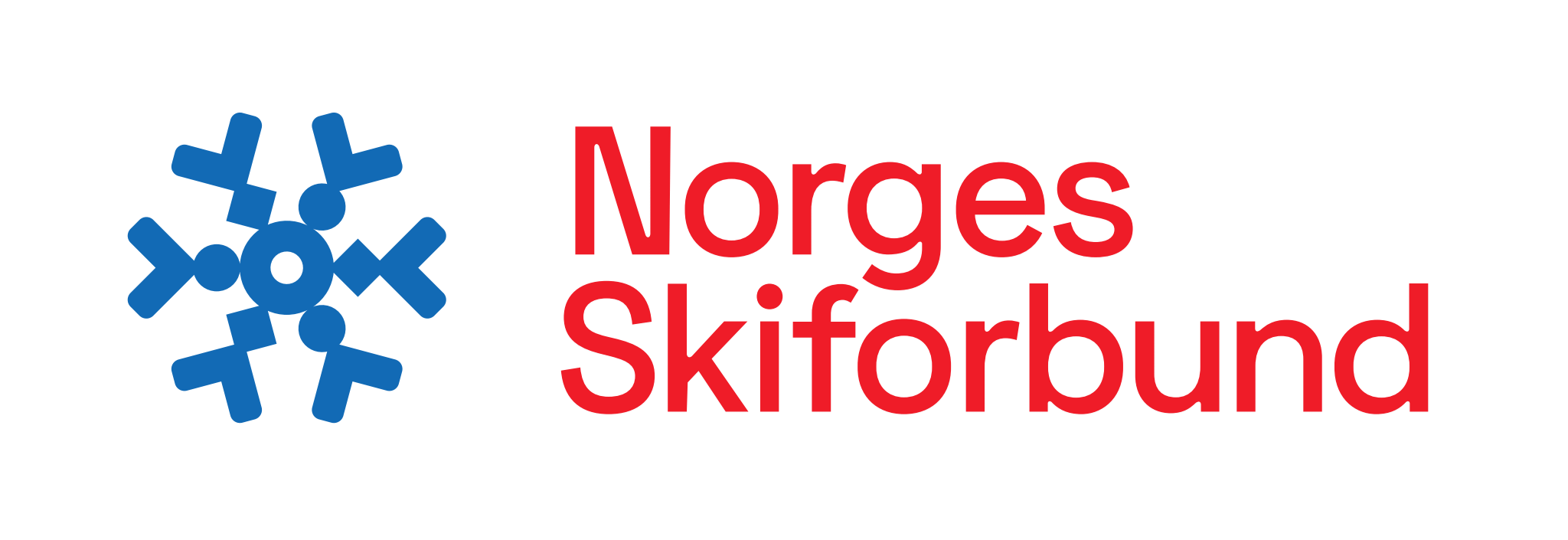 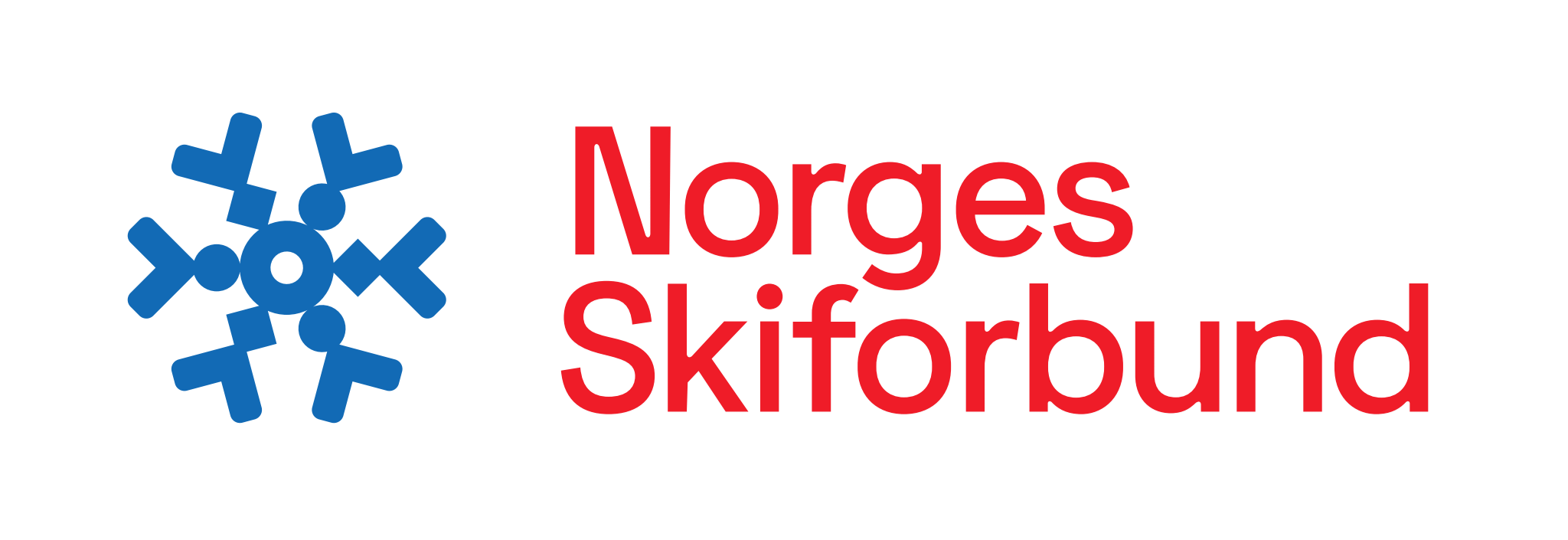 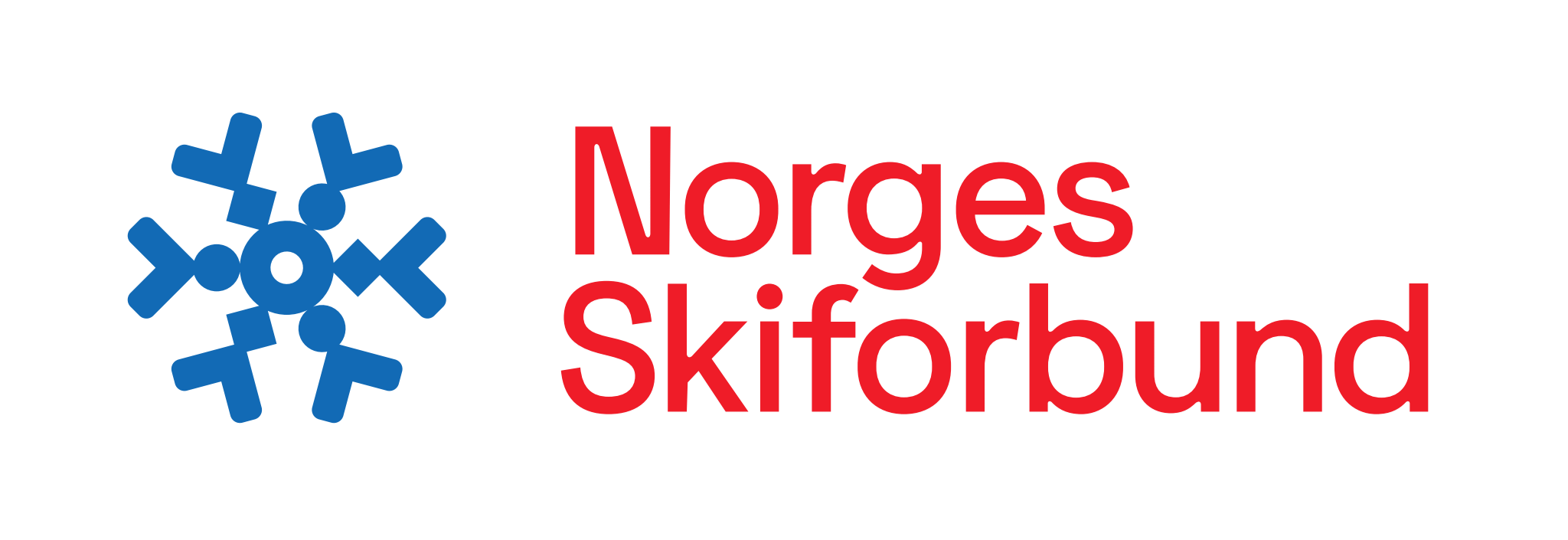 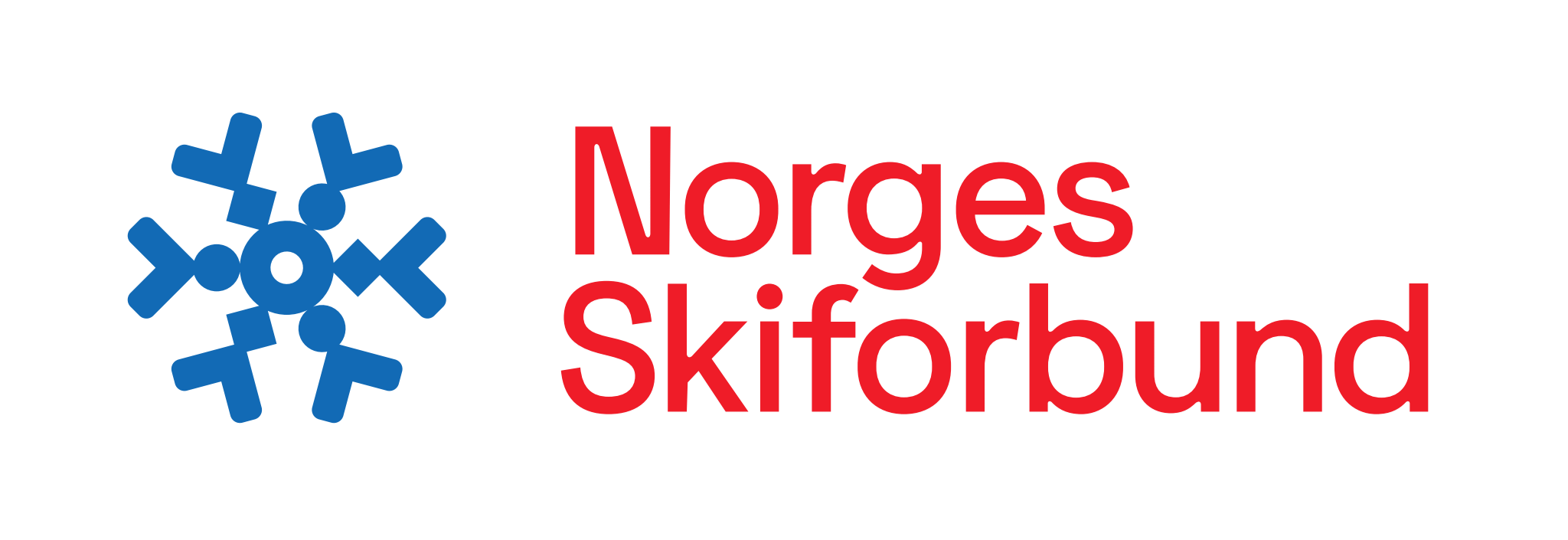 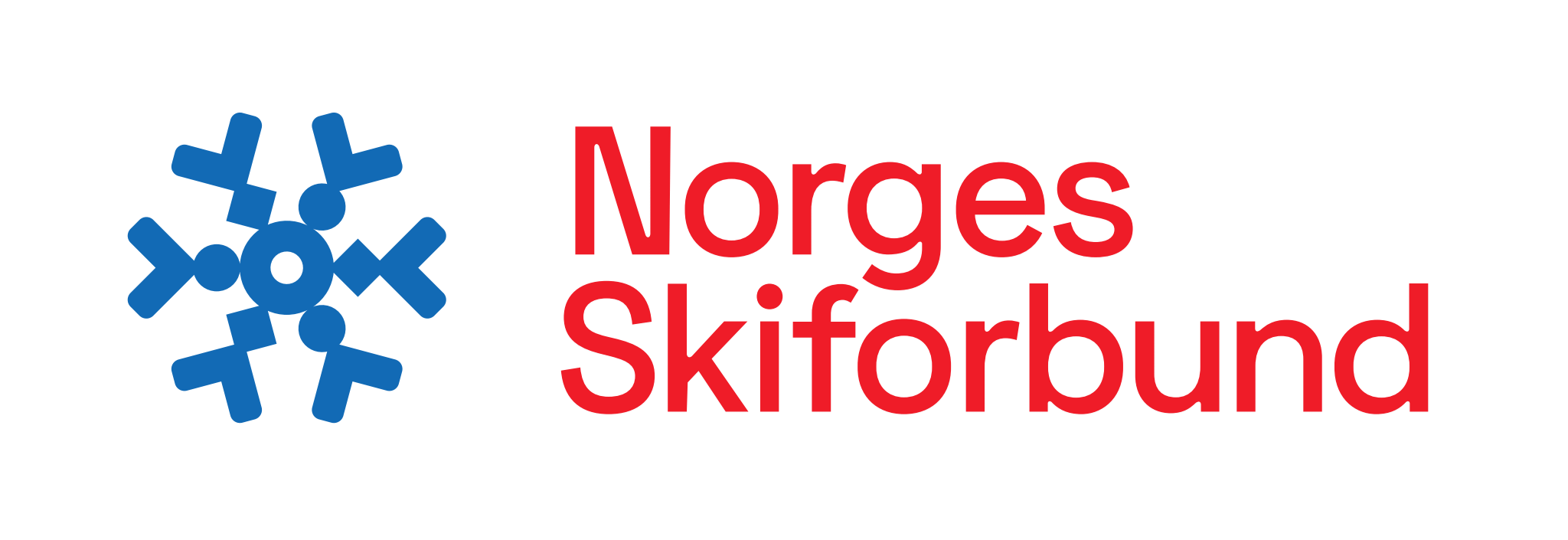 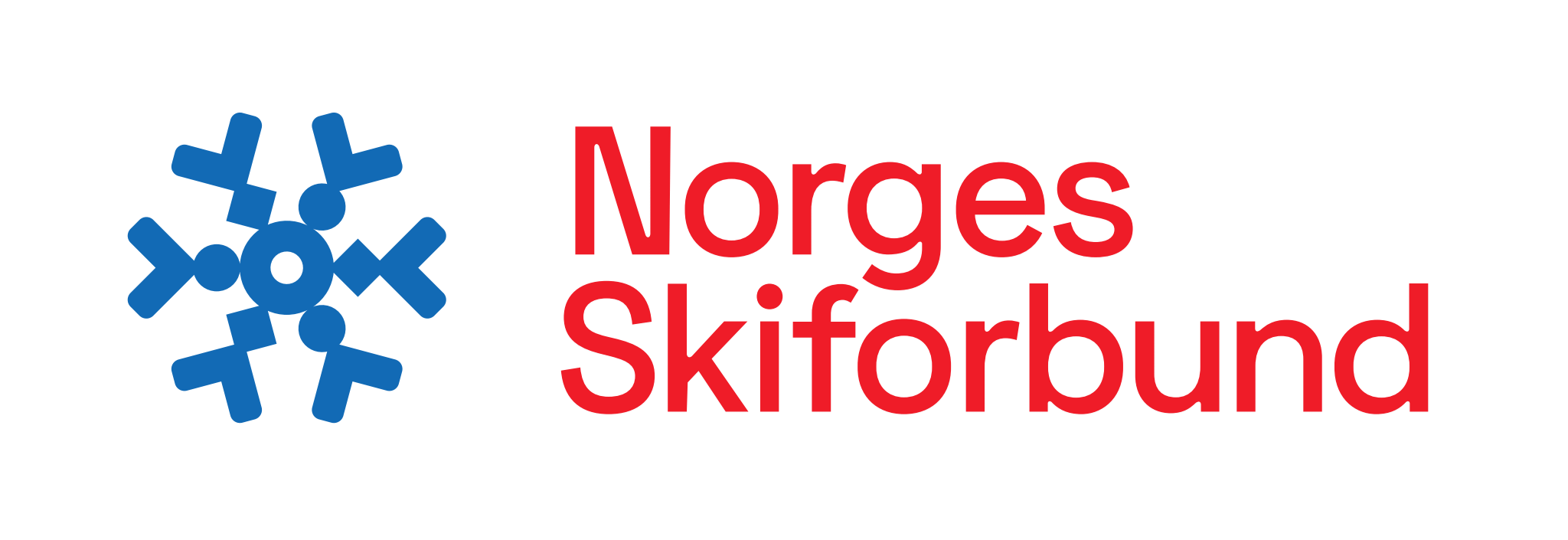 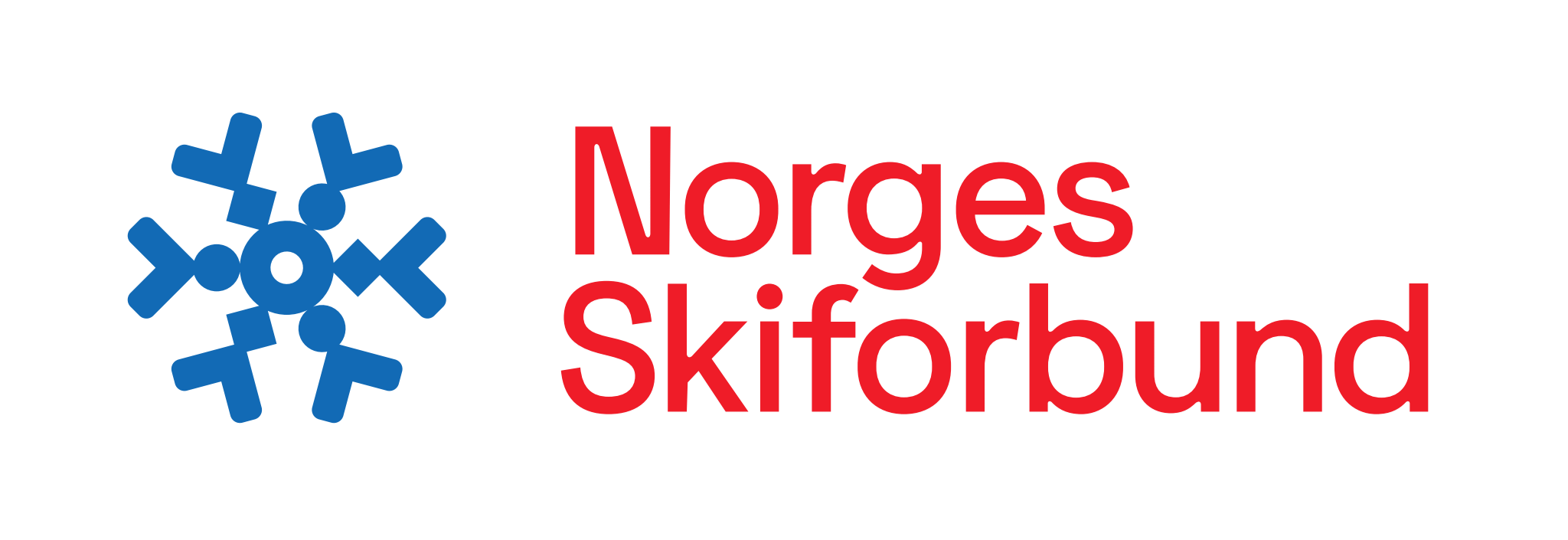 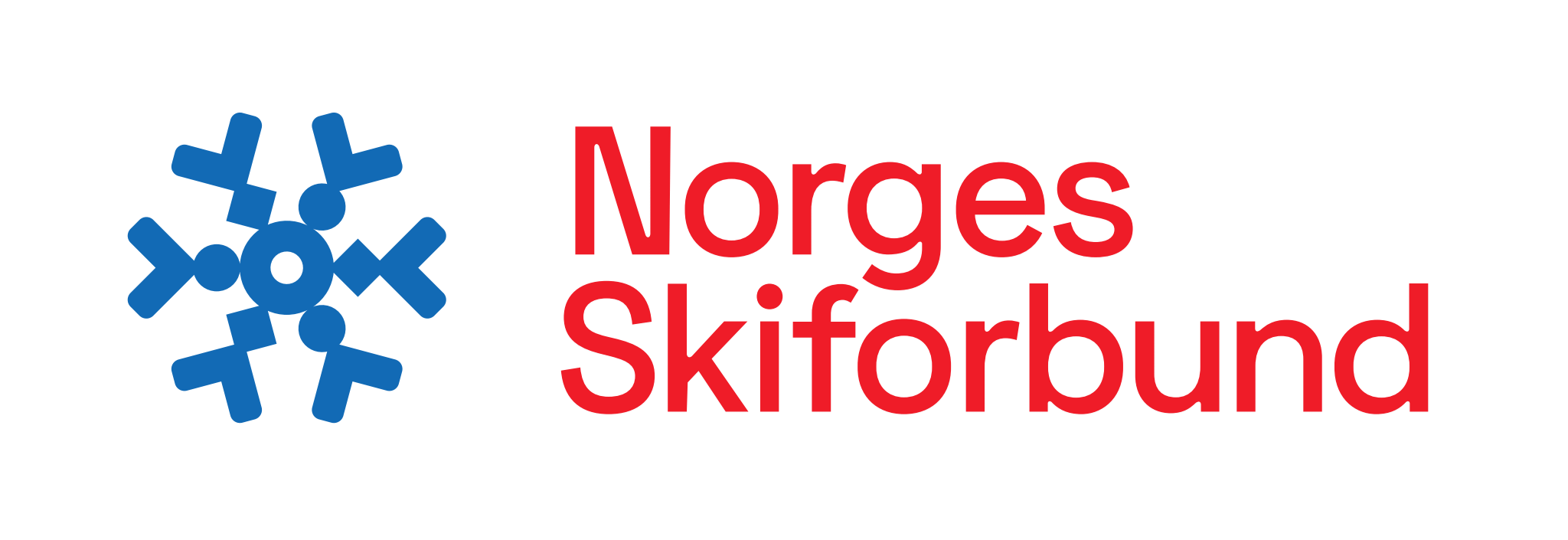 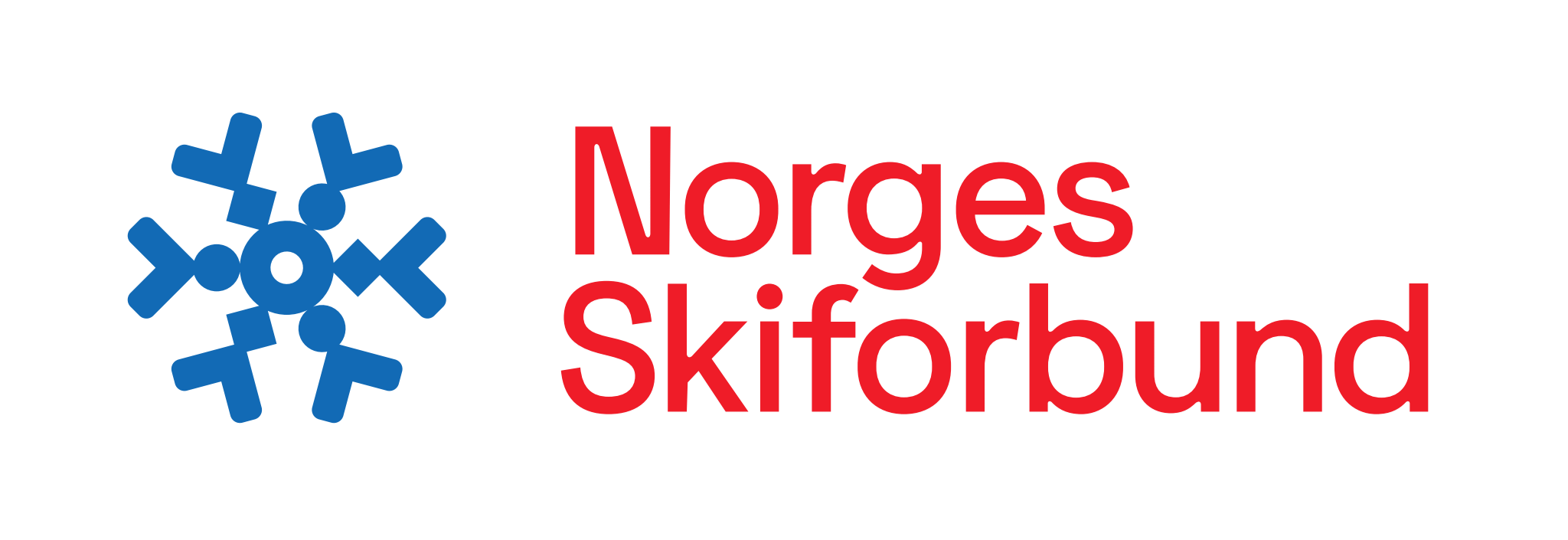 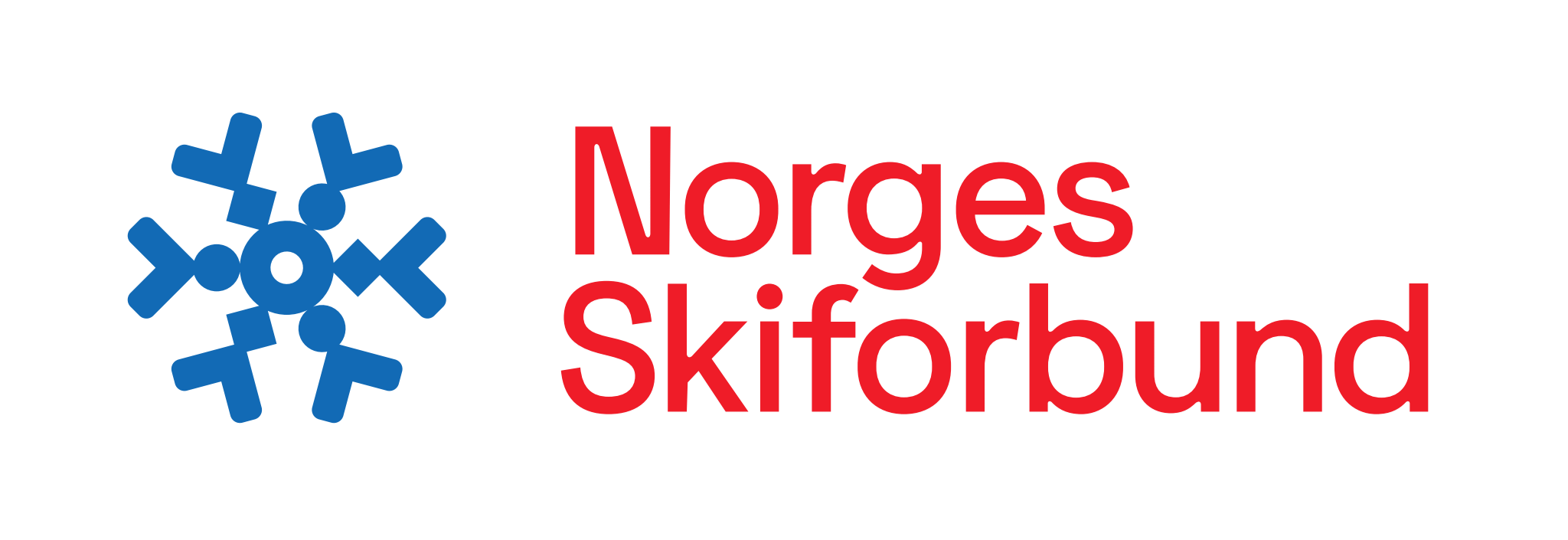 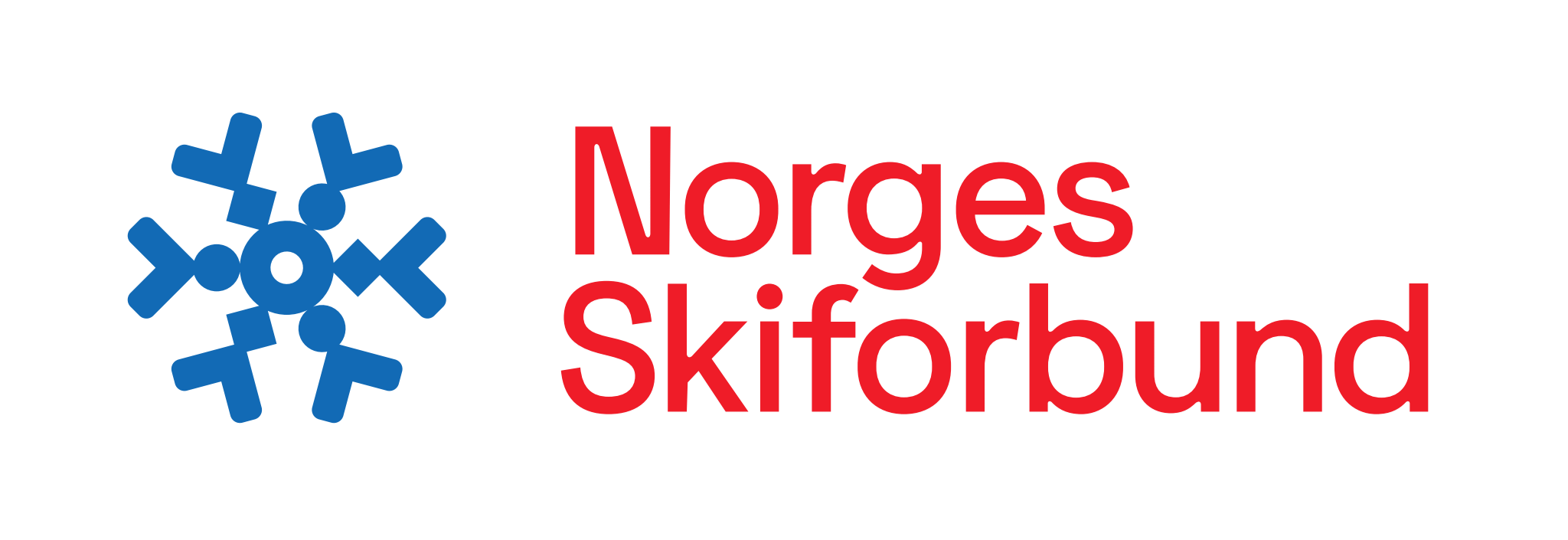 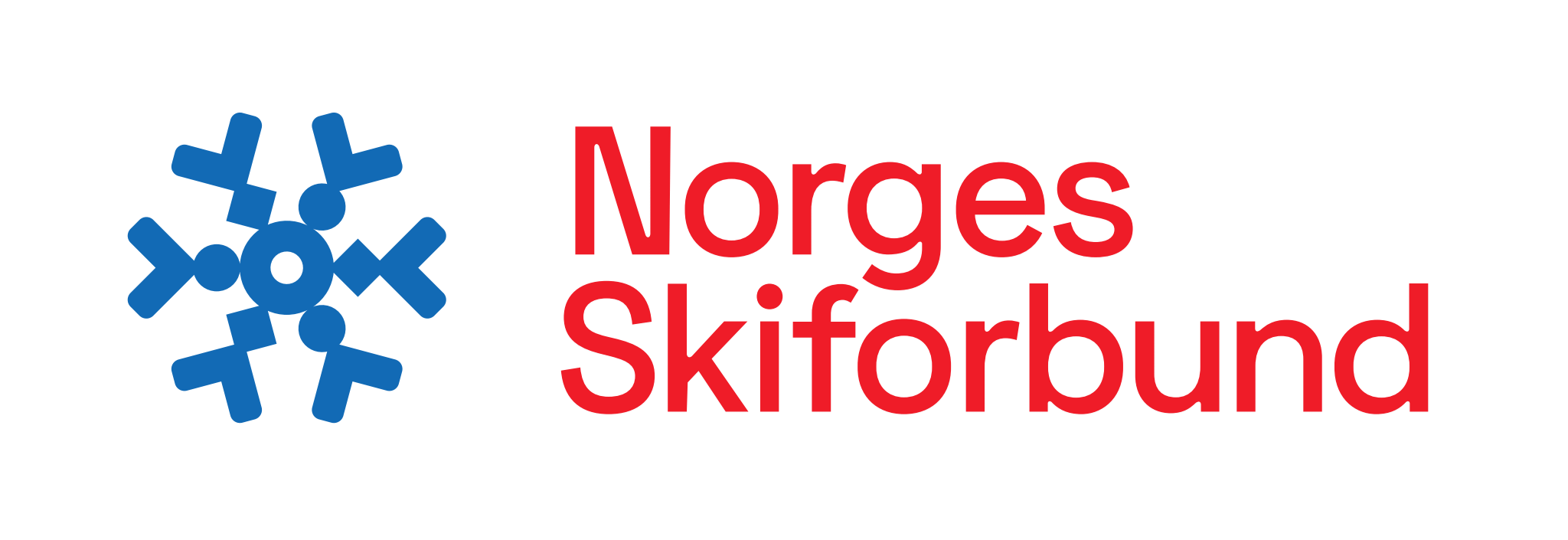 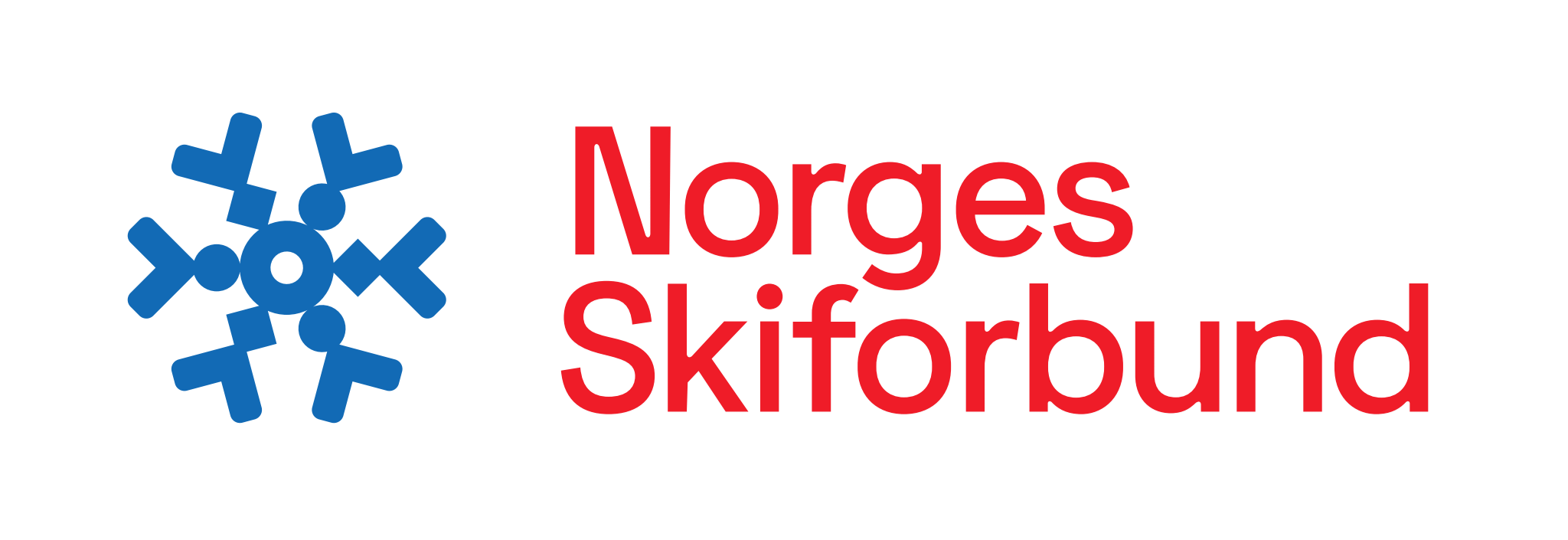 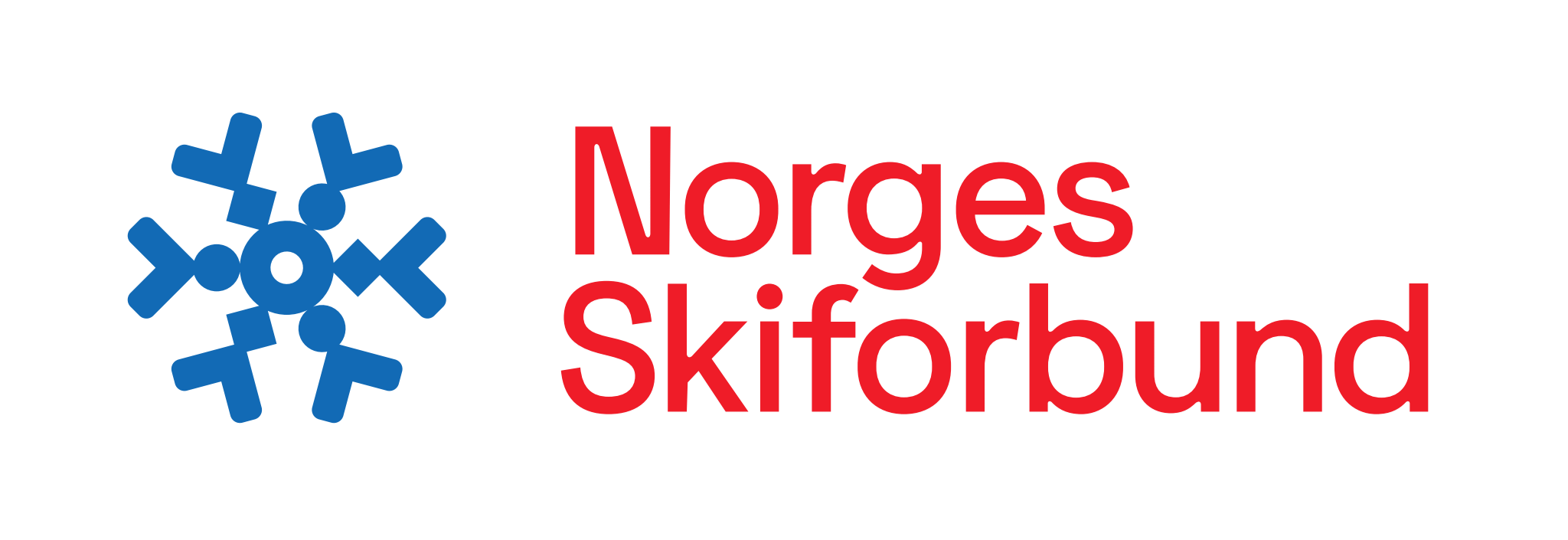 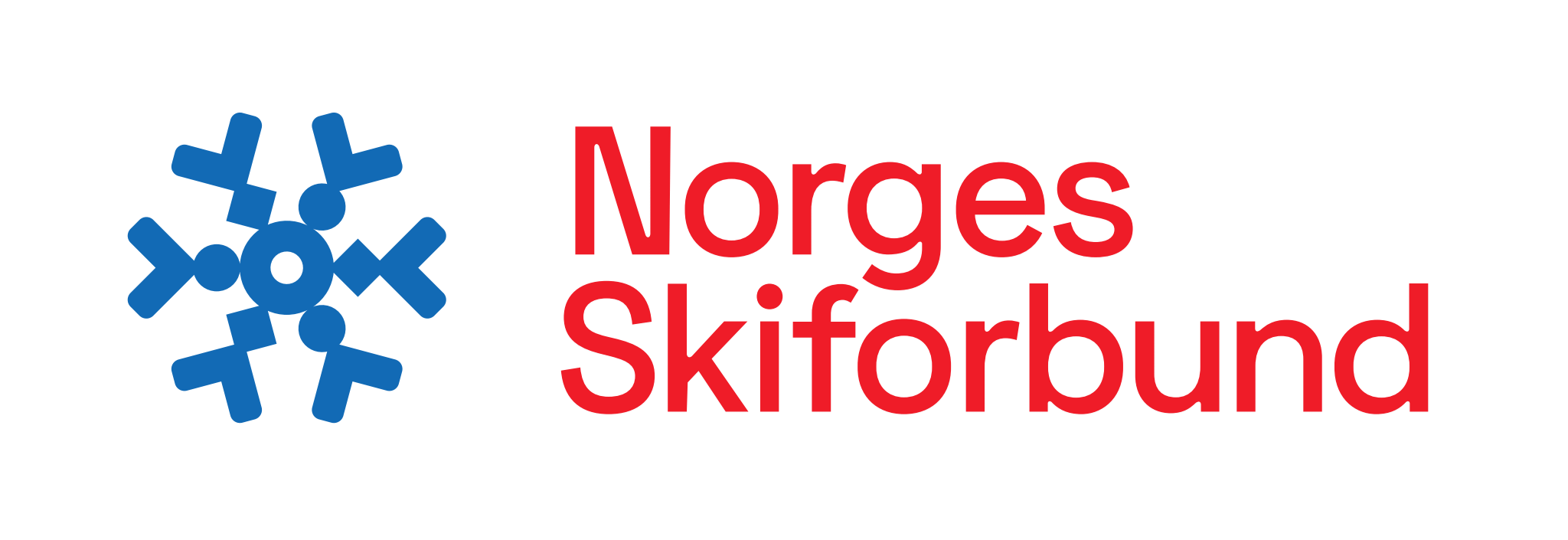 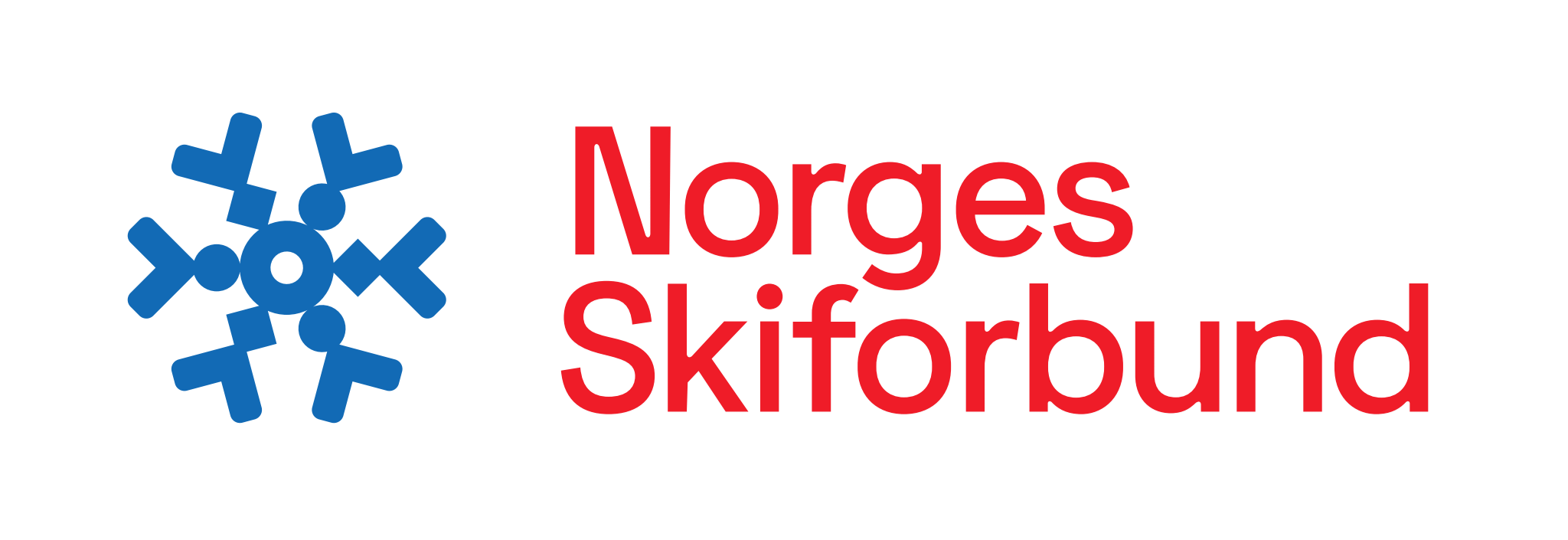 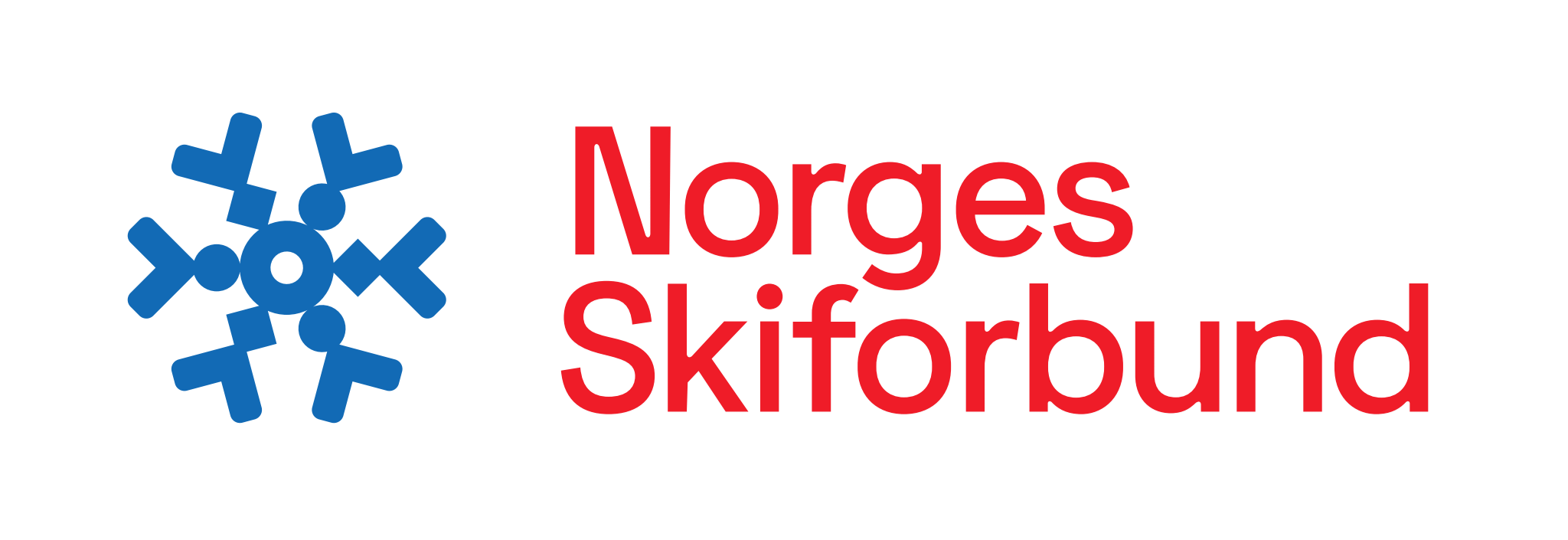 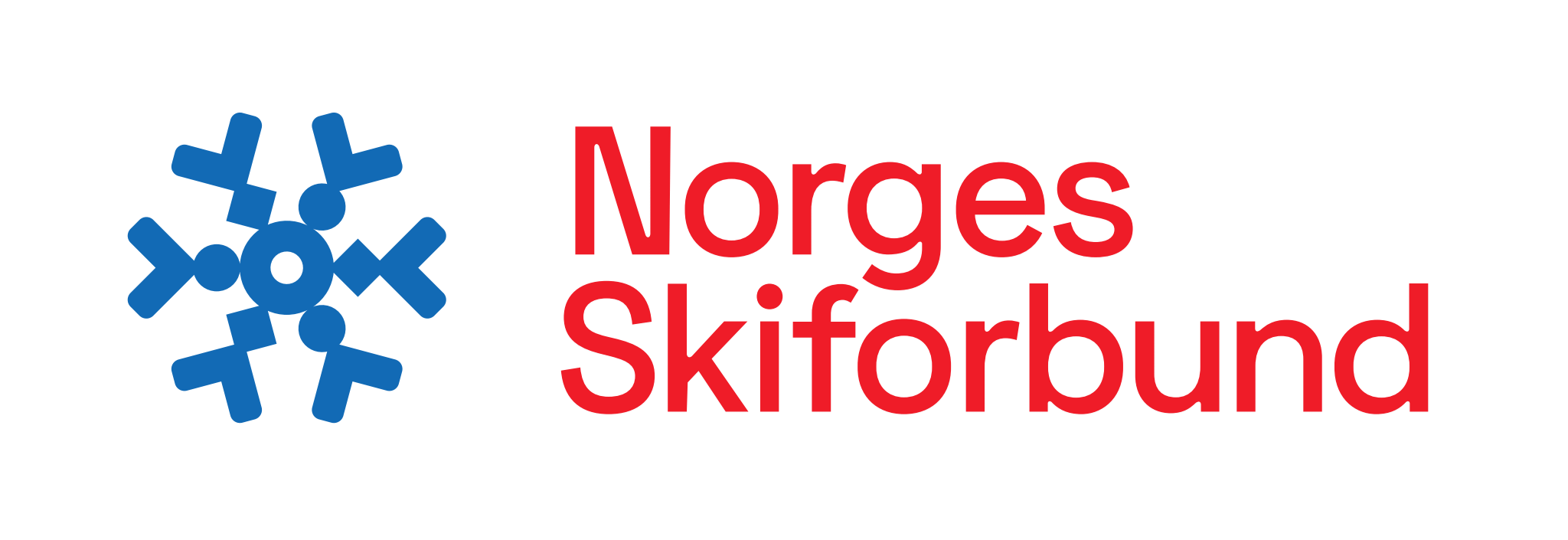 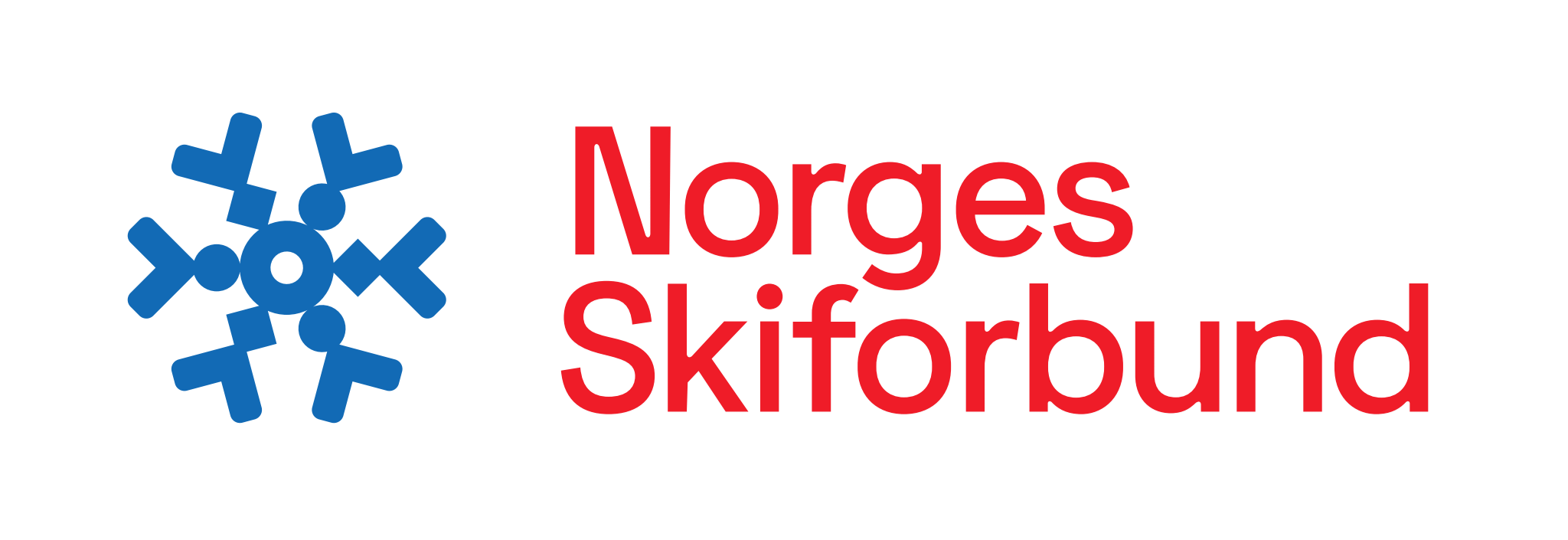 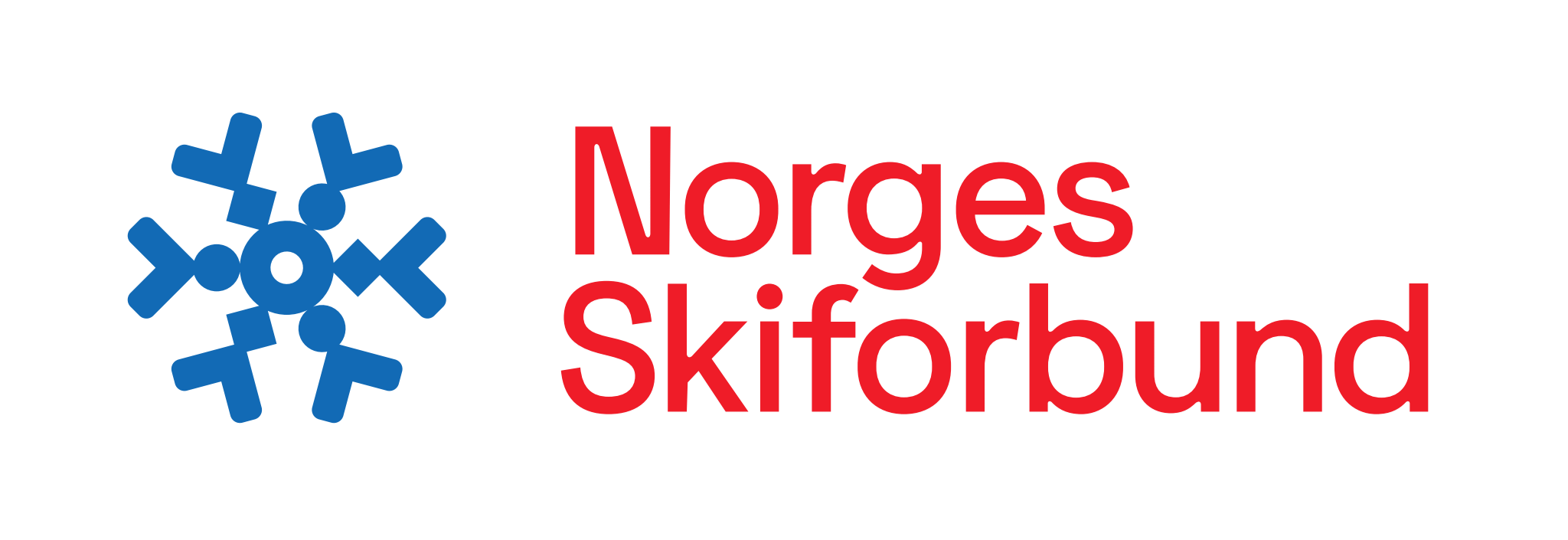 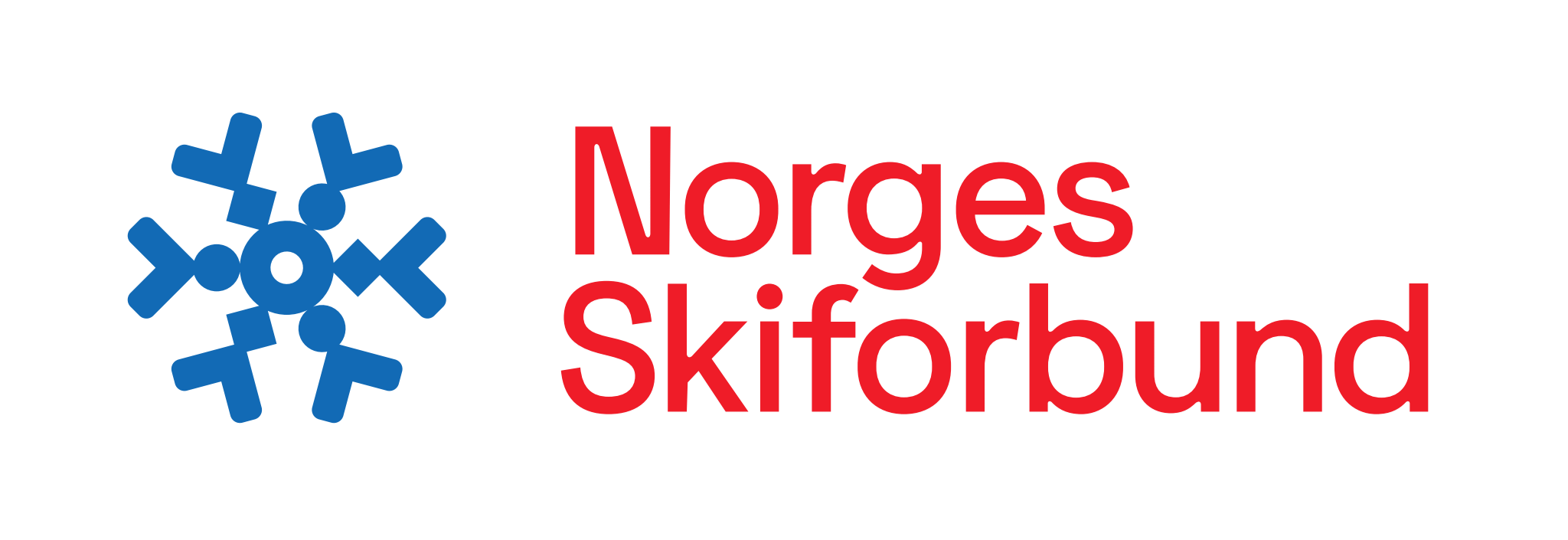 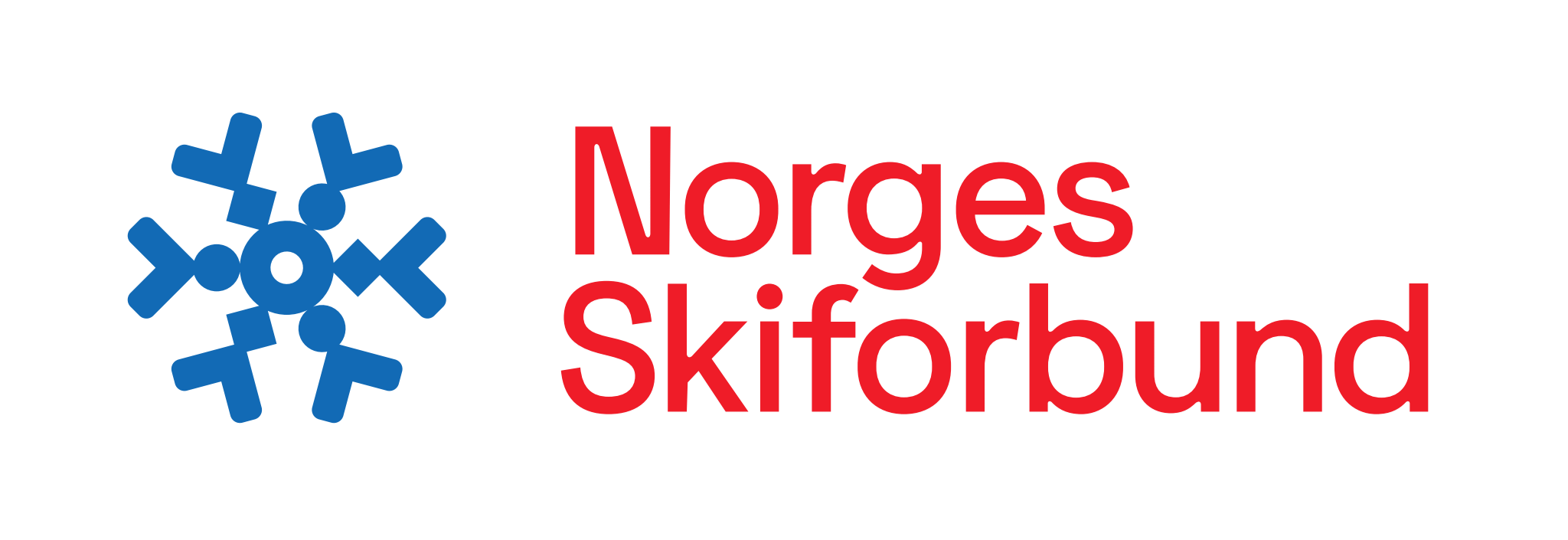 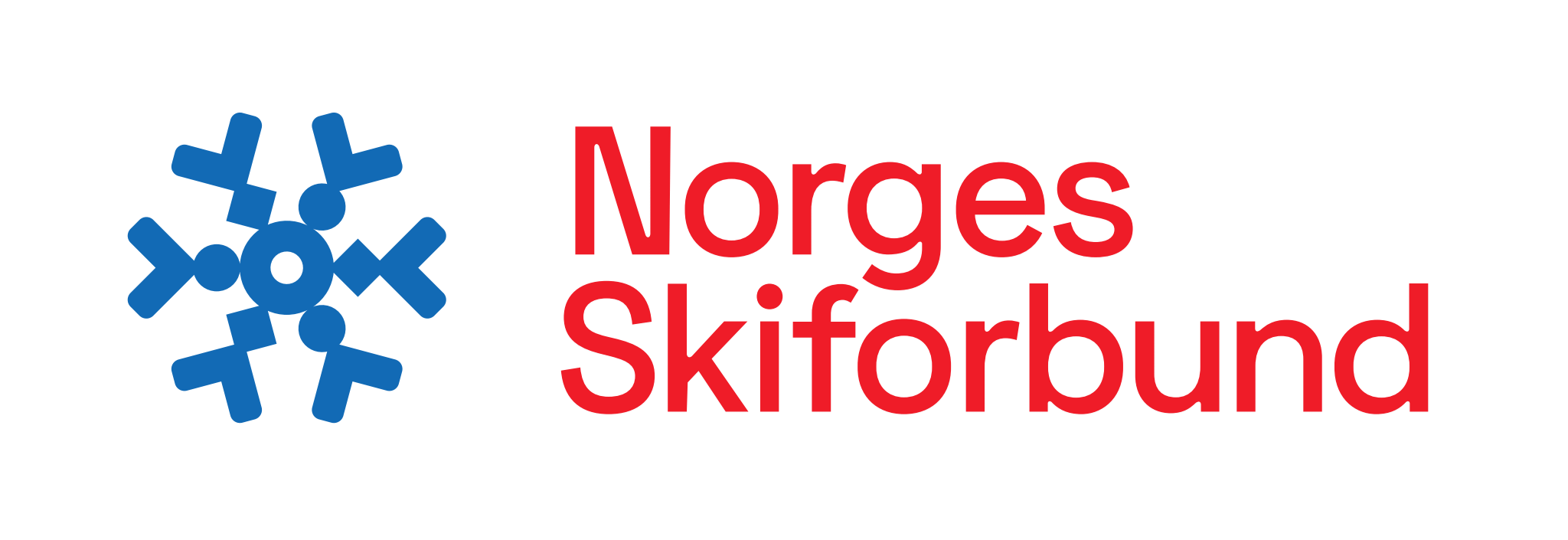 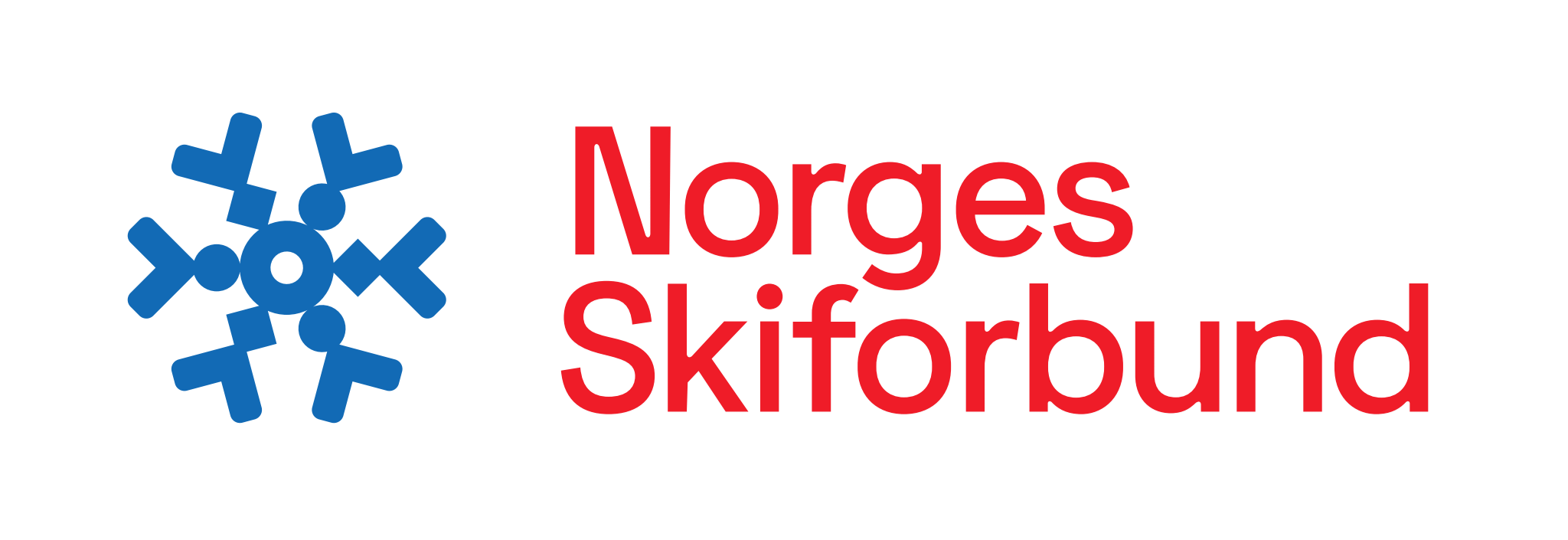 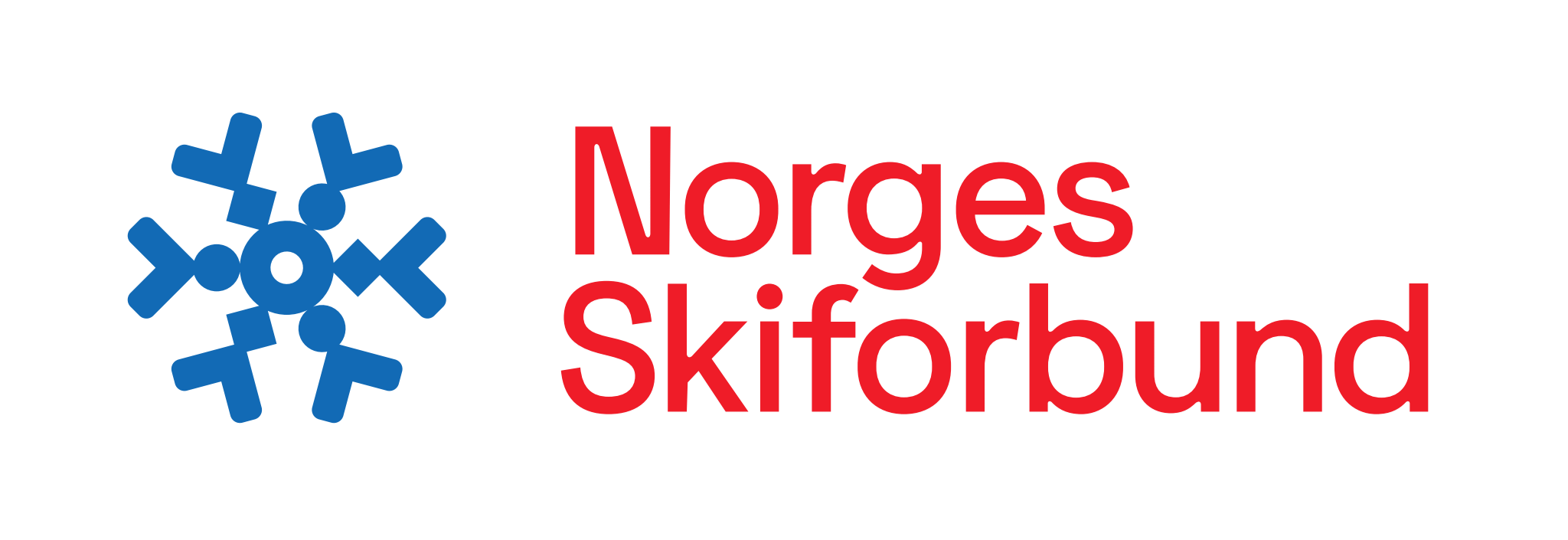 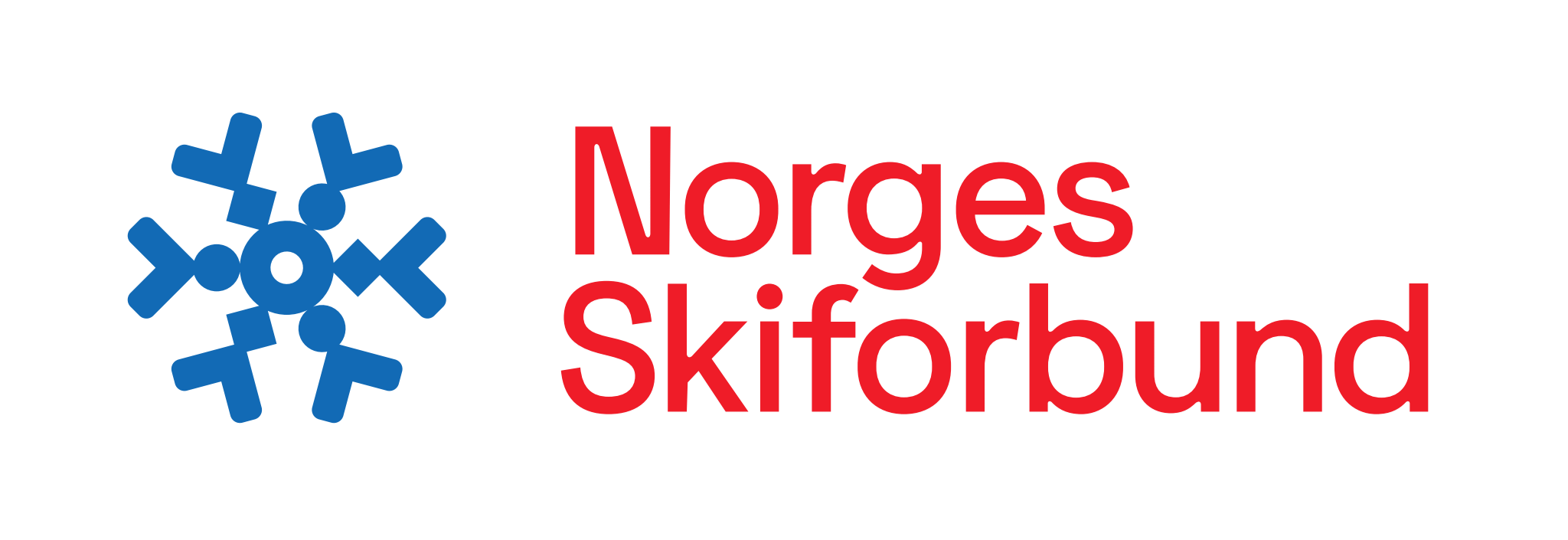 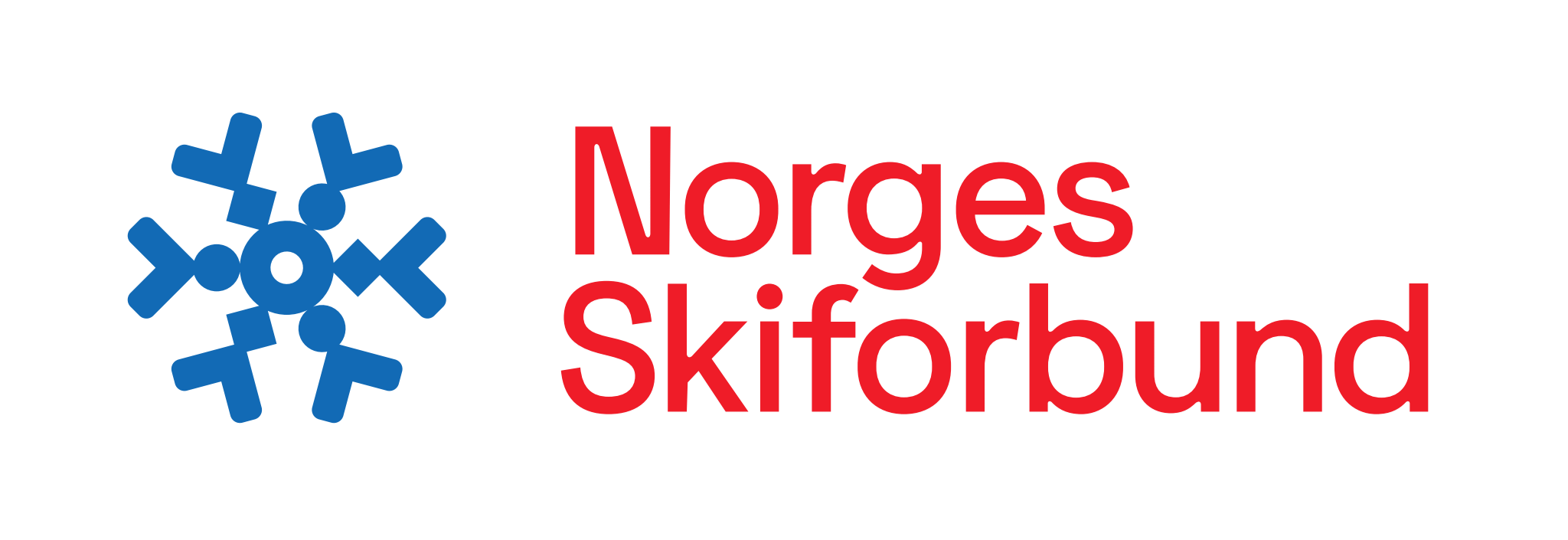 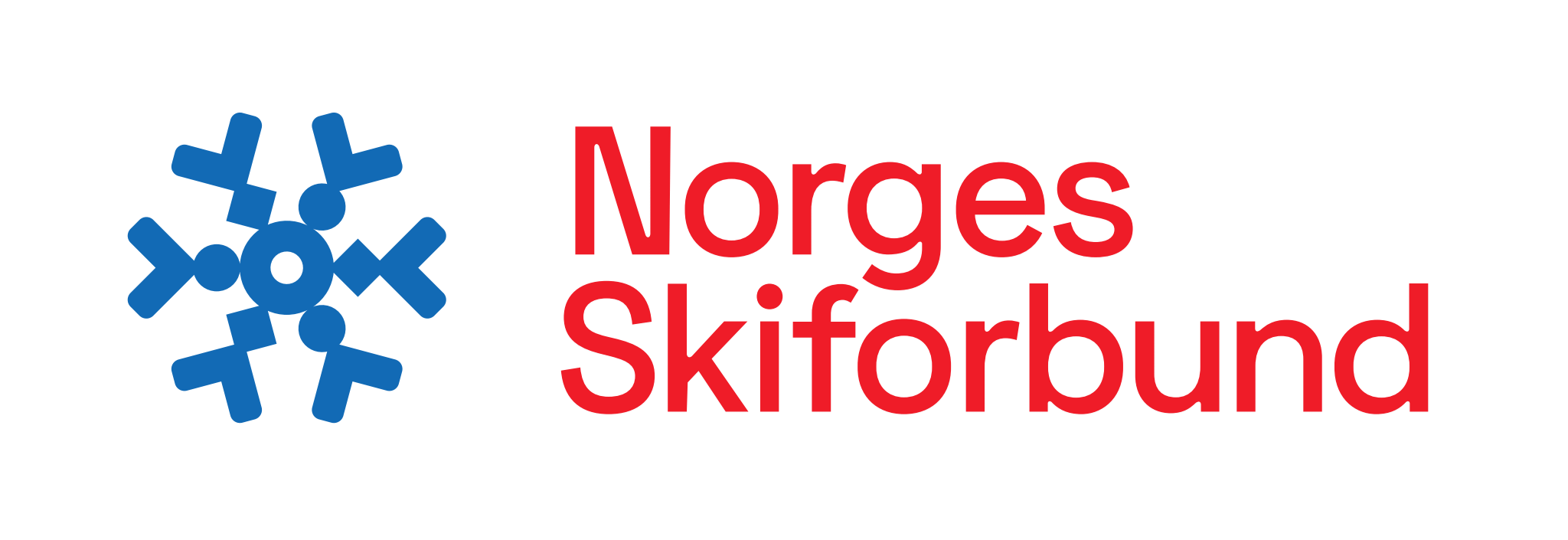 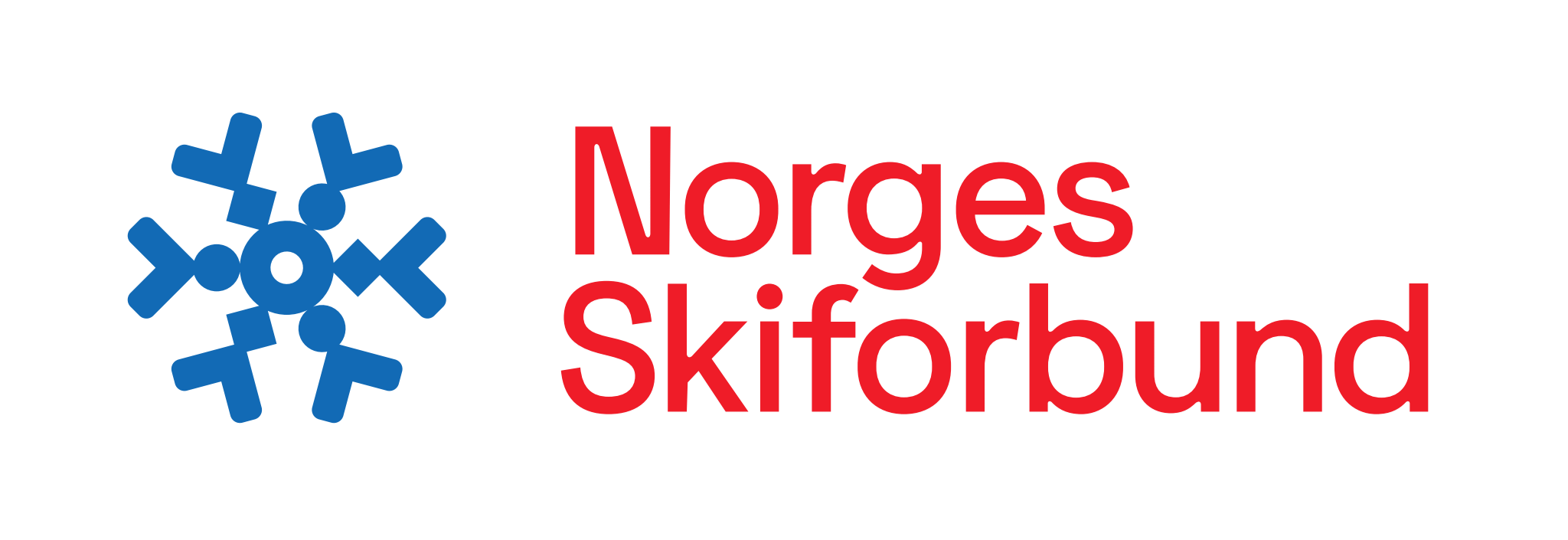 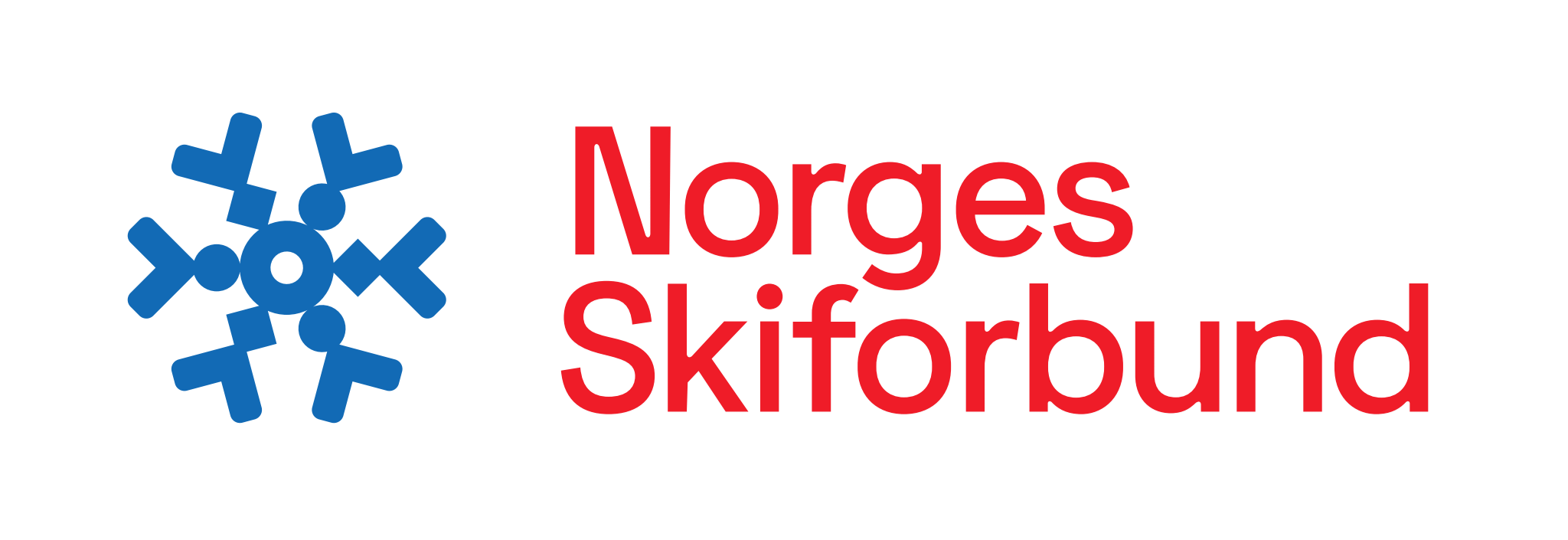 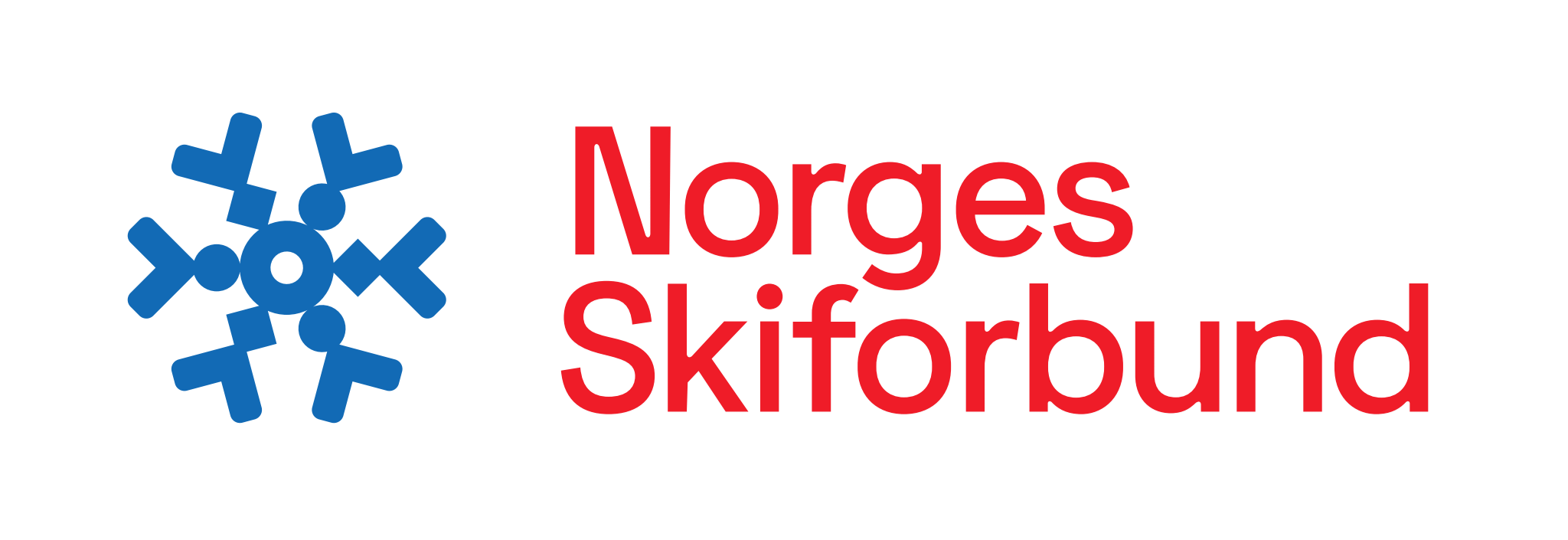 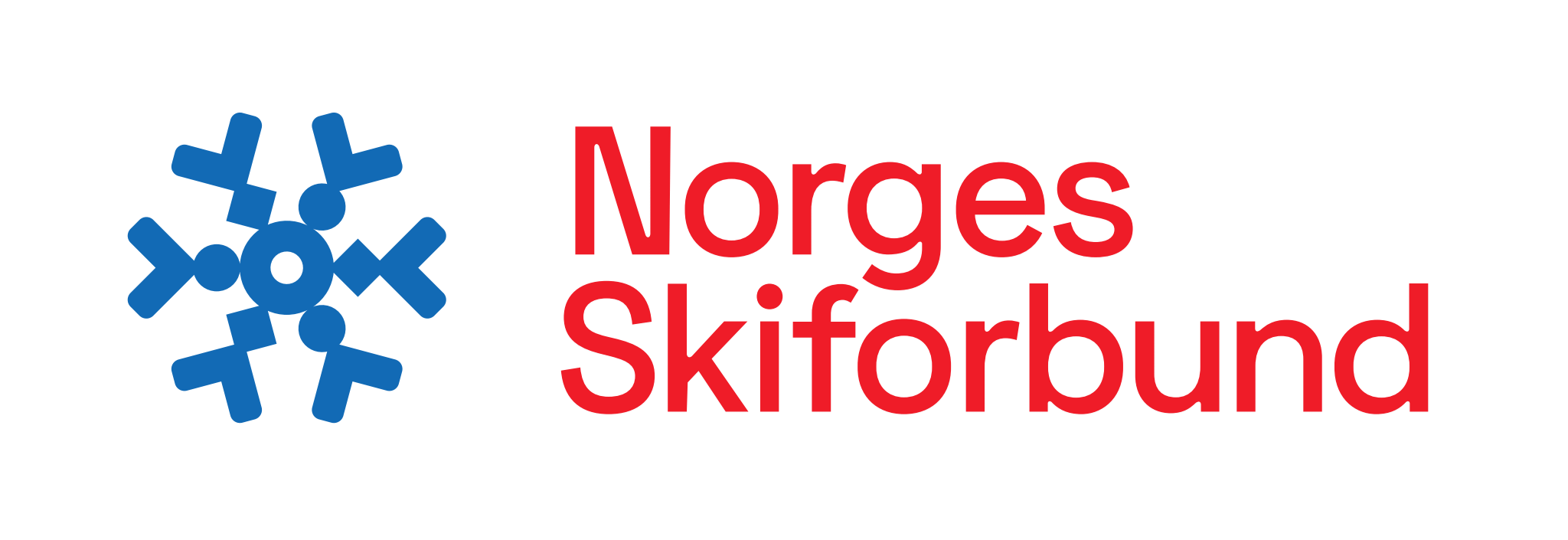 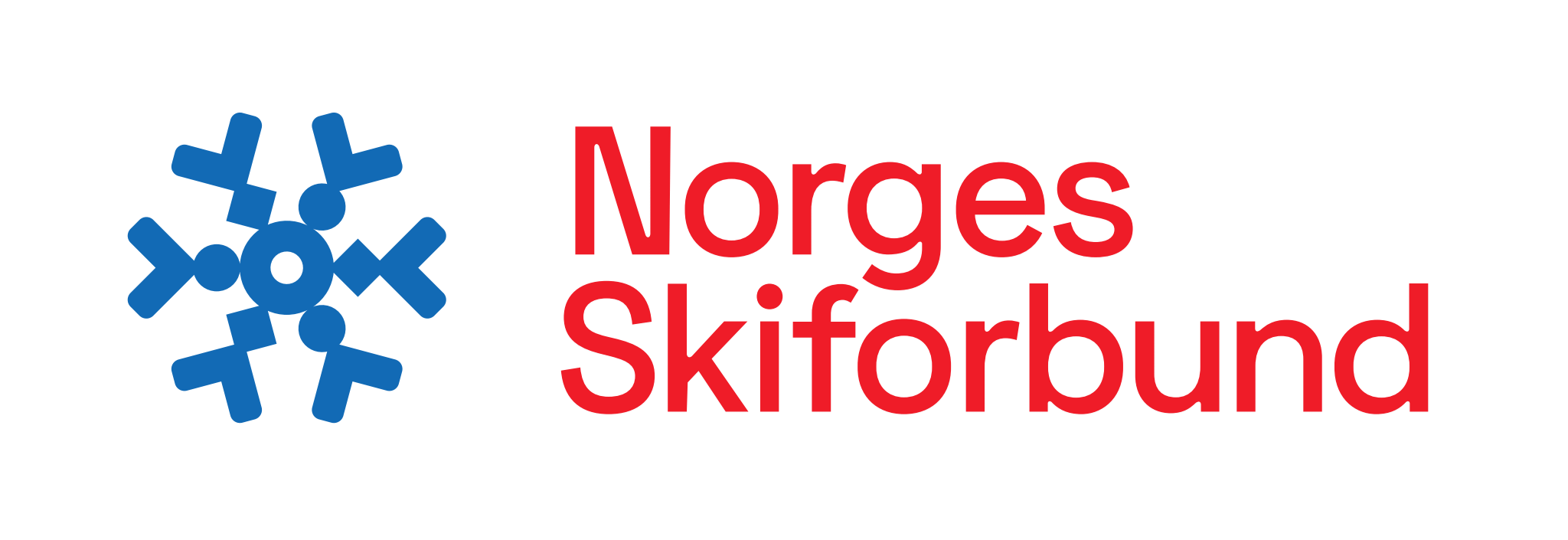 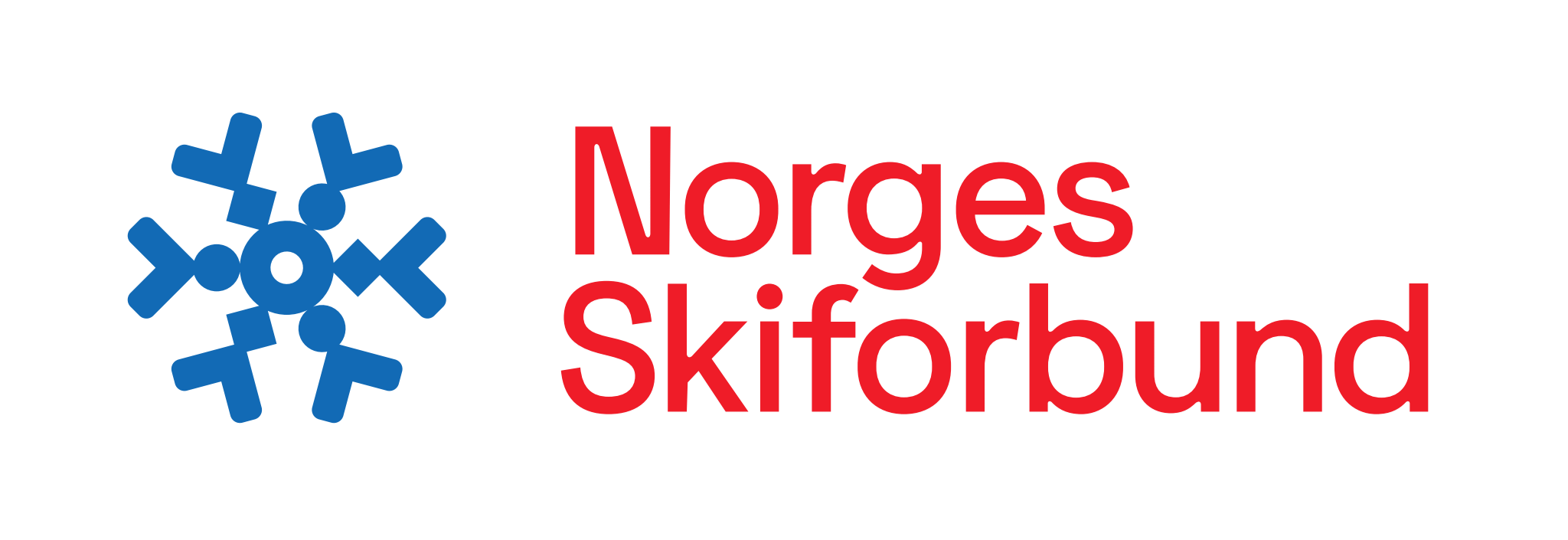 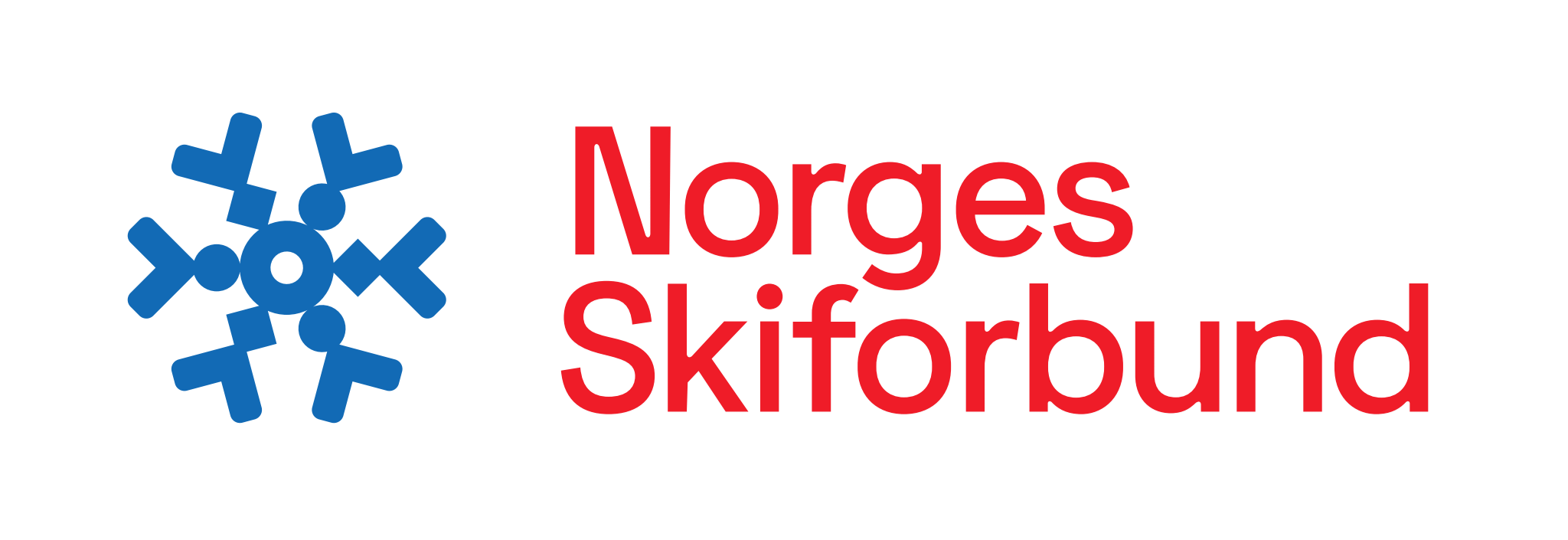 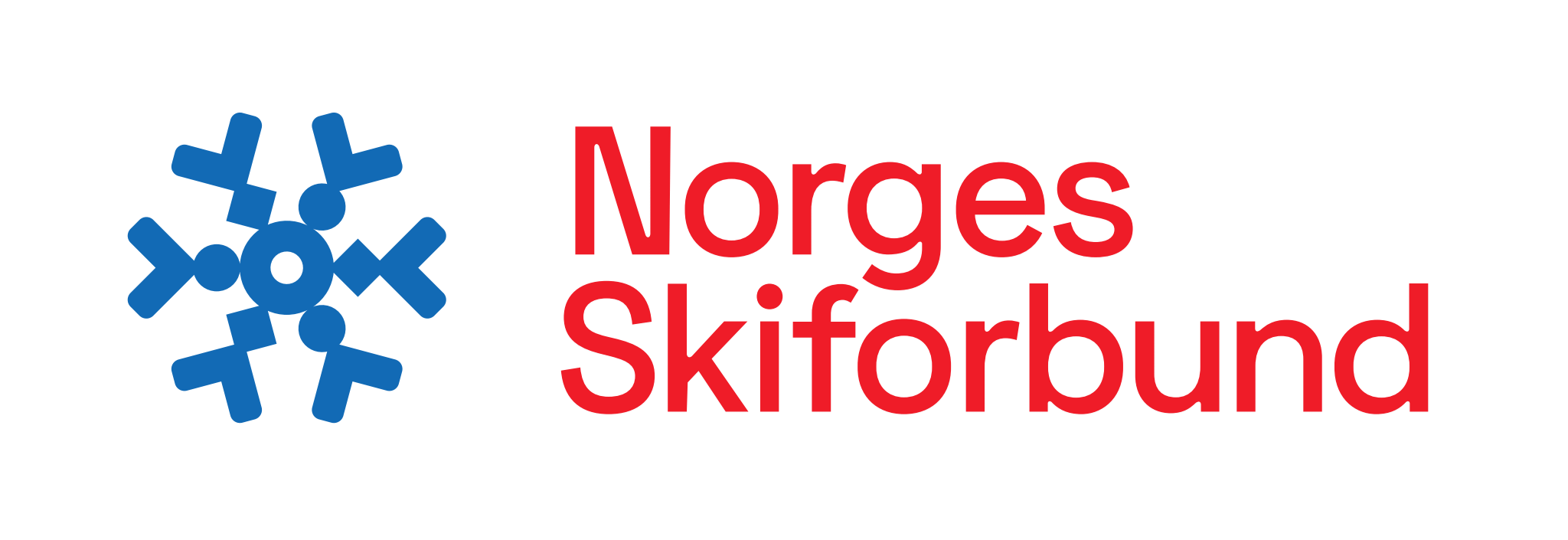 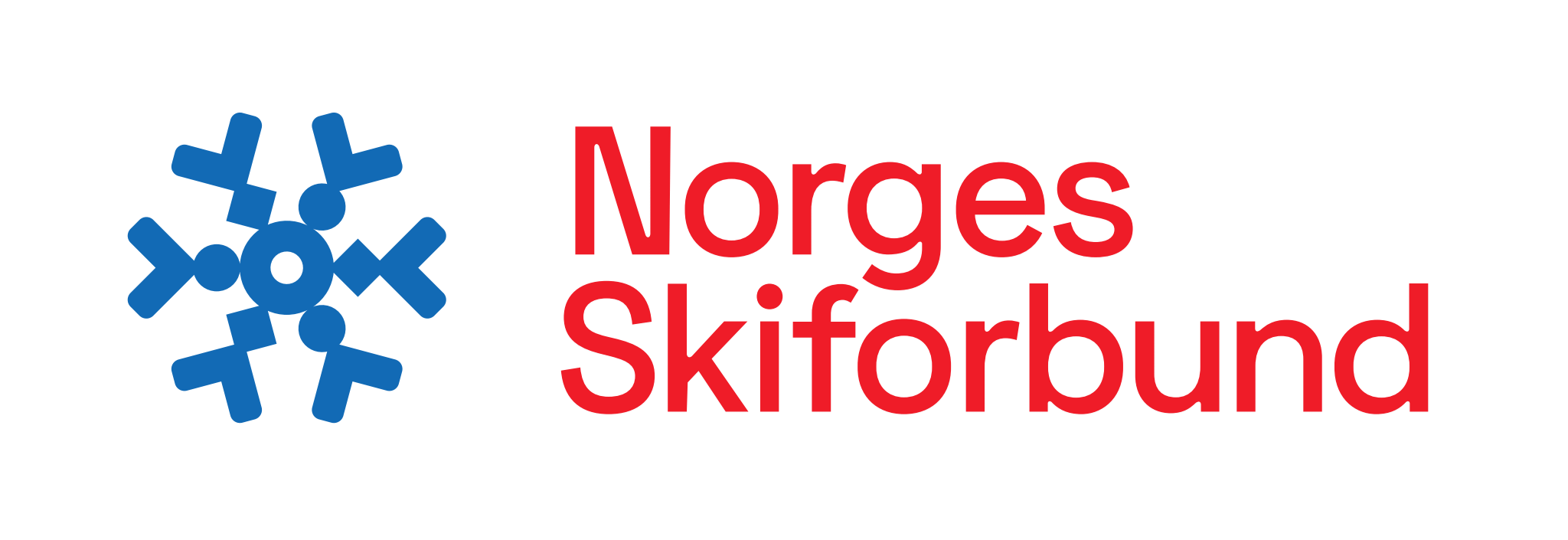 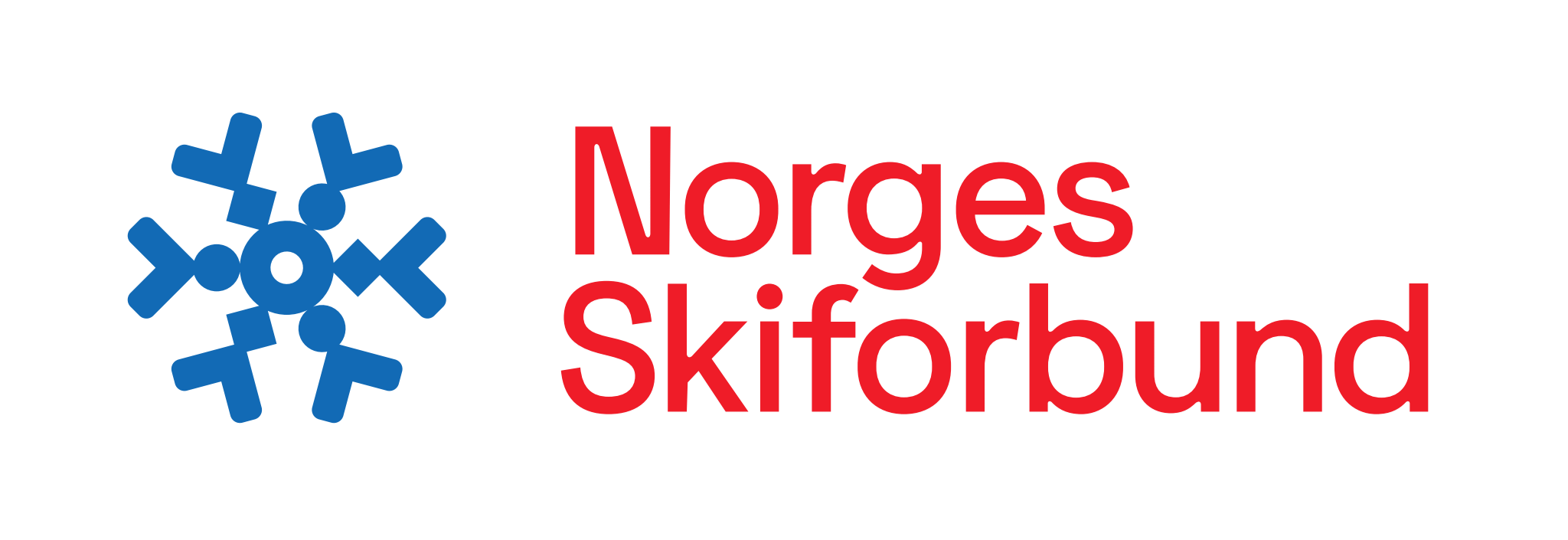 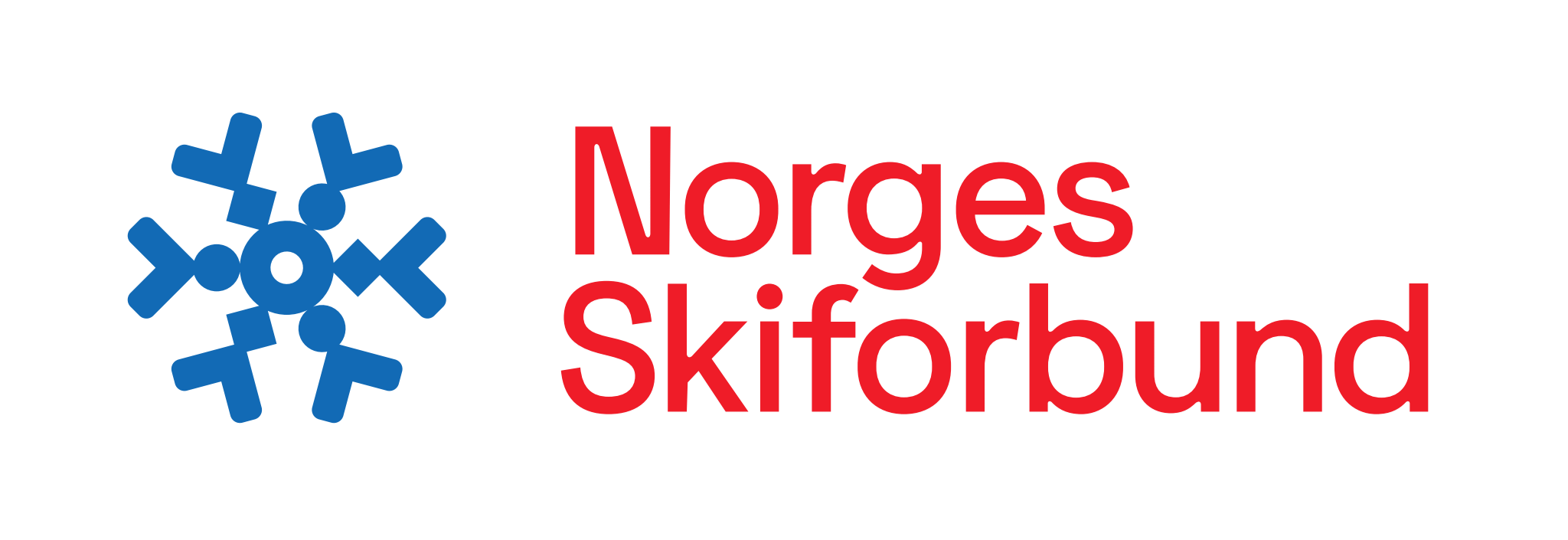 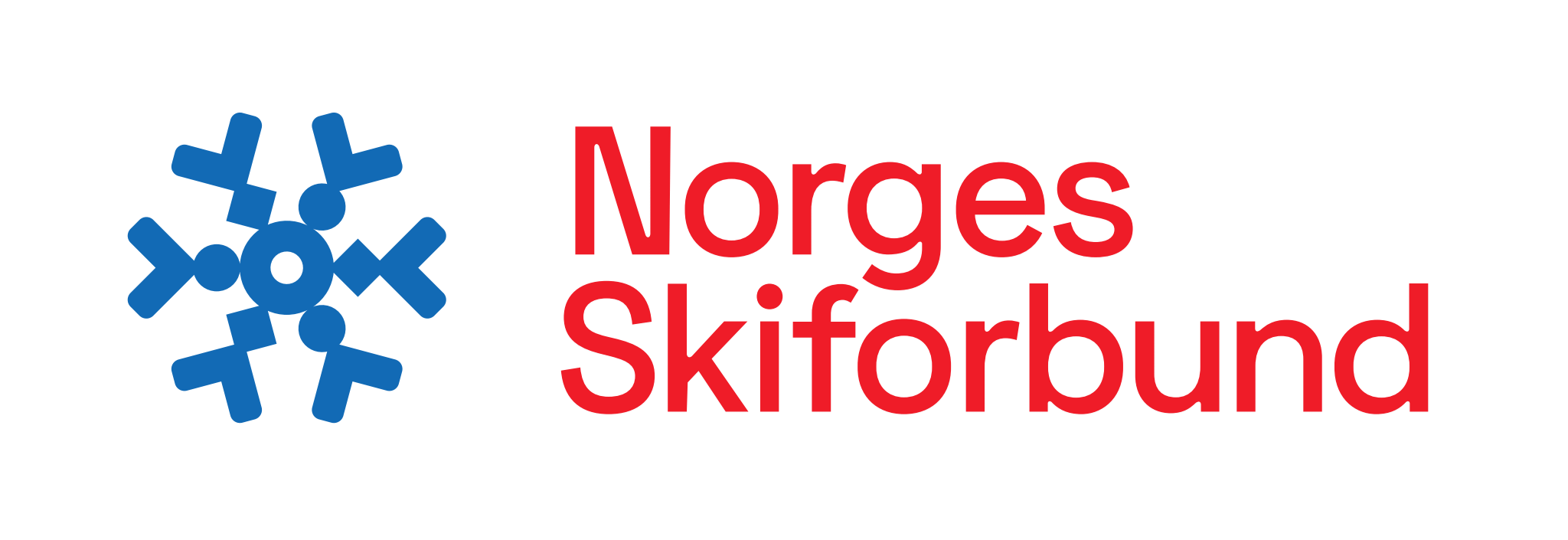 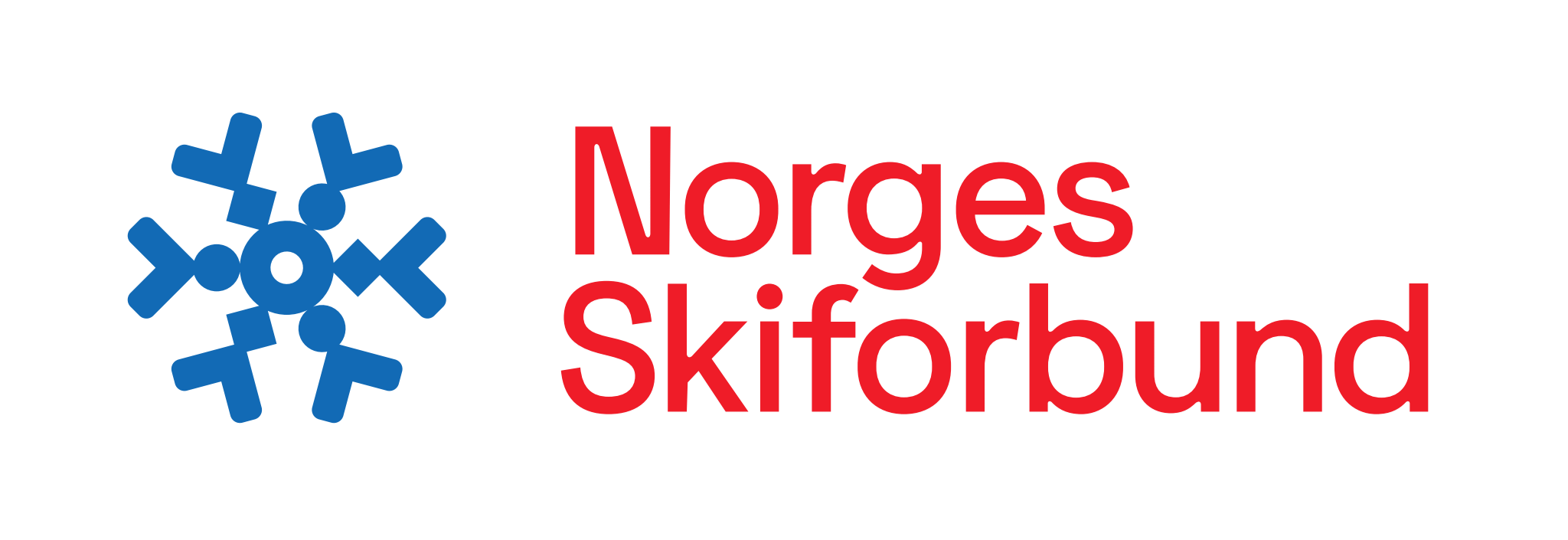 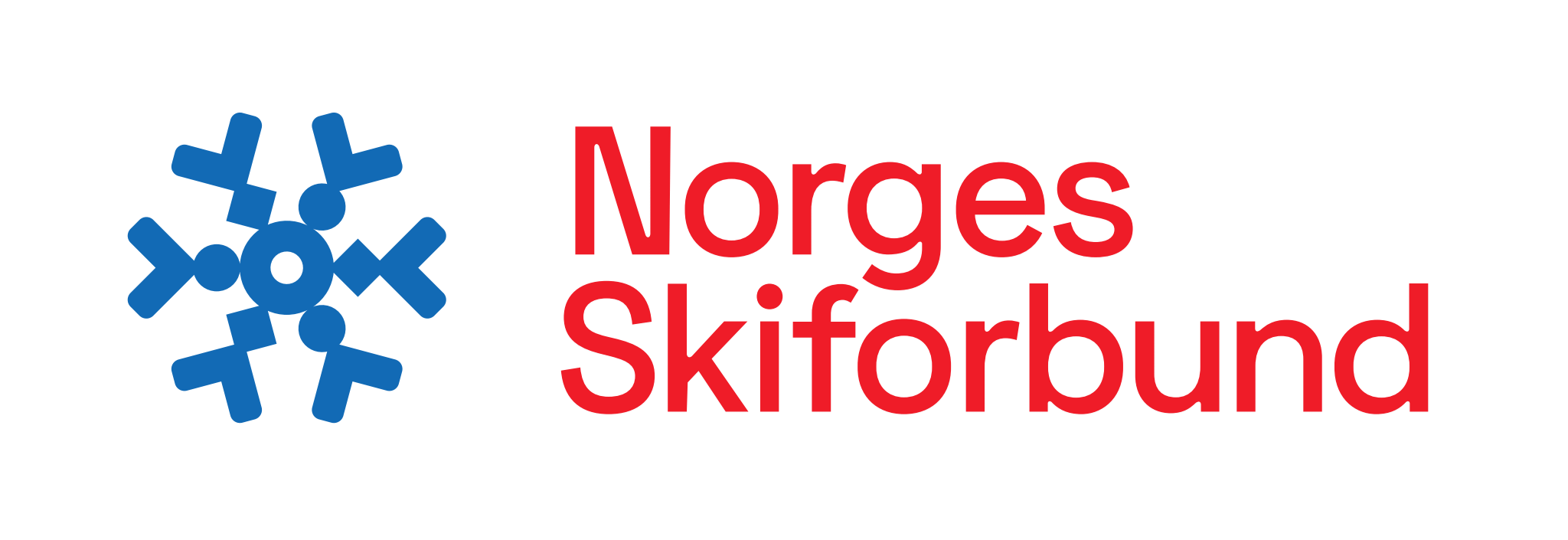 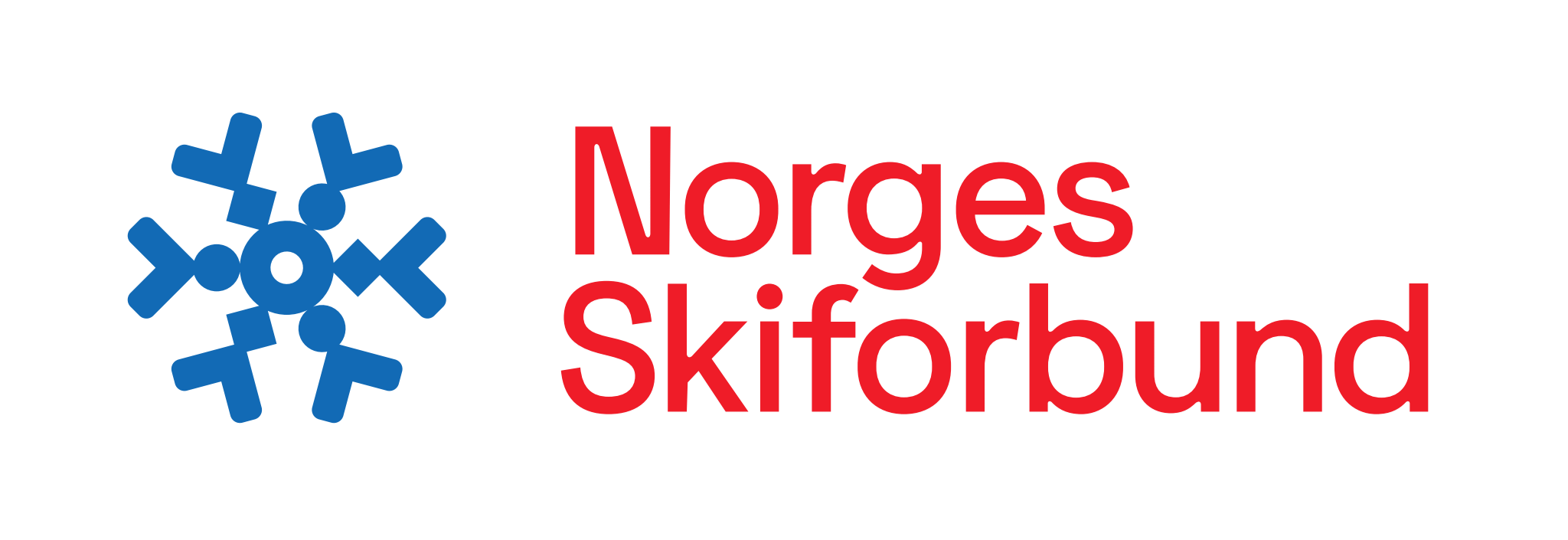 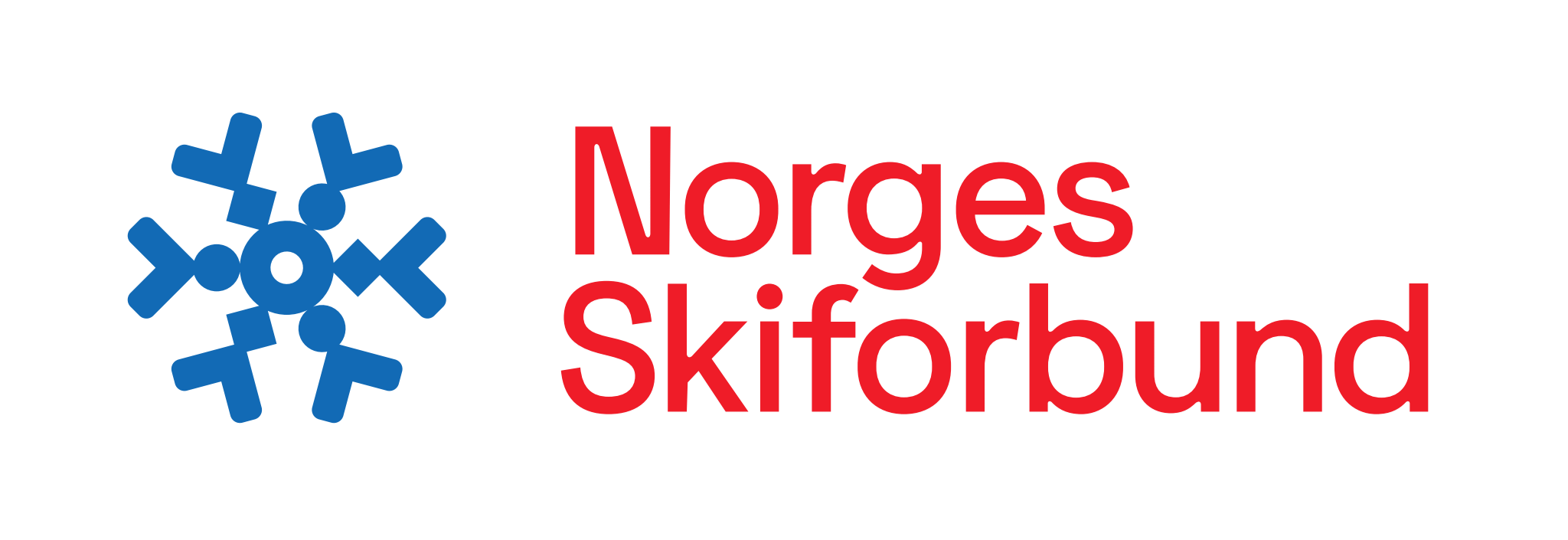 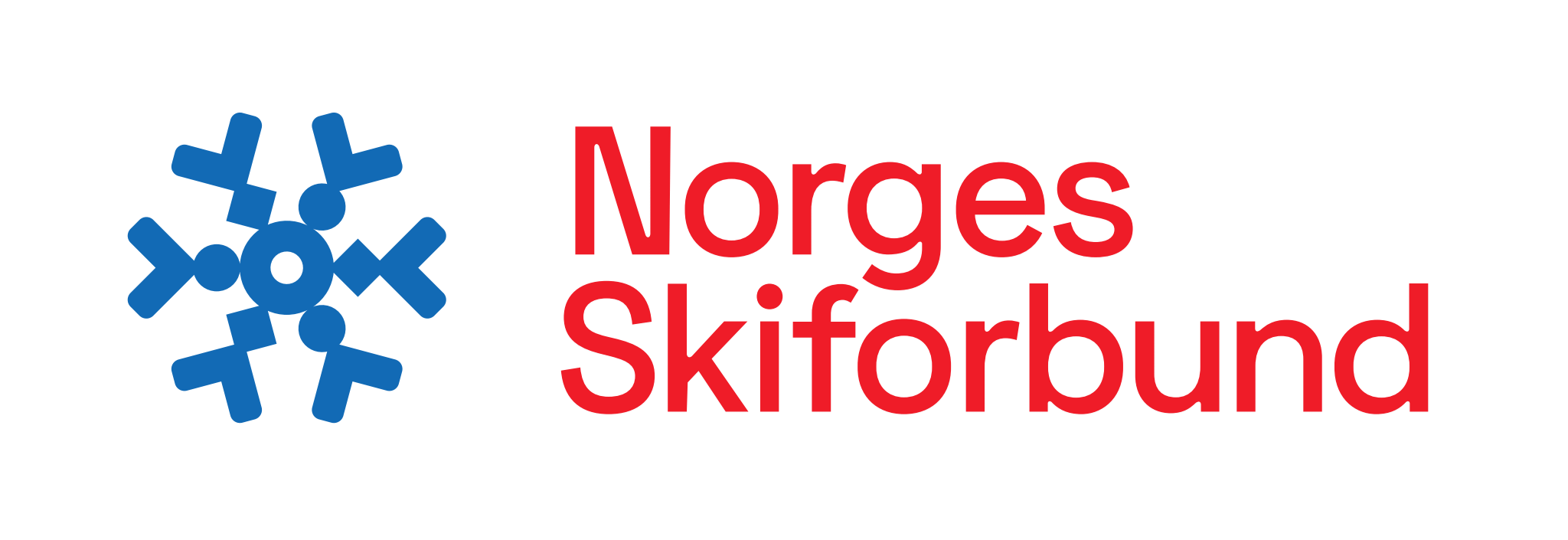 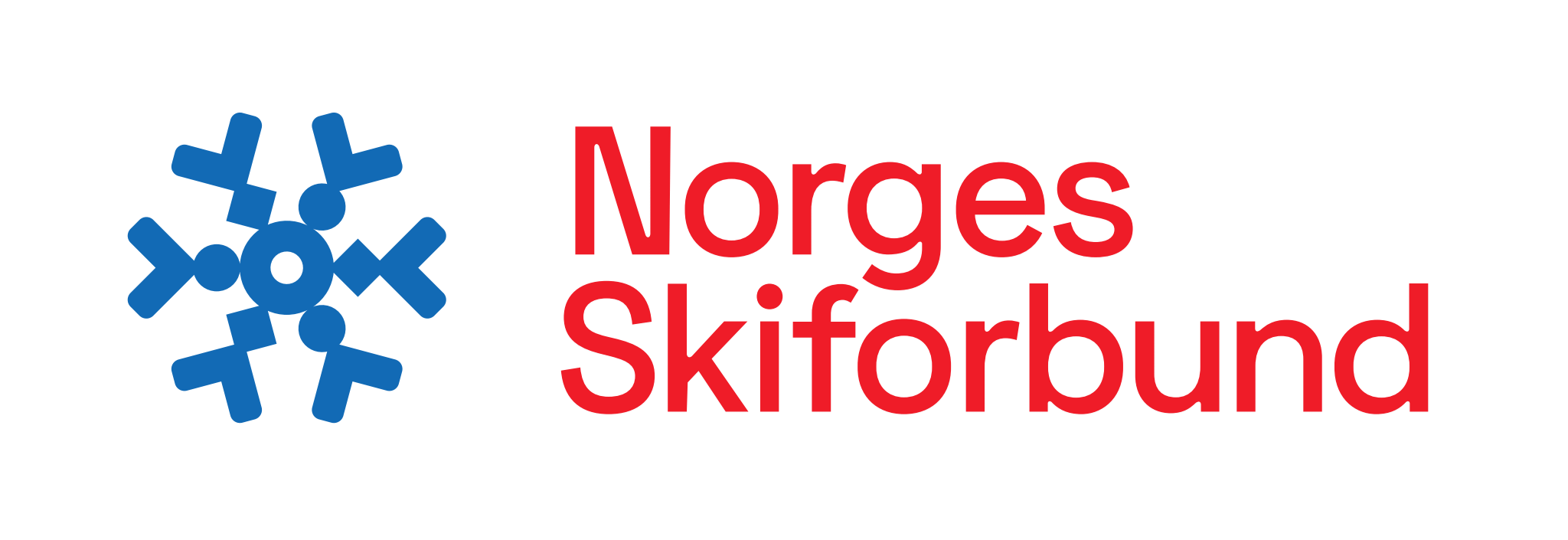 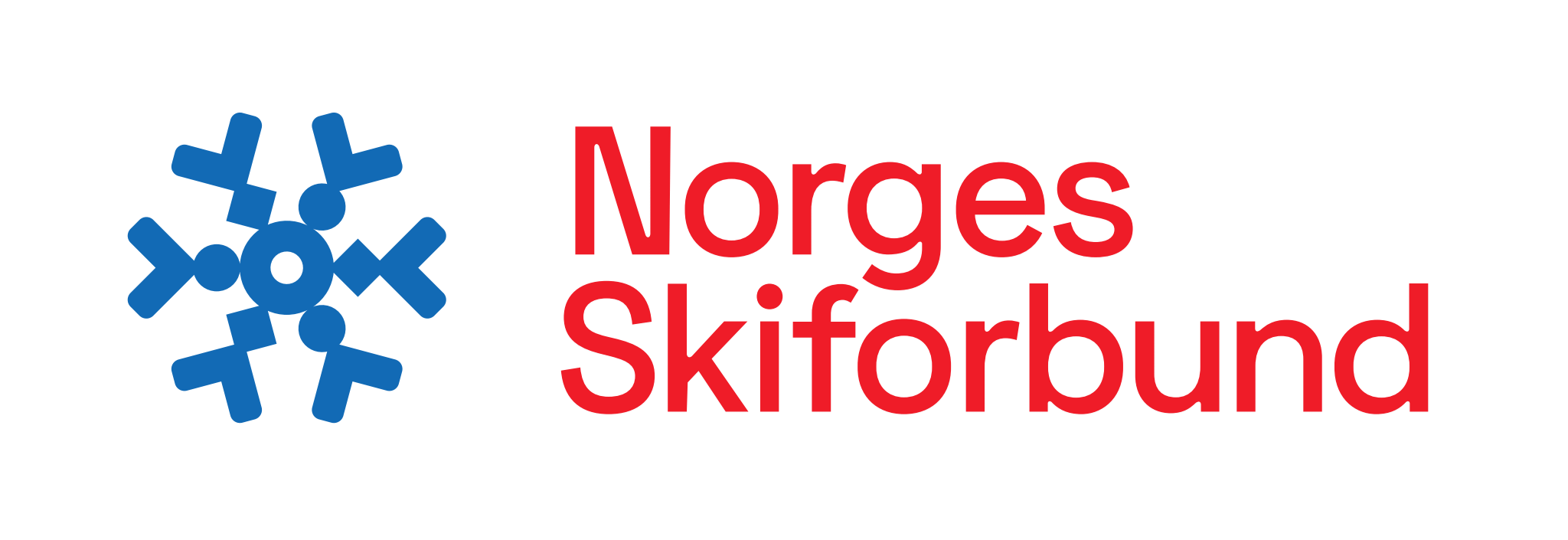 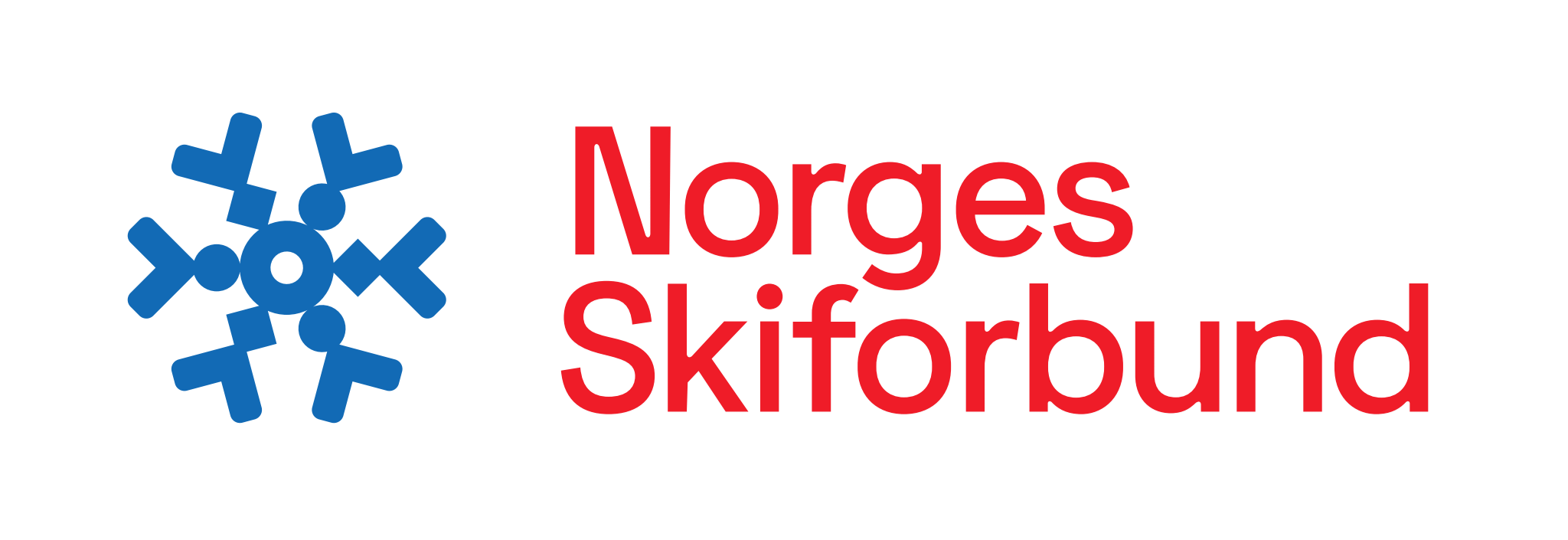 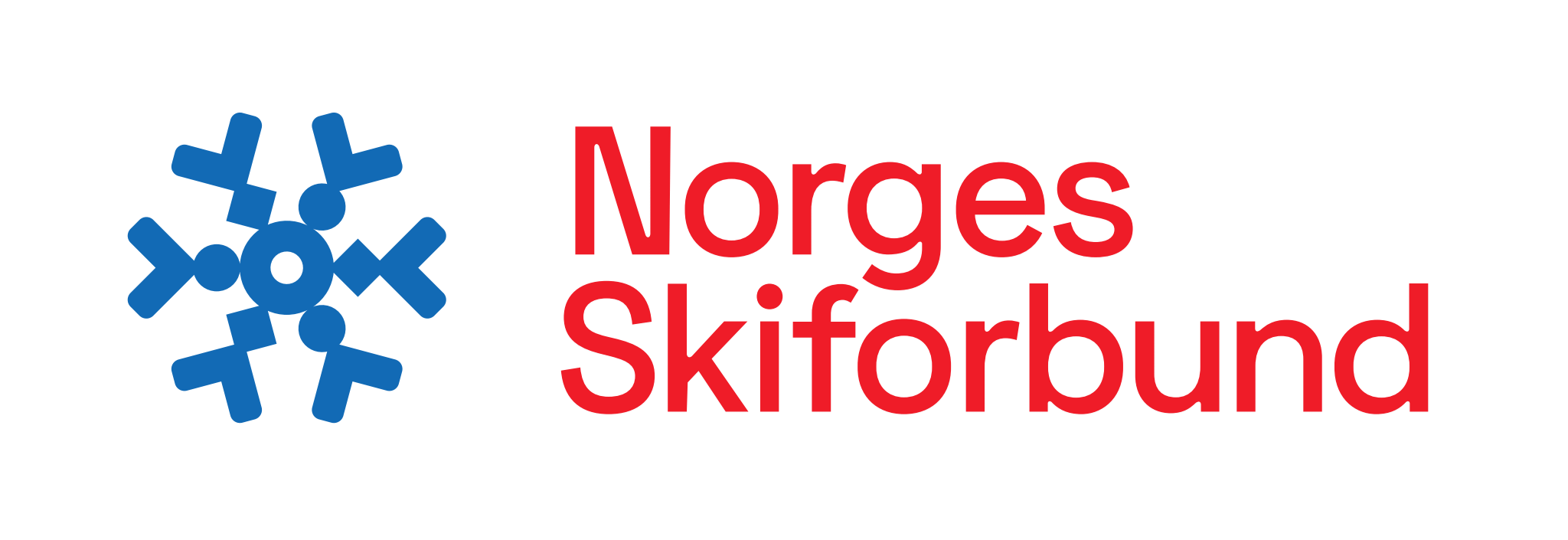 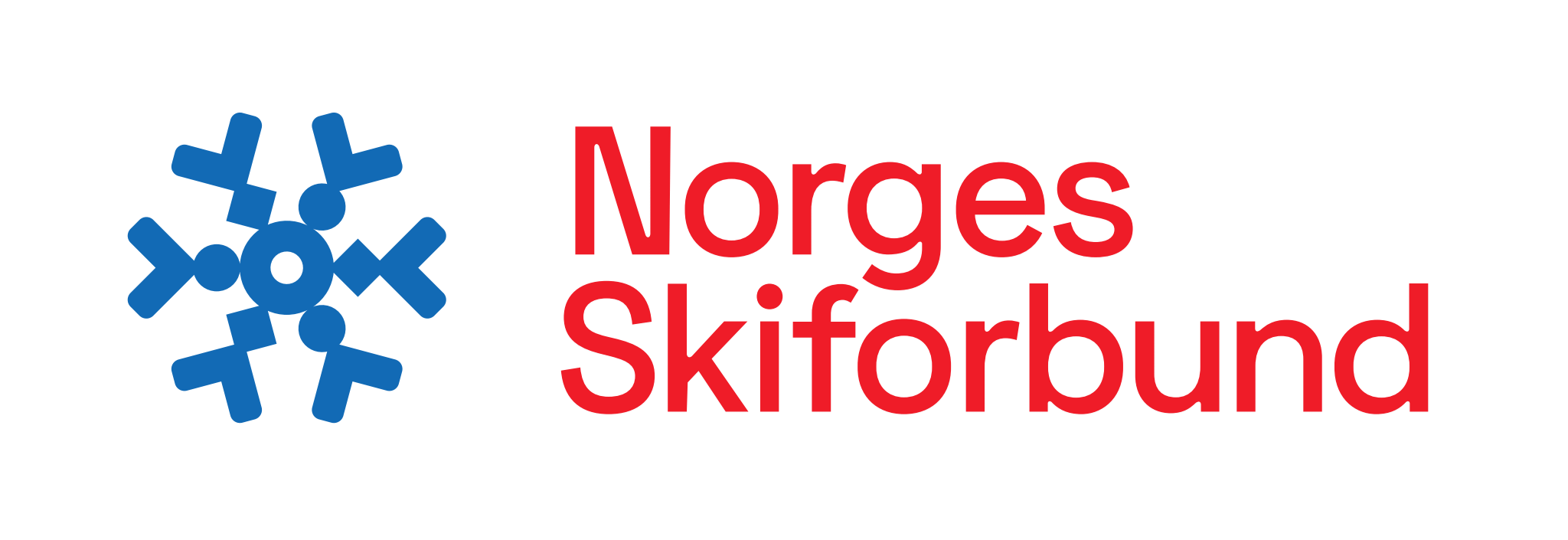 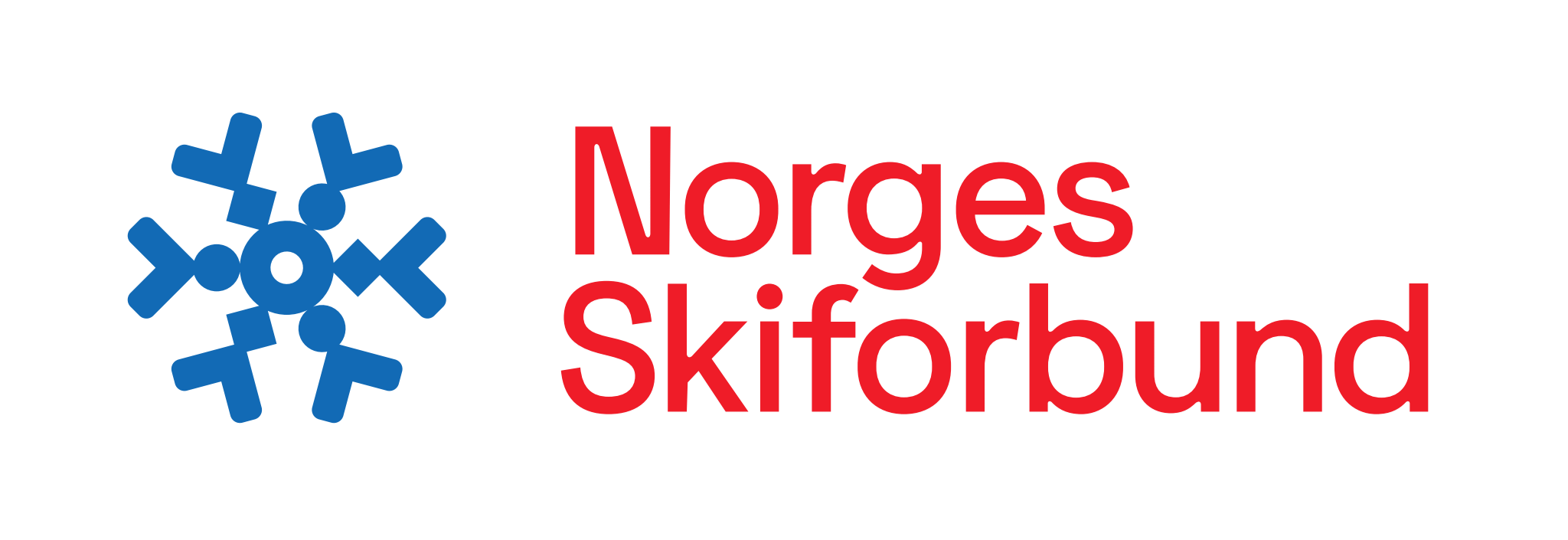 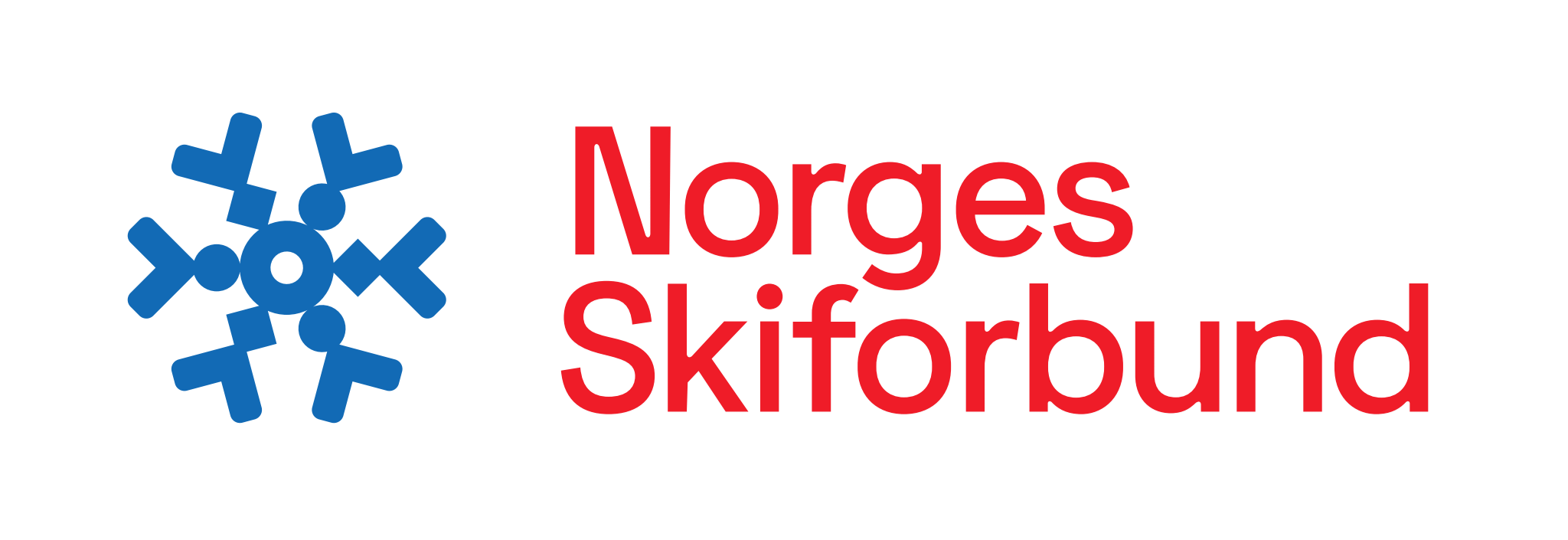 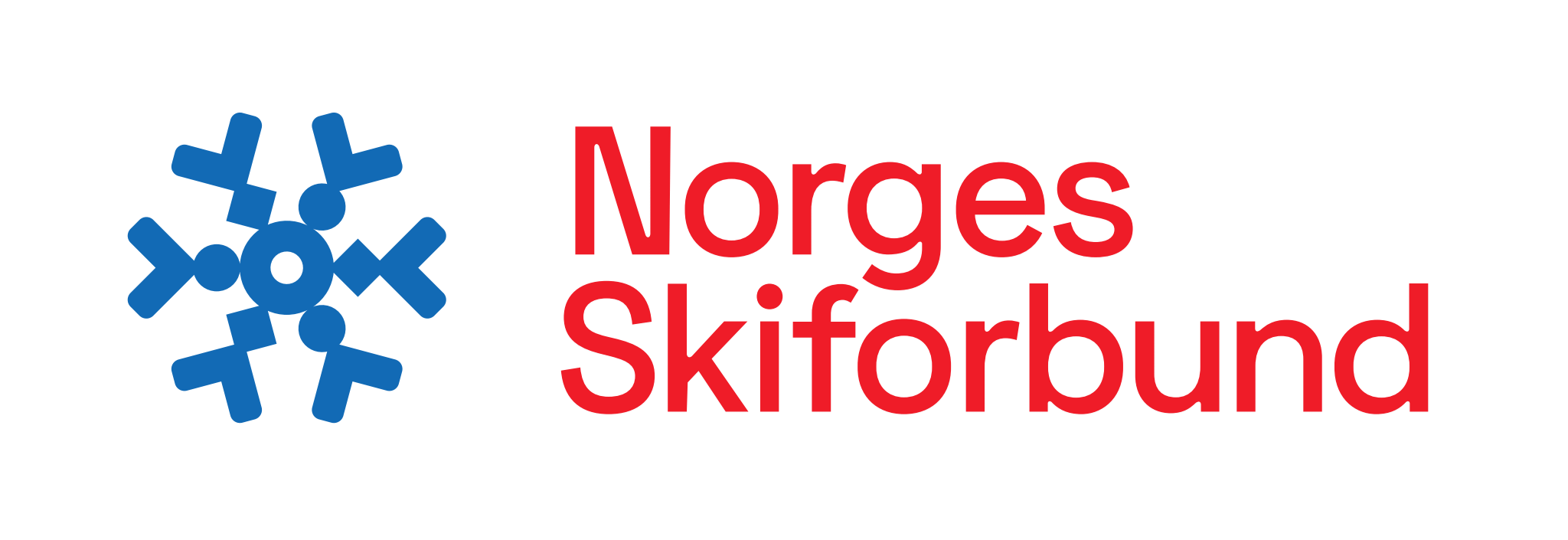 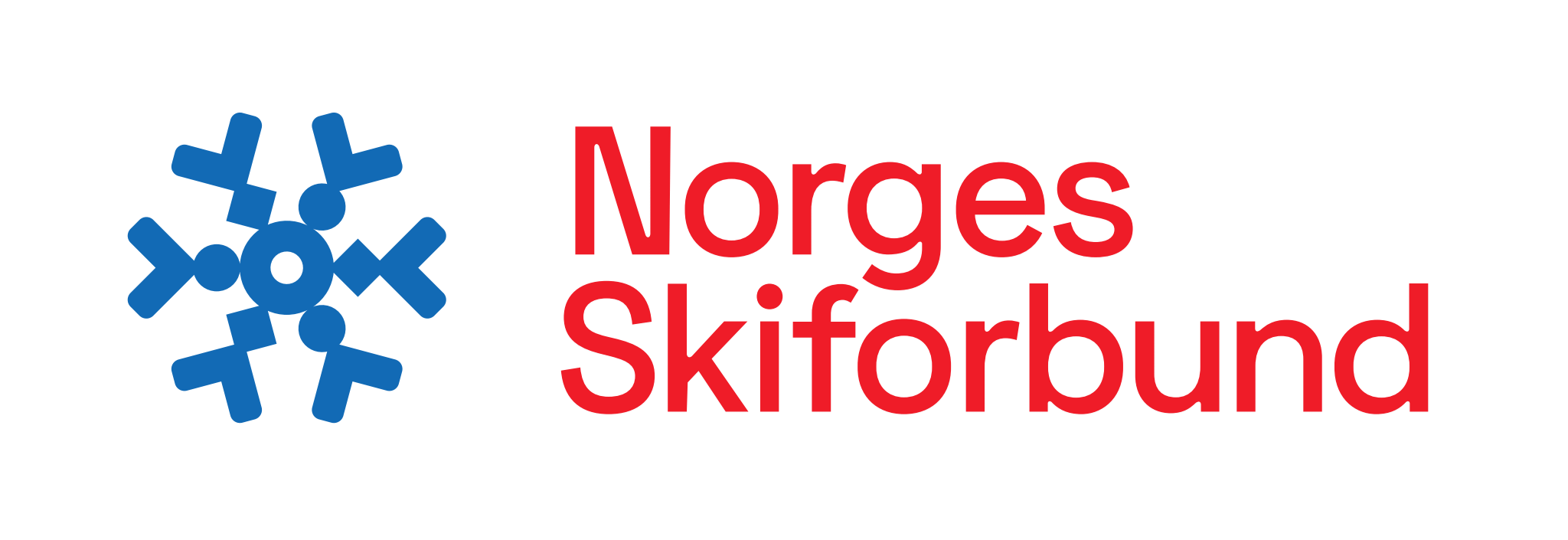 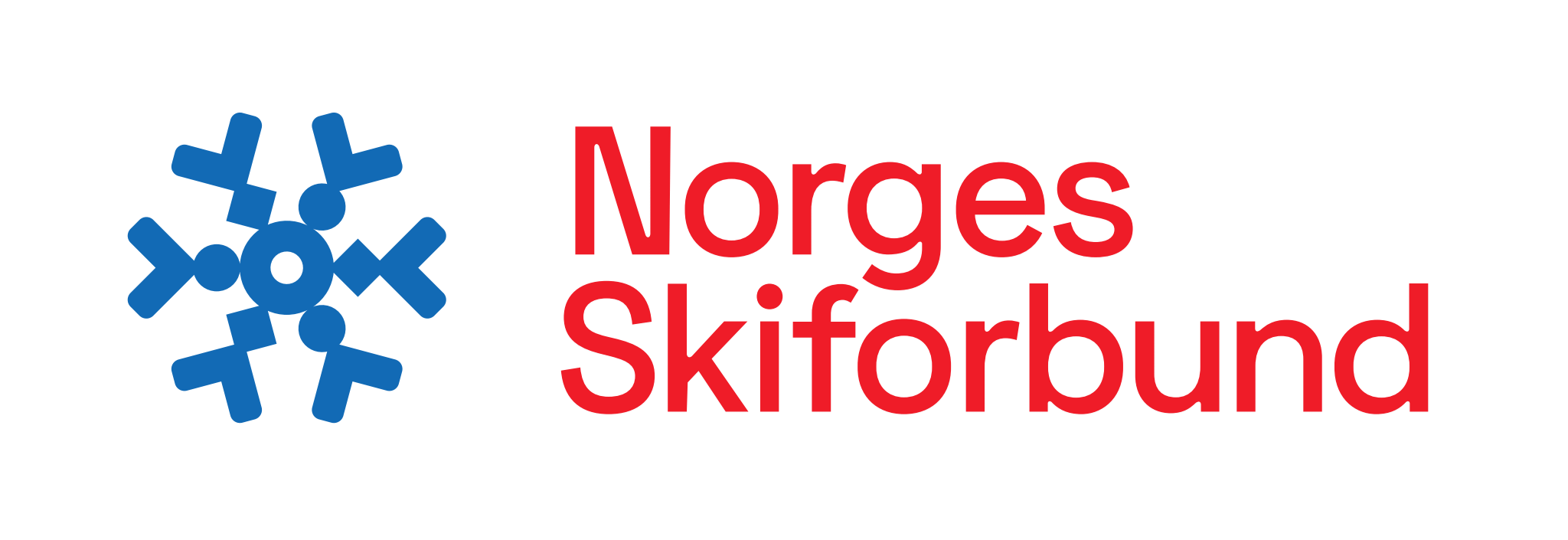 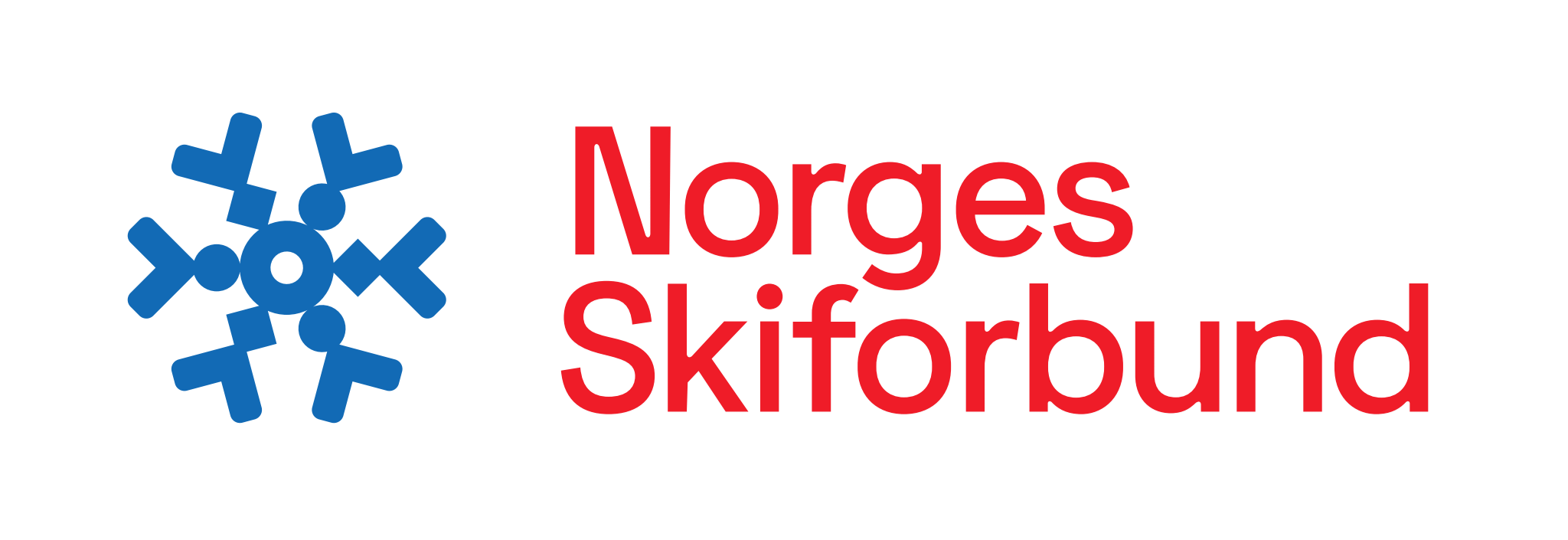 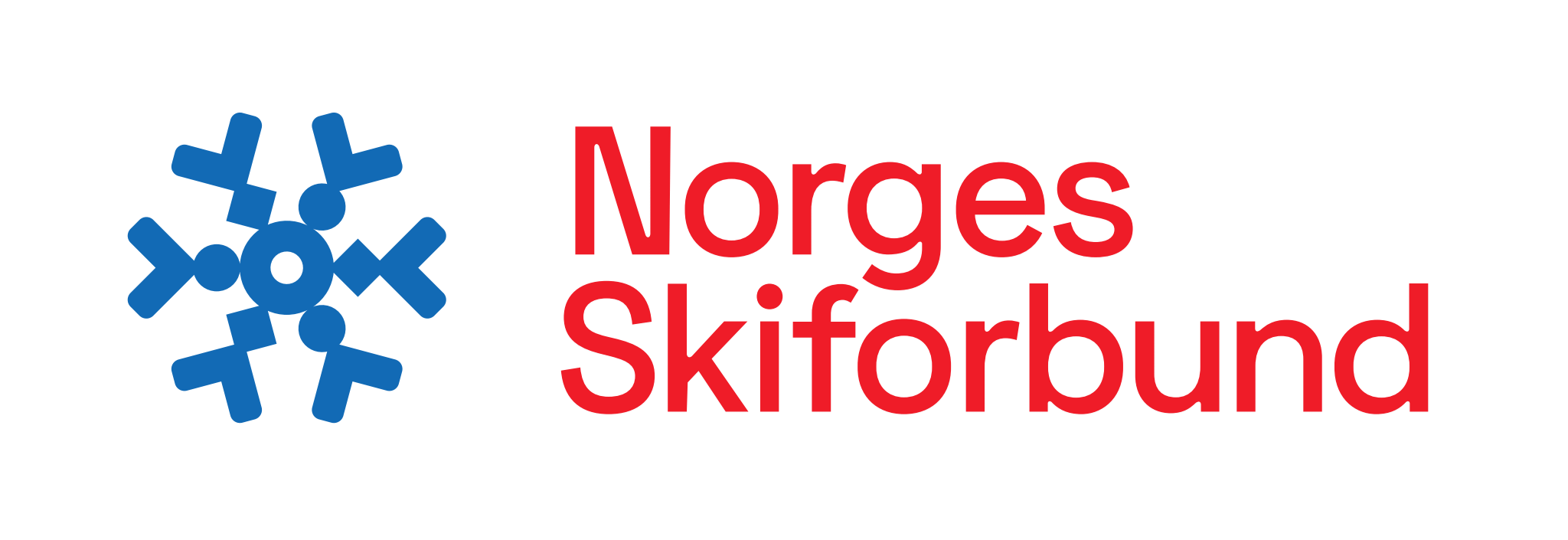 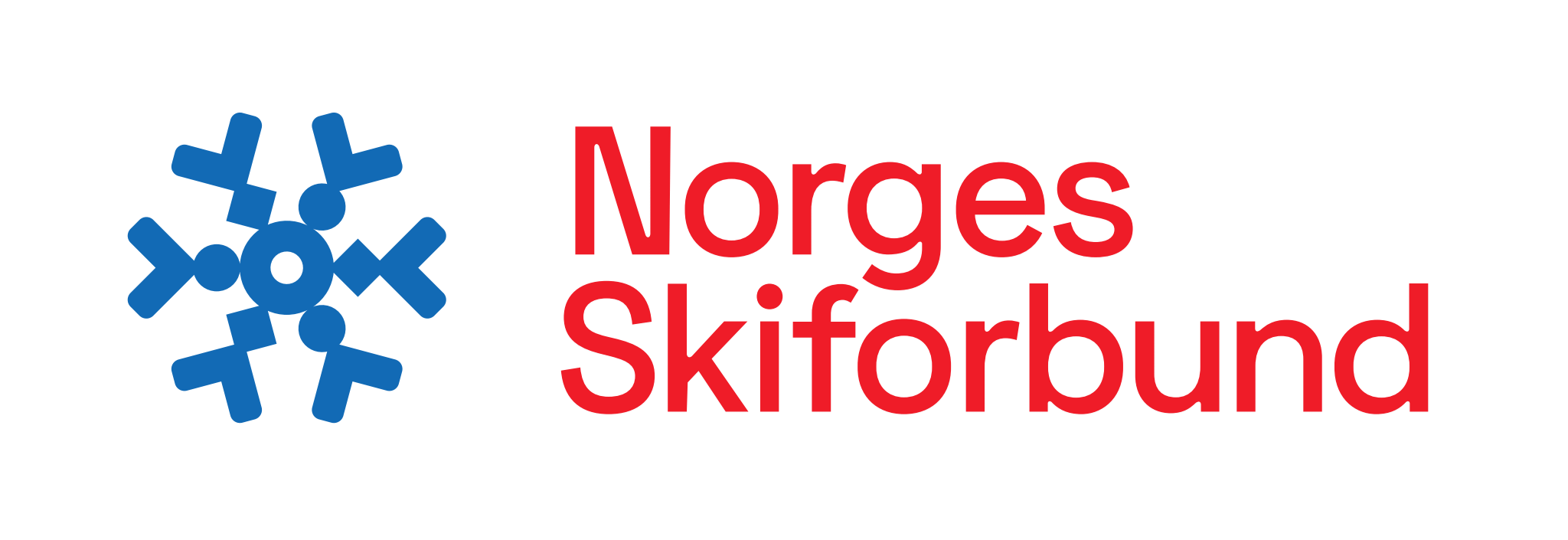 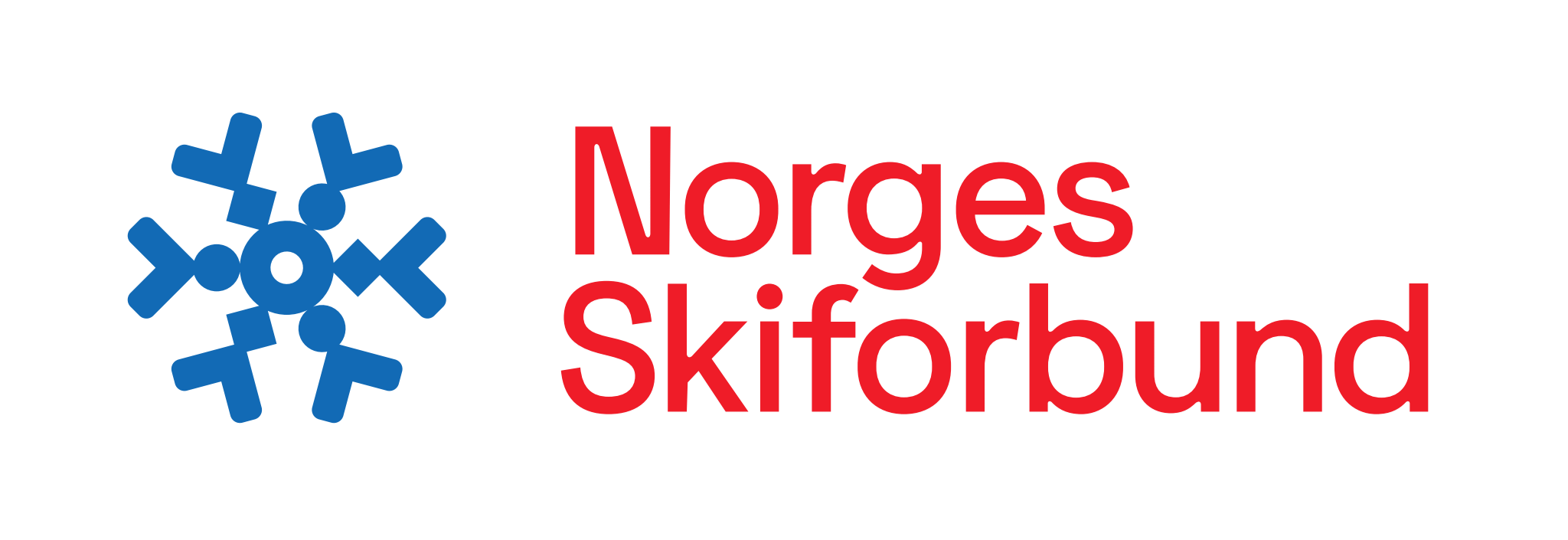 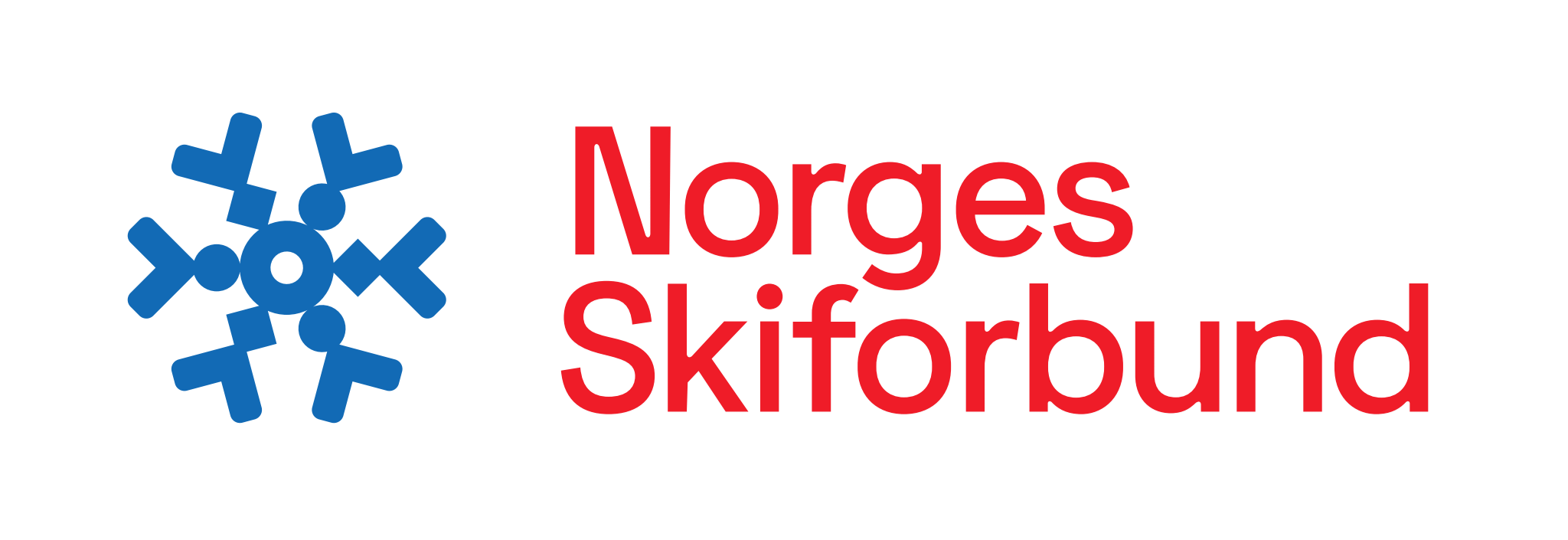 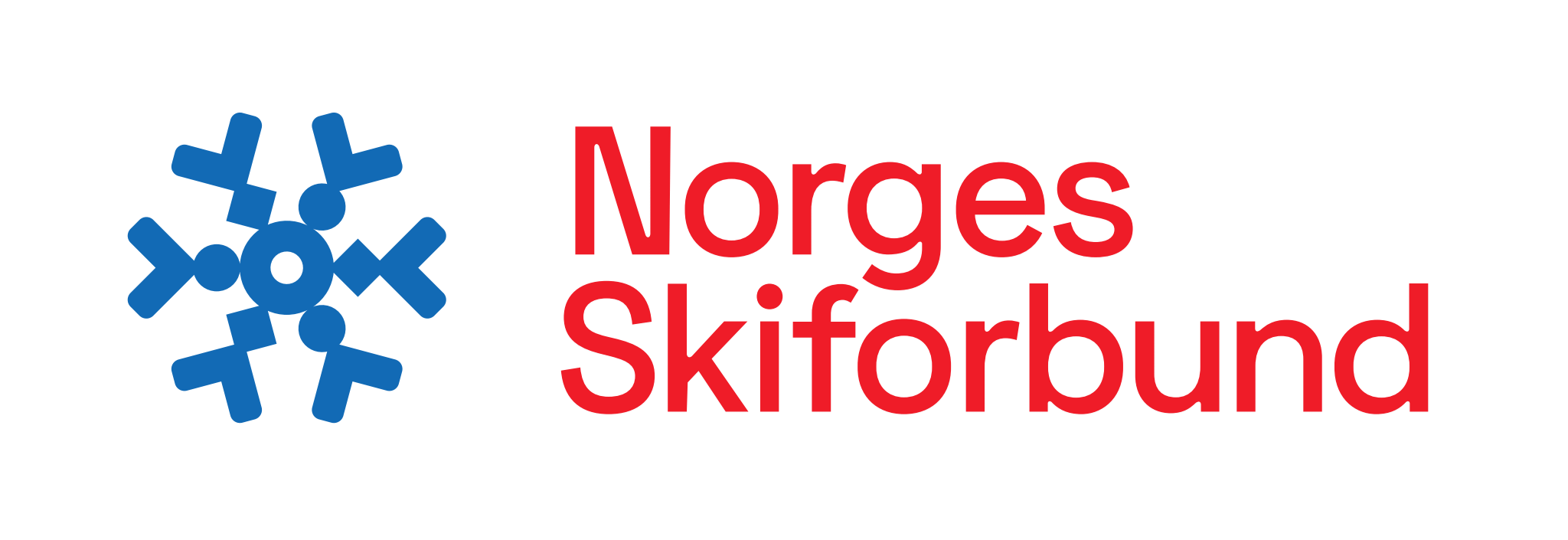 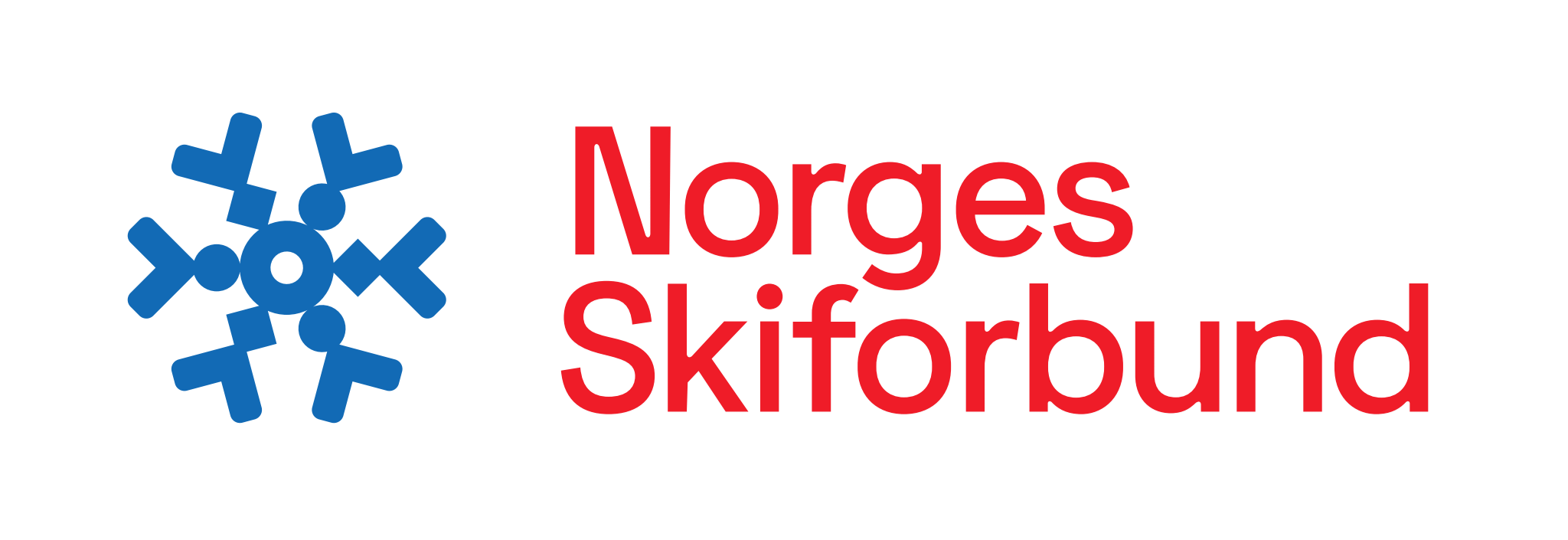 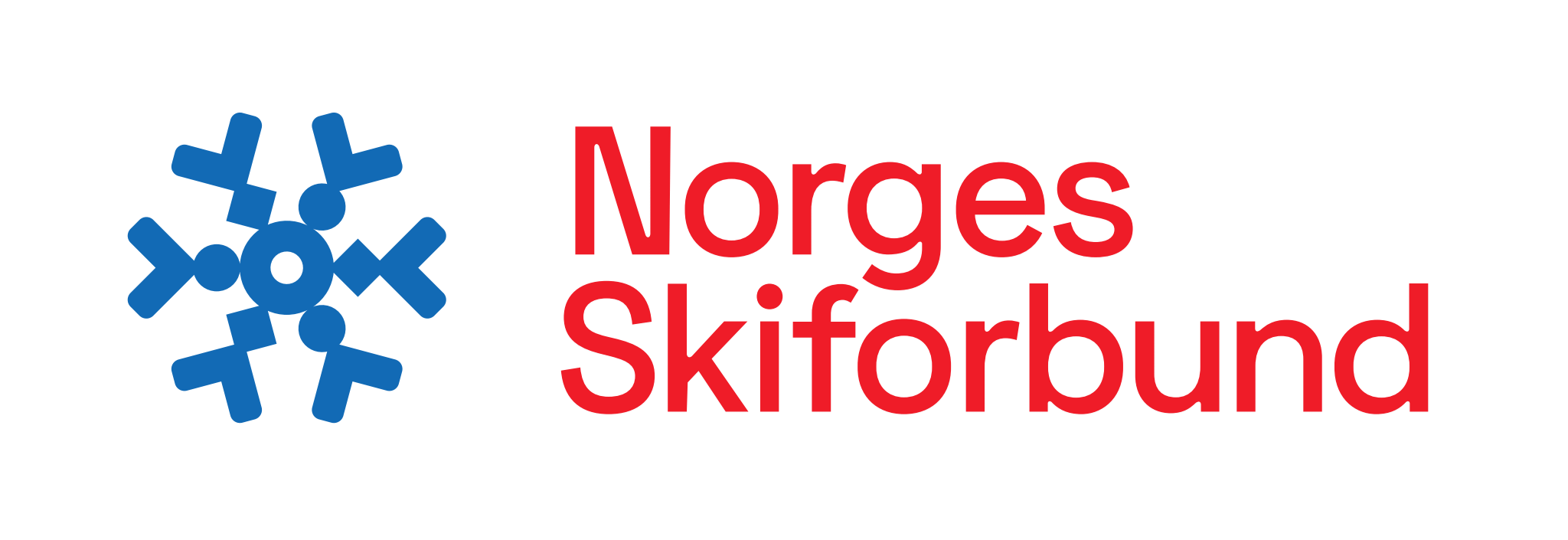 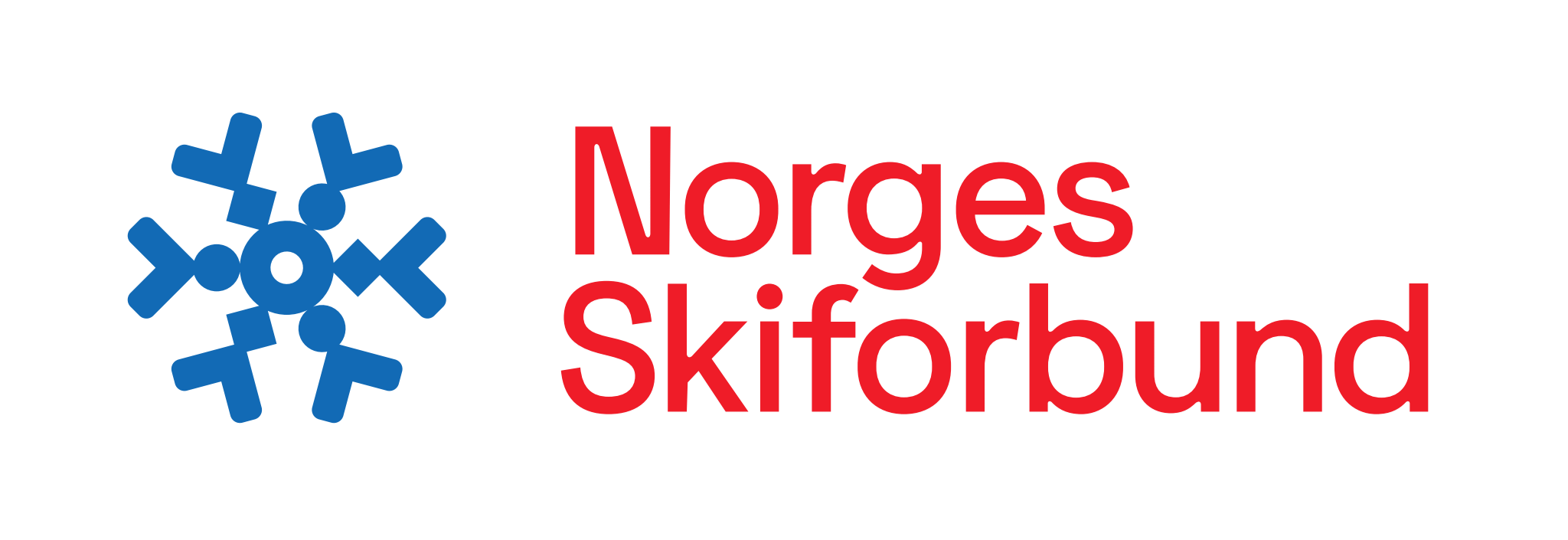 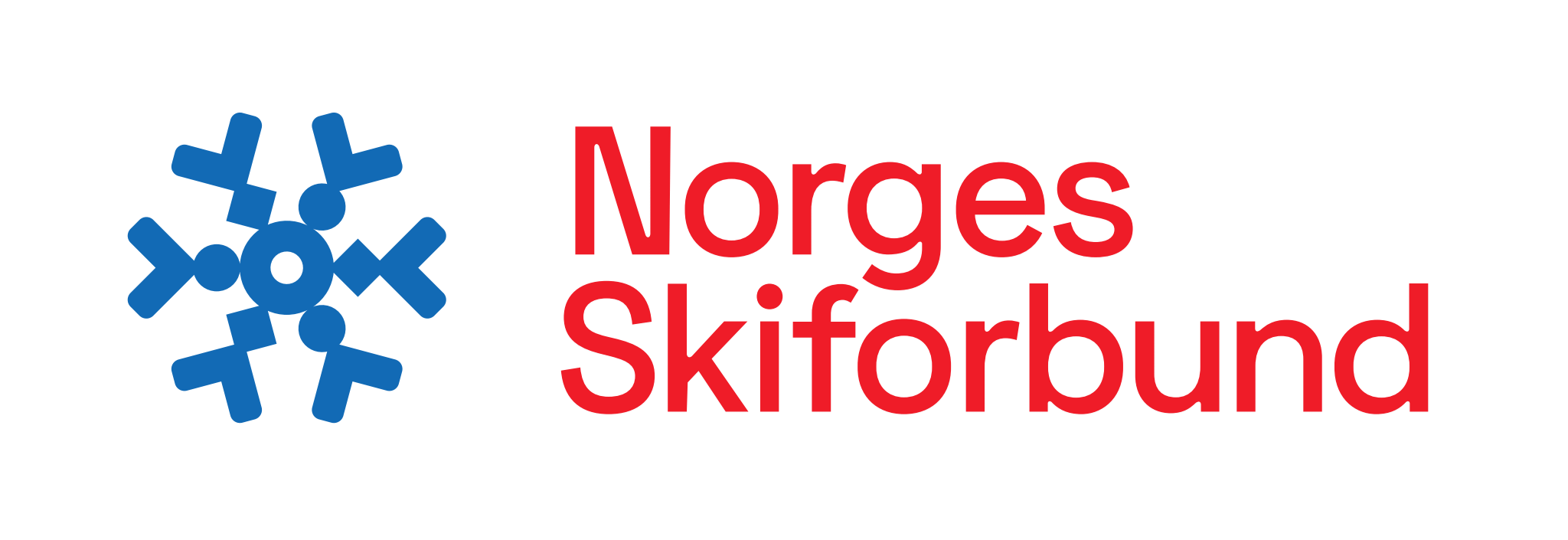 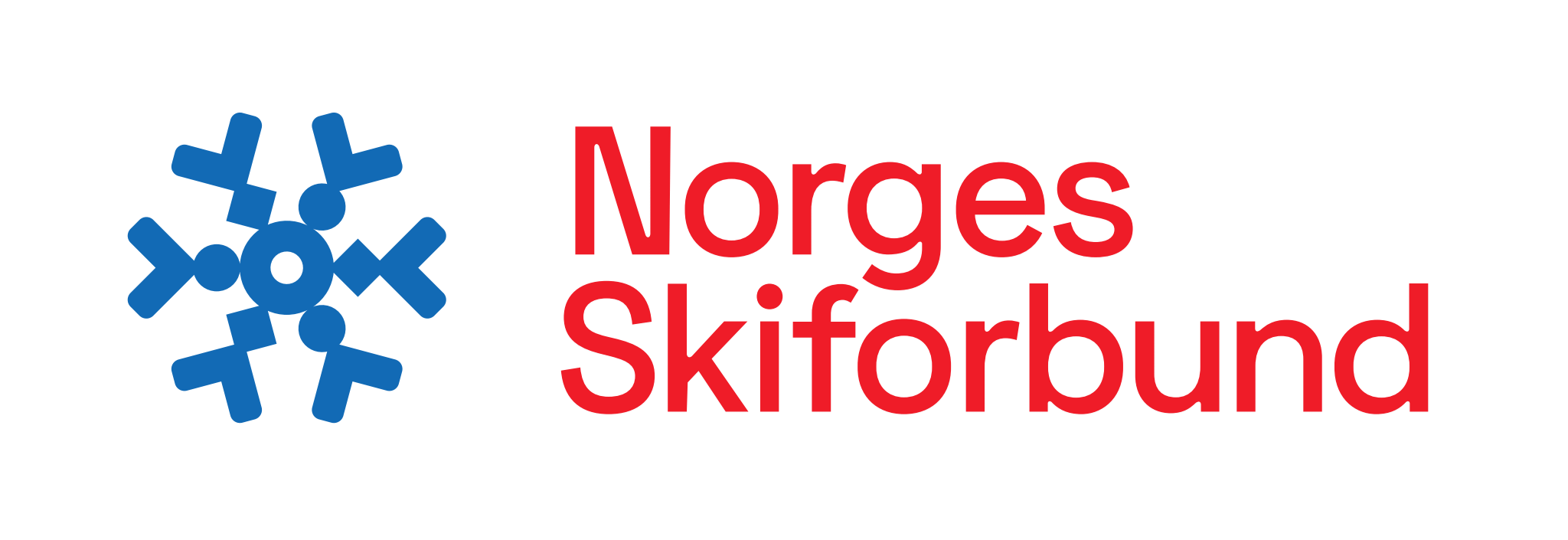 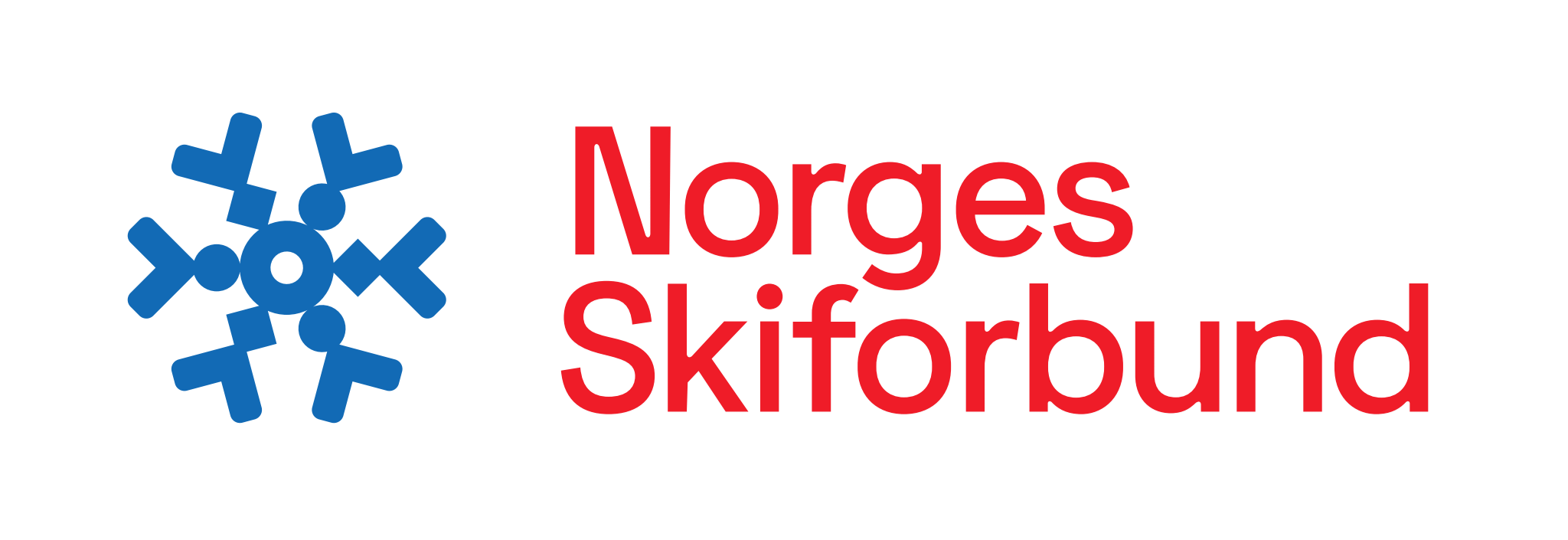 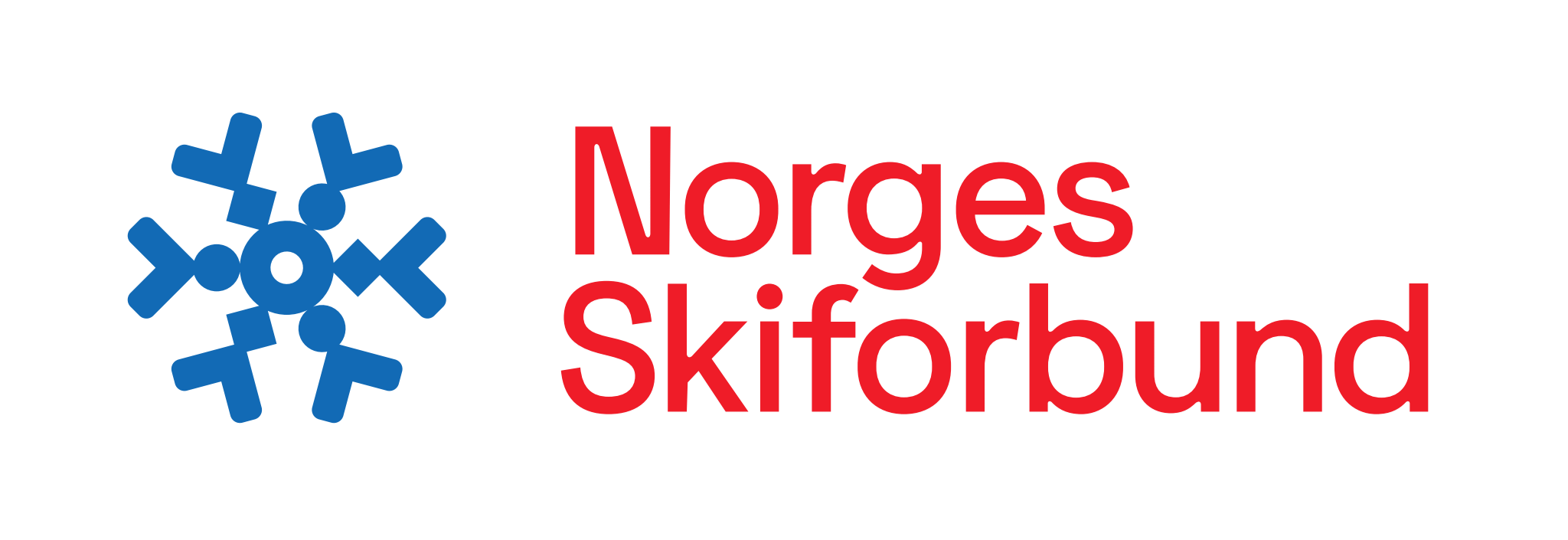 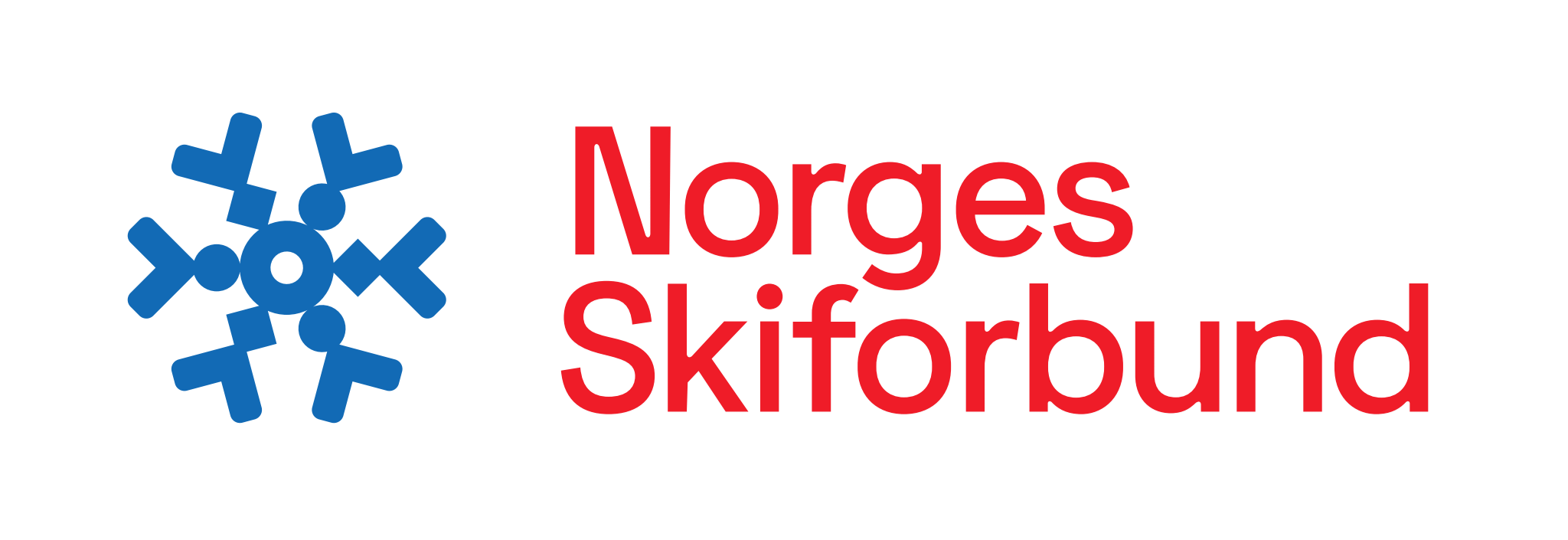 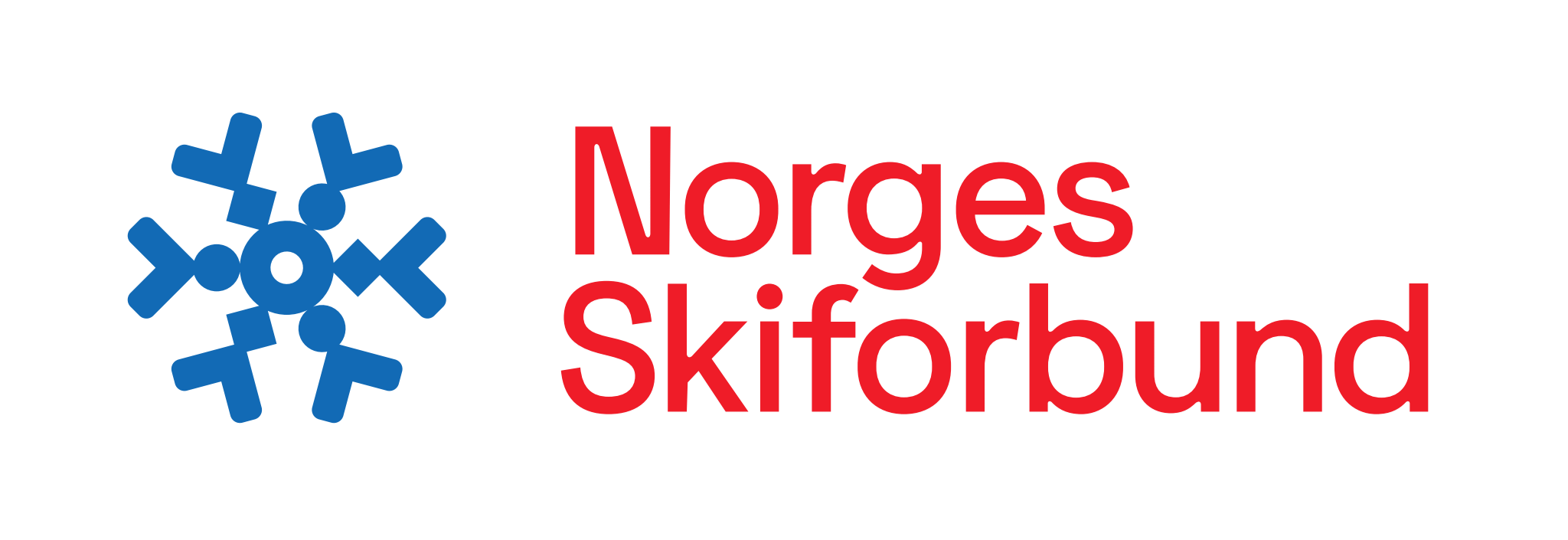 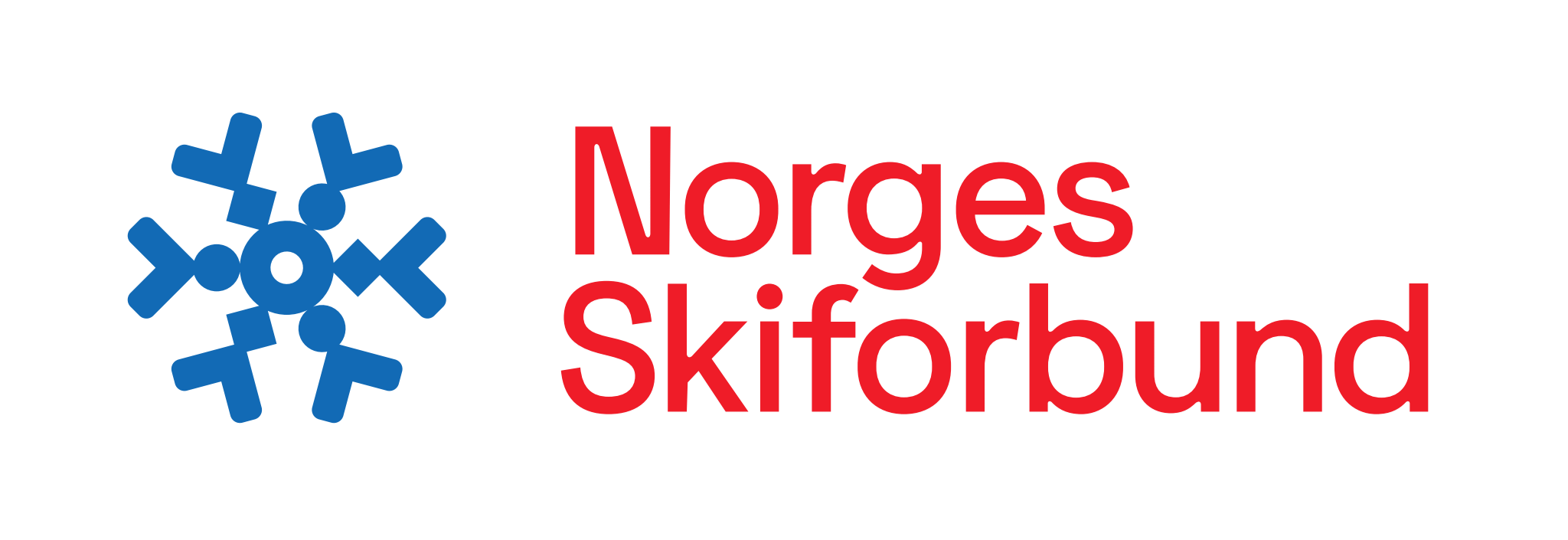 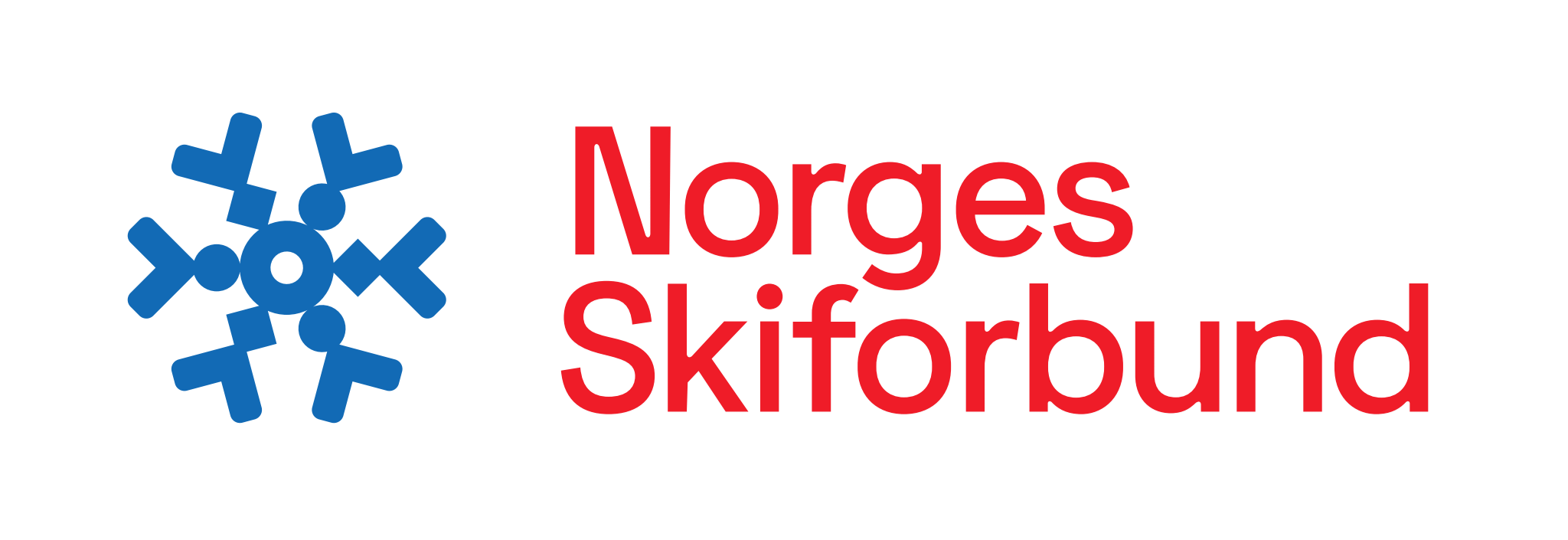 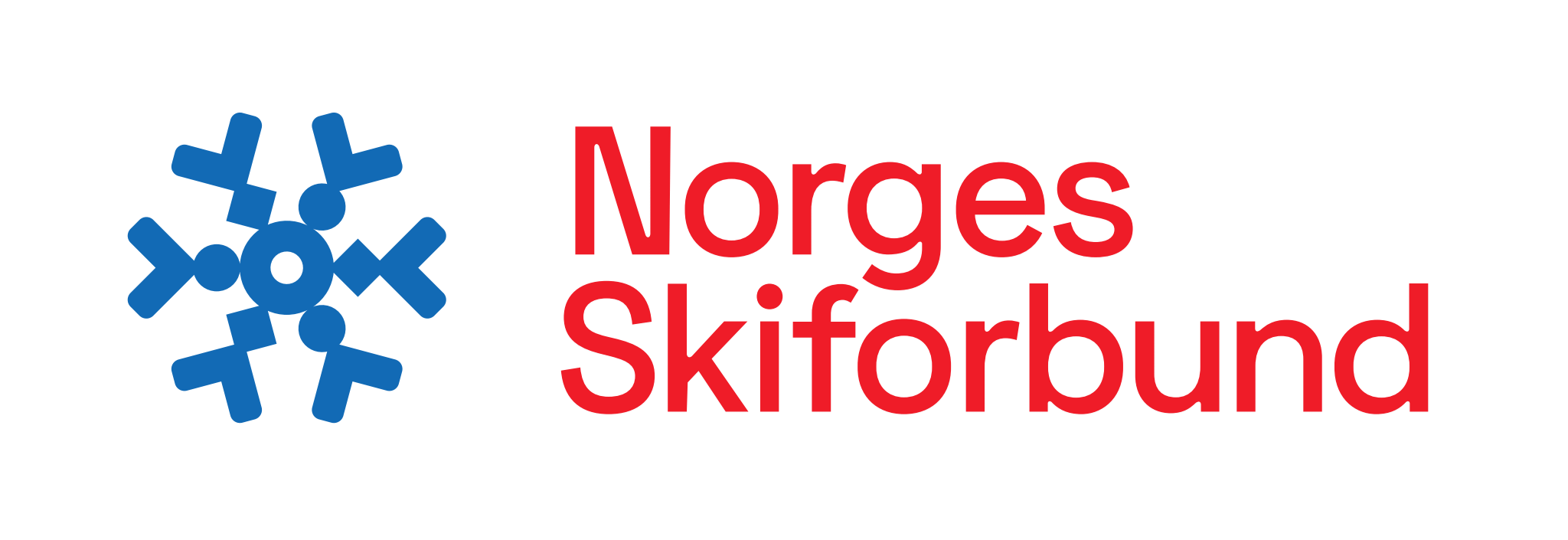